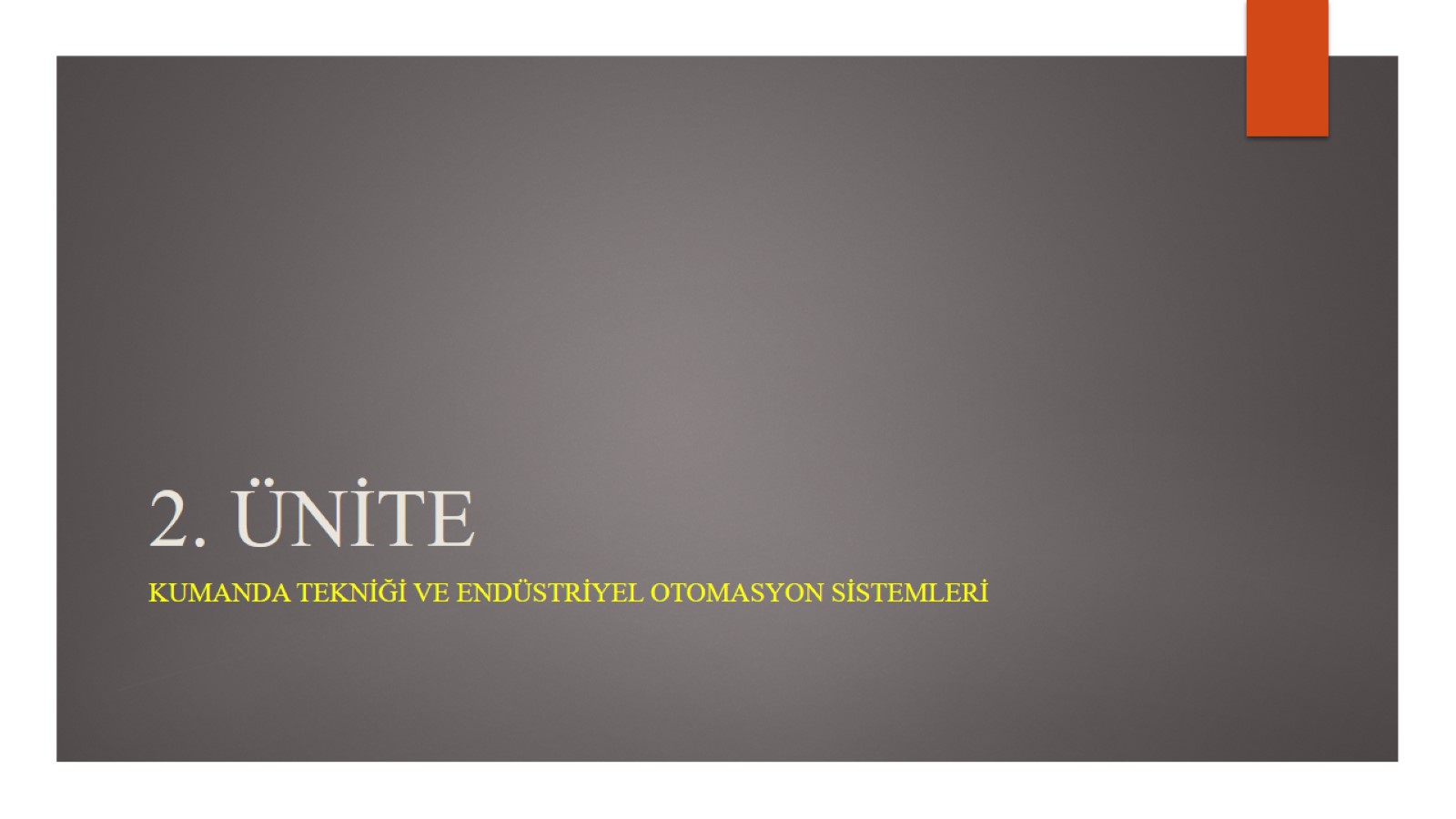 2. ÜNİTE
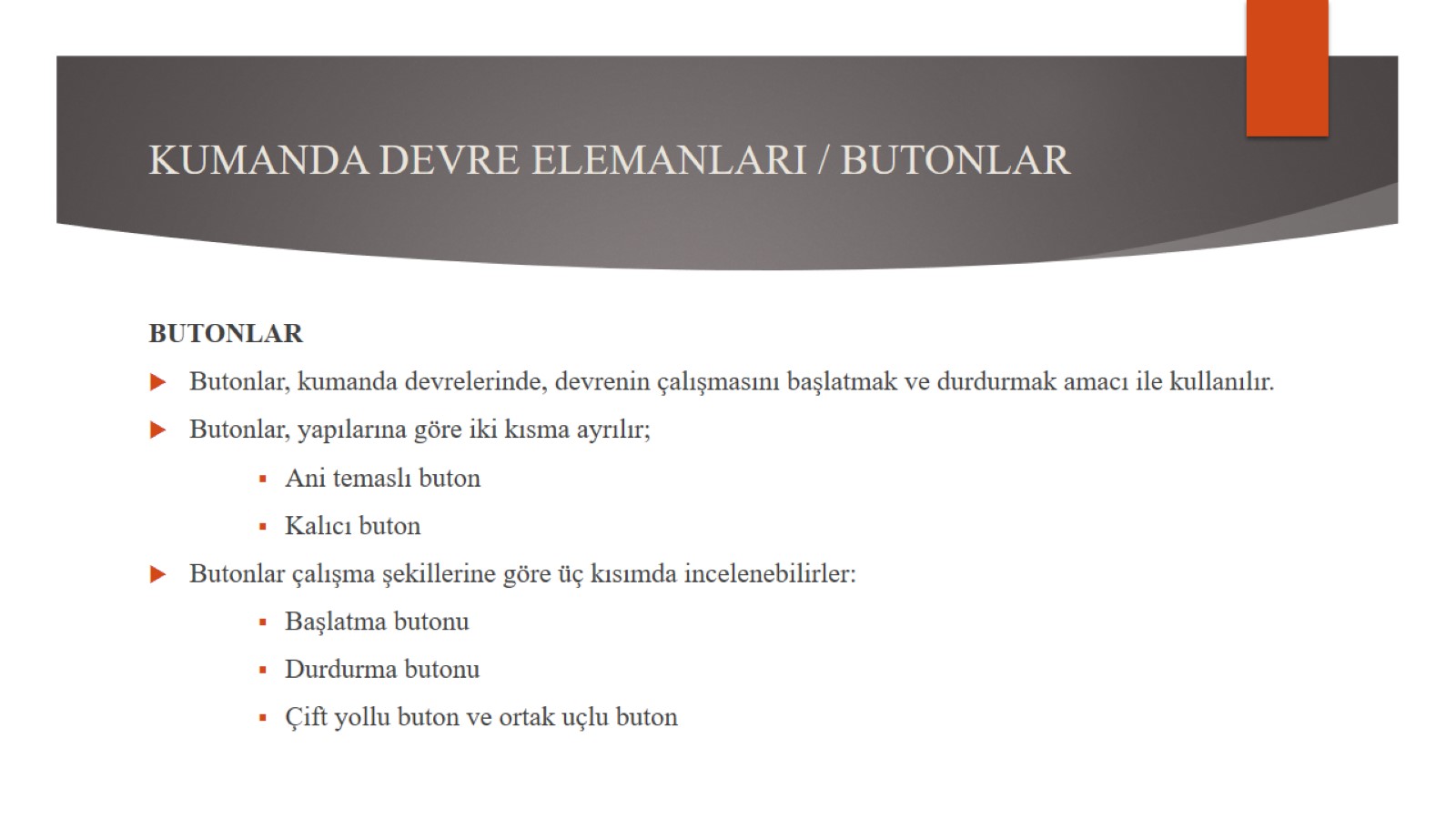 KUMANDA DEVRE ELEMANLARI / BUTONLAR
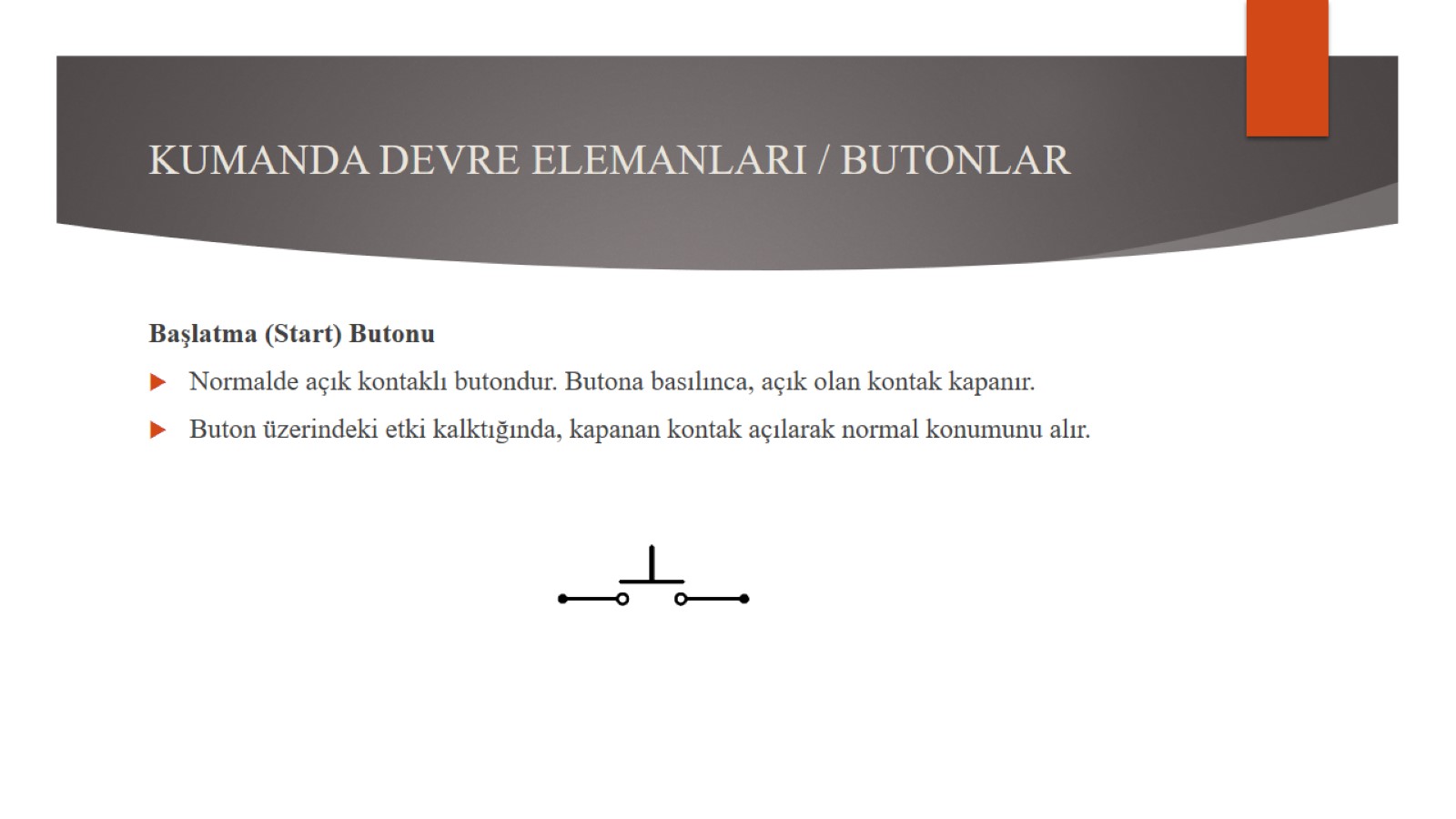 KUMANDA DEVRE ELEMANLARI / BUTONLAR
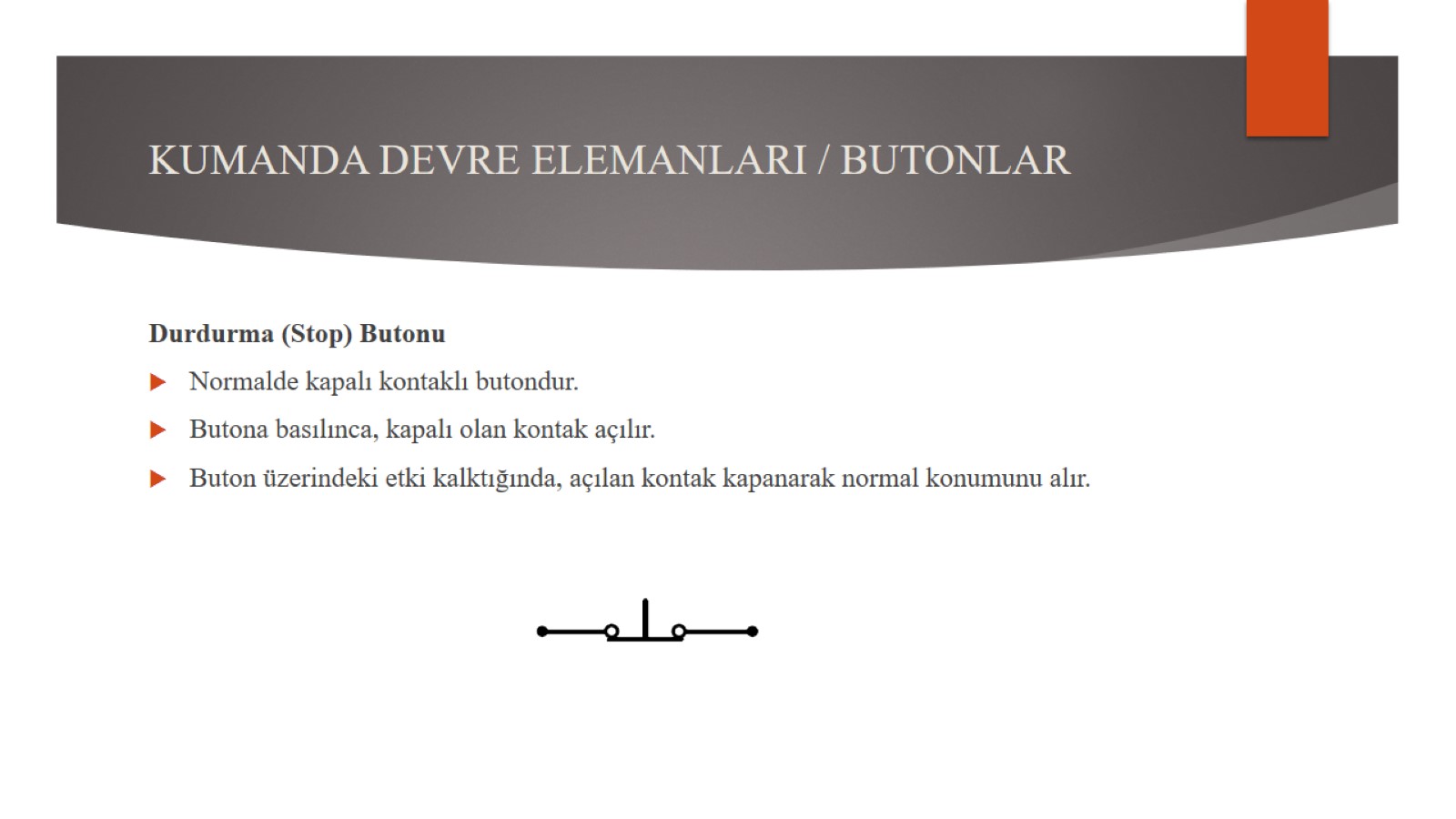 KUMANDA DEVRE ELEMANLARI / BUTONLAR
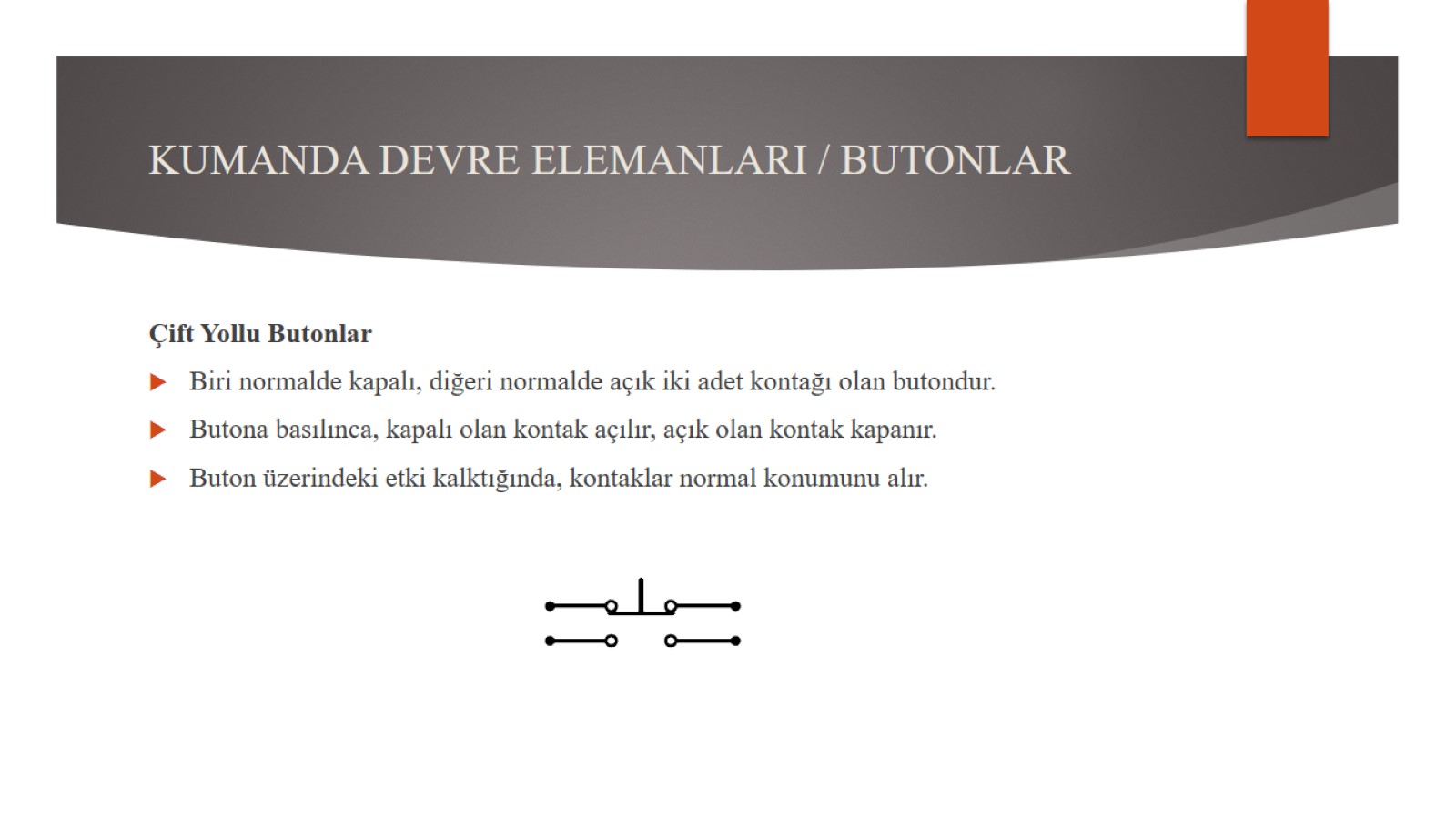 KUMANDA DEVRE ELEMANLARI / BUTONLAR
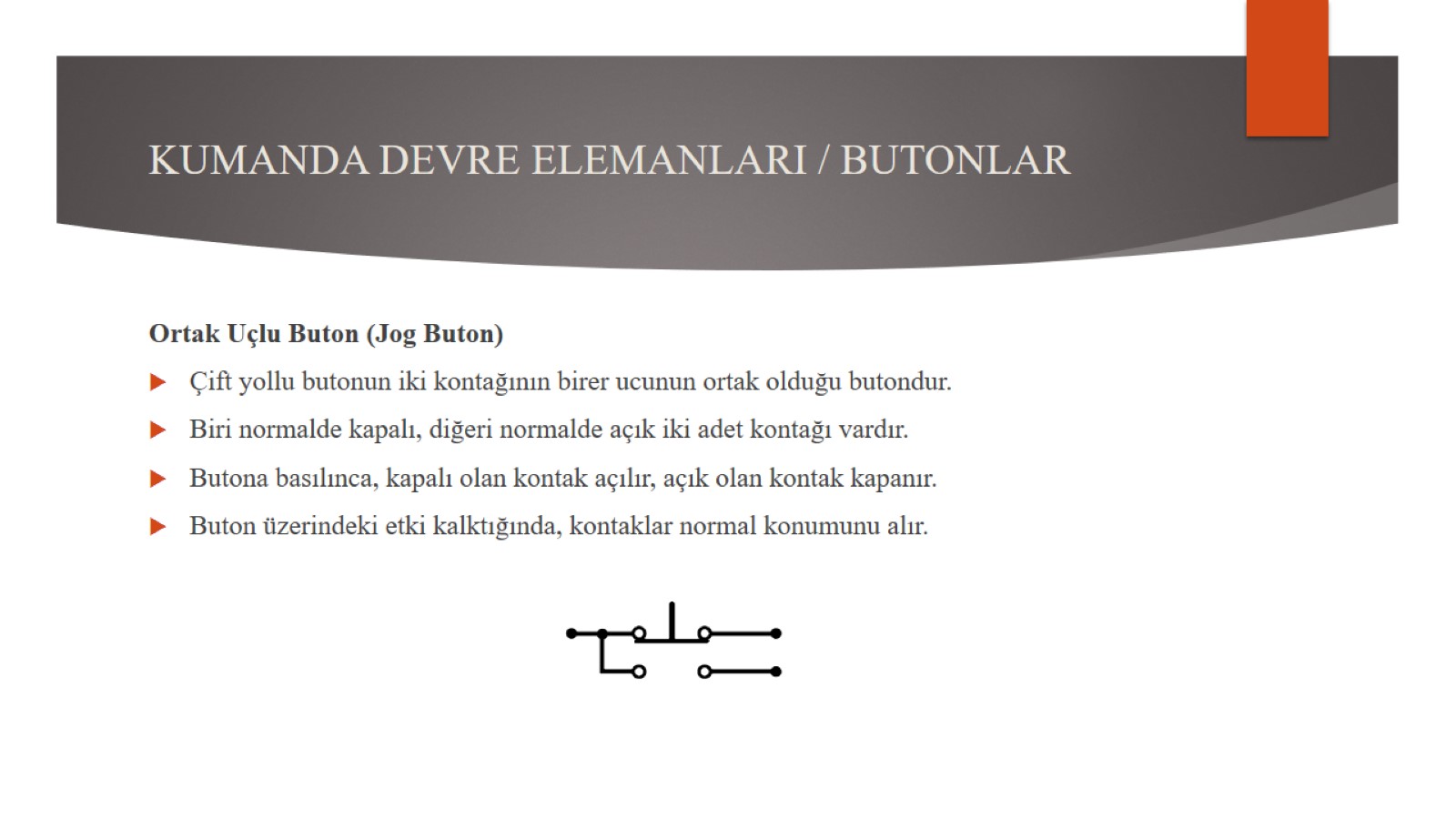 KUMANDA DEVRE ELEMANLARI / BUTONLAR
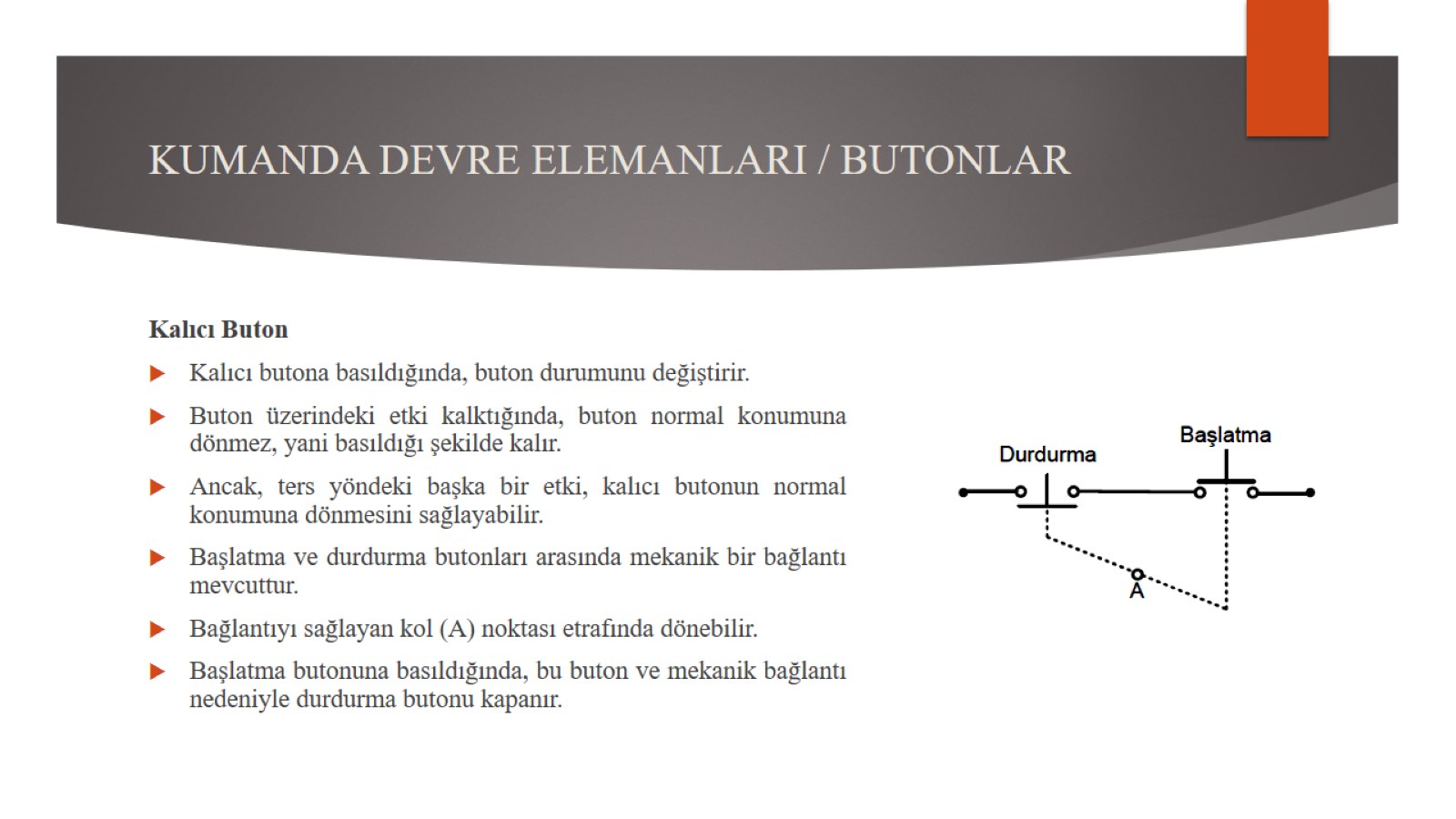 KUMANDA DEVRE ELEMANLARI / BUTONLAR
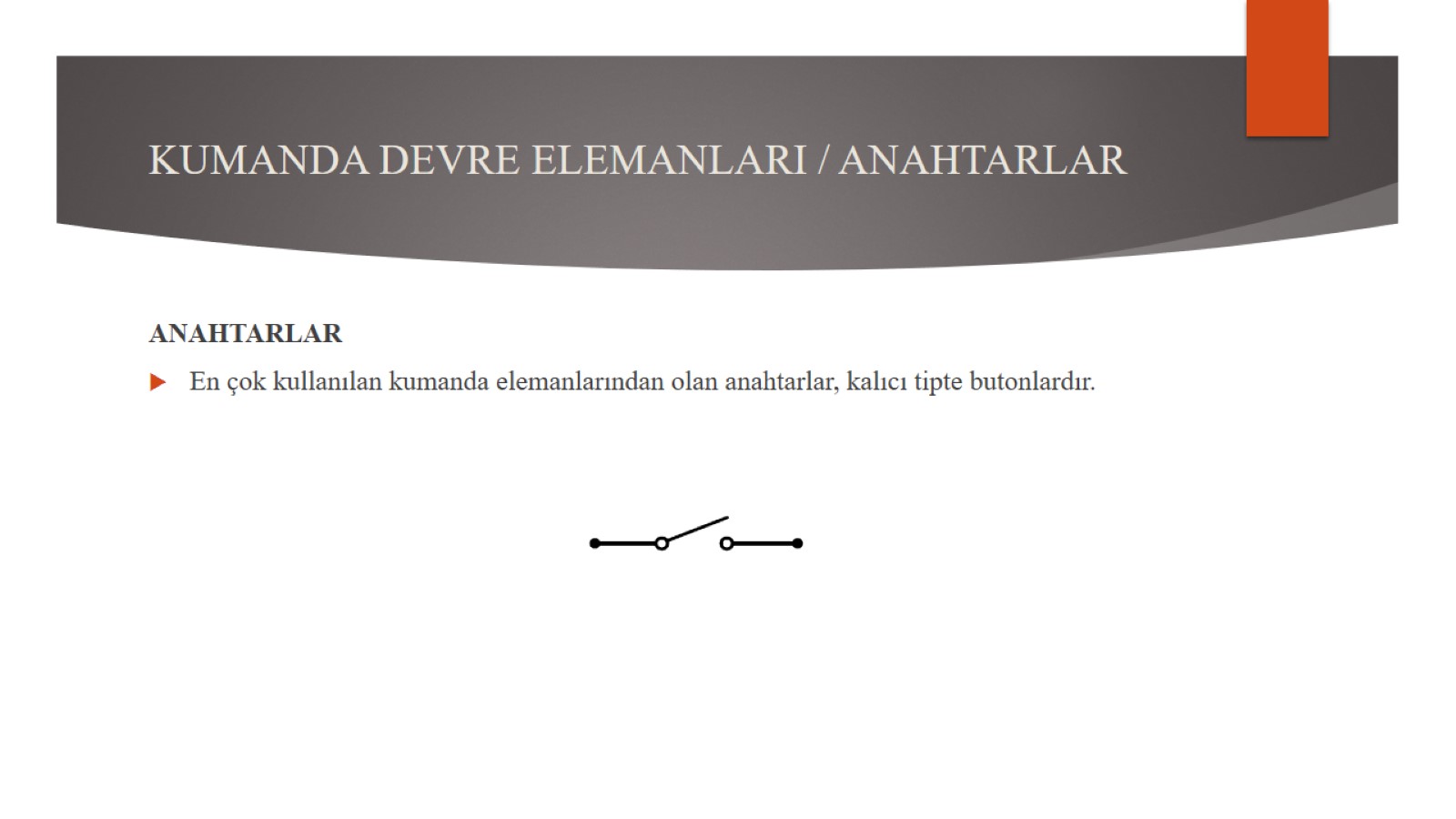 KUMANDA DEVRE ELEMANLARI / ANAHTARLAR
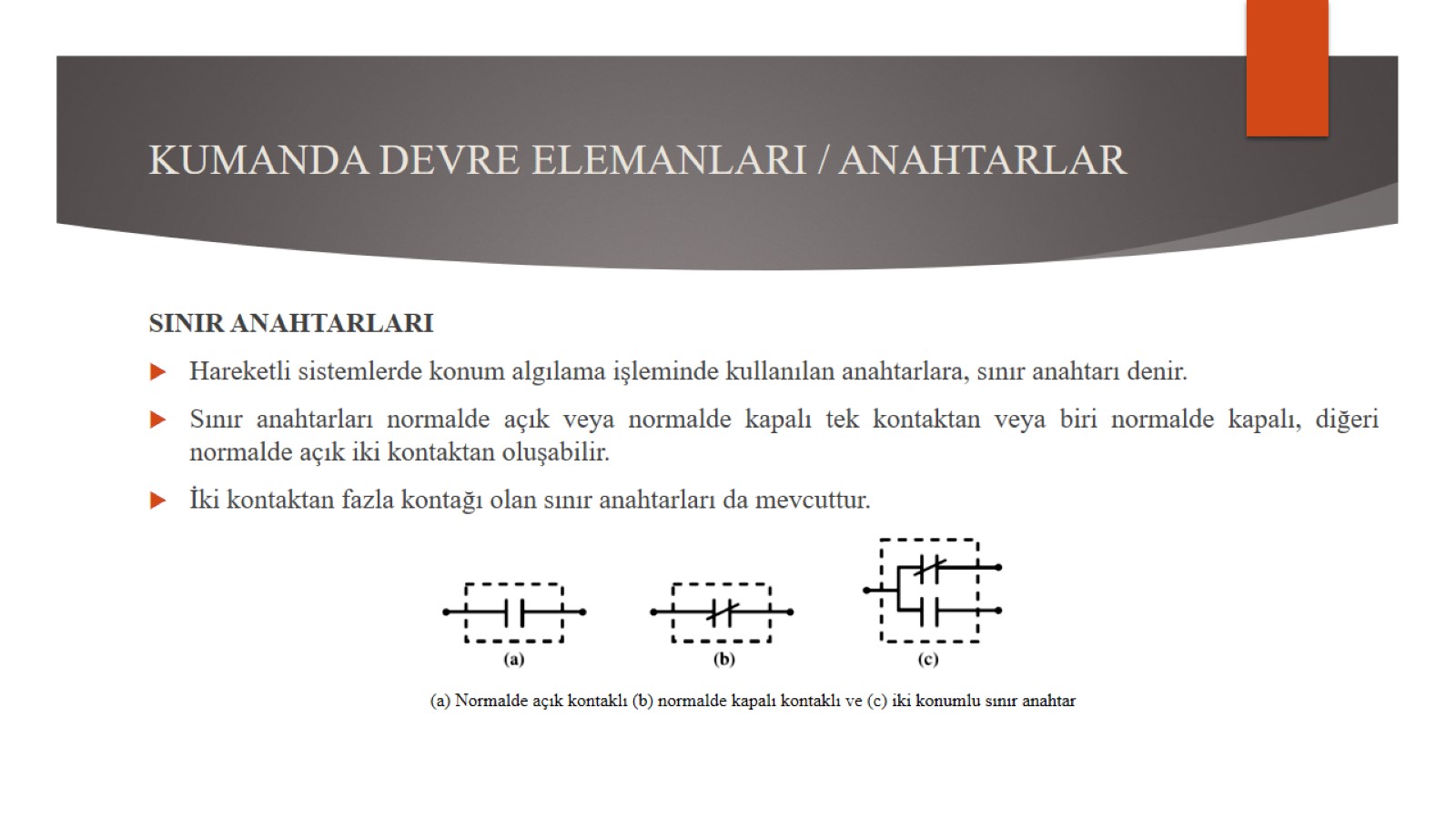 KUMANDA DEVRE ELEMANLARI / ANAHTARLAR
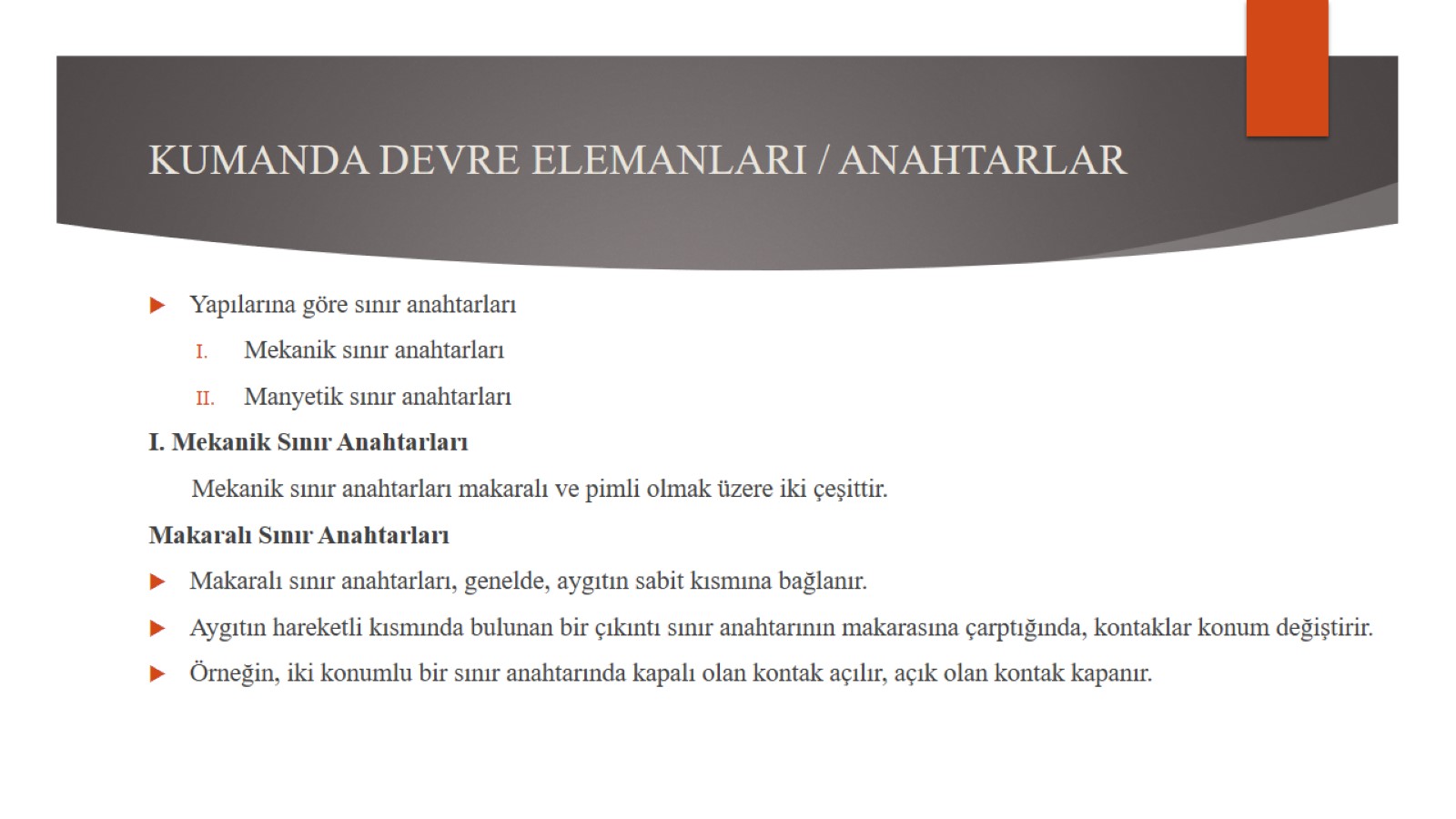 KUMANDA DEVRE ELEMANLARI / ANAHTARLAR
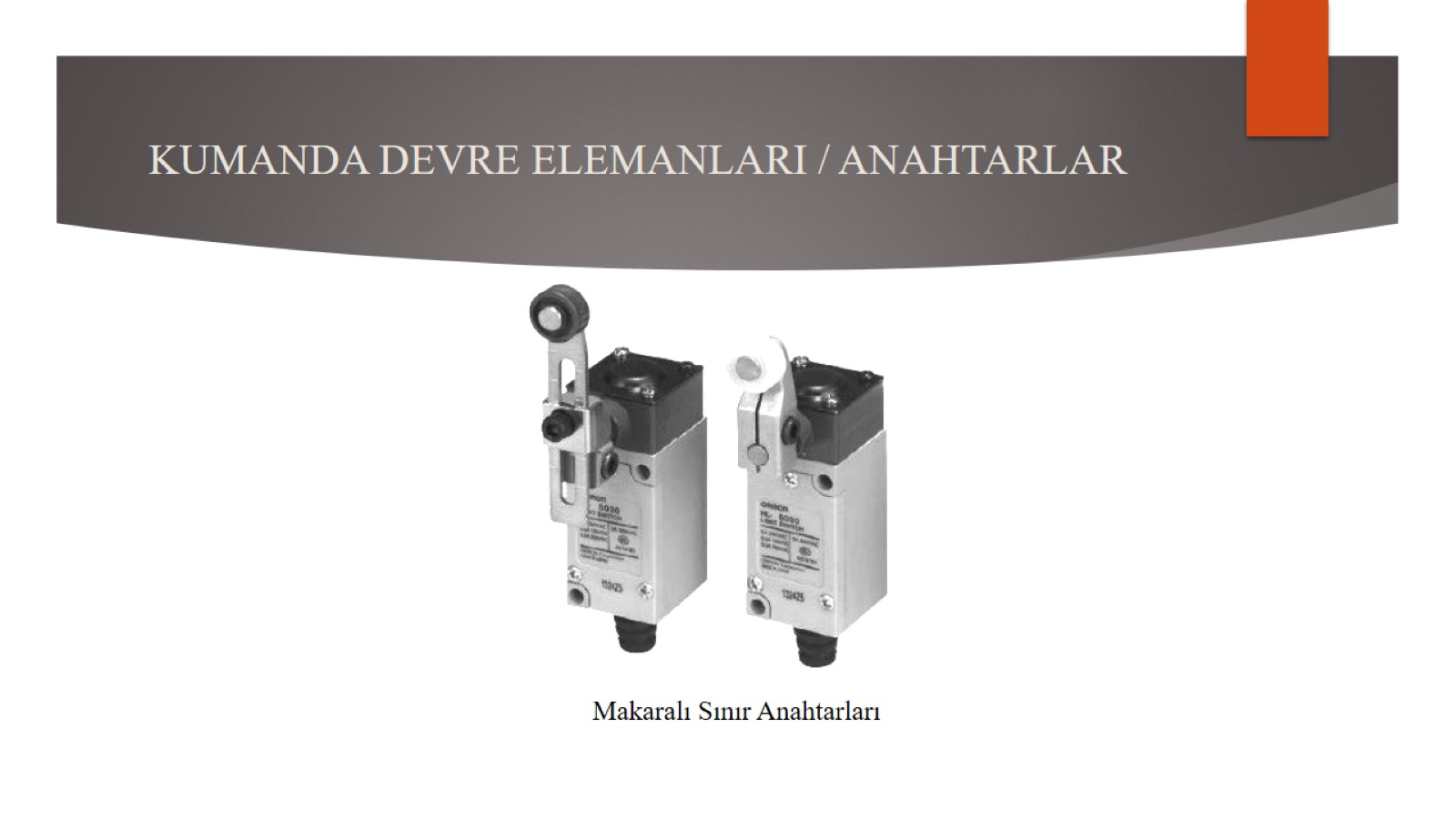 KUMANDA DEVRE ELEMANLARI / ANAHTARLAR
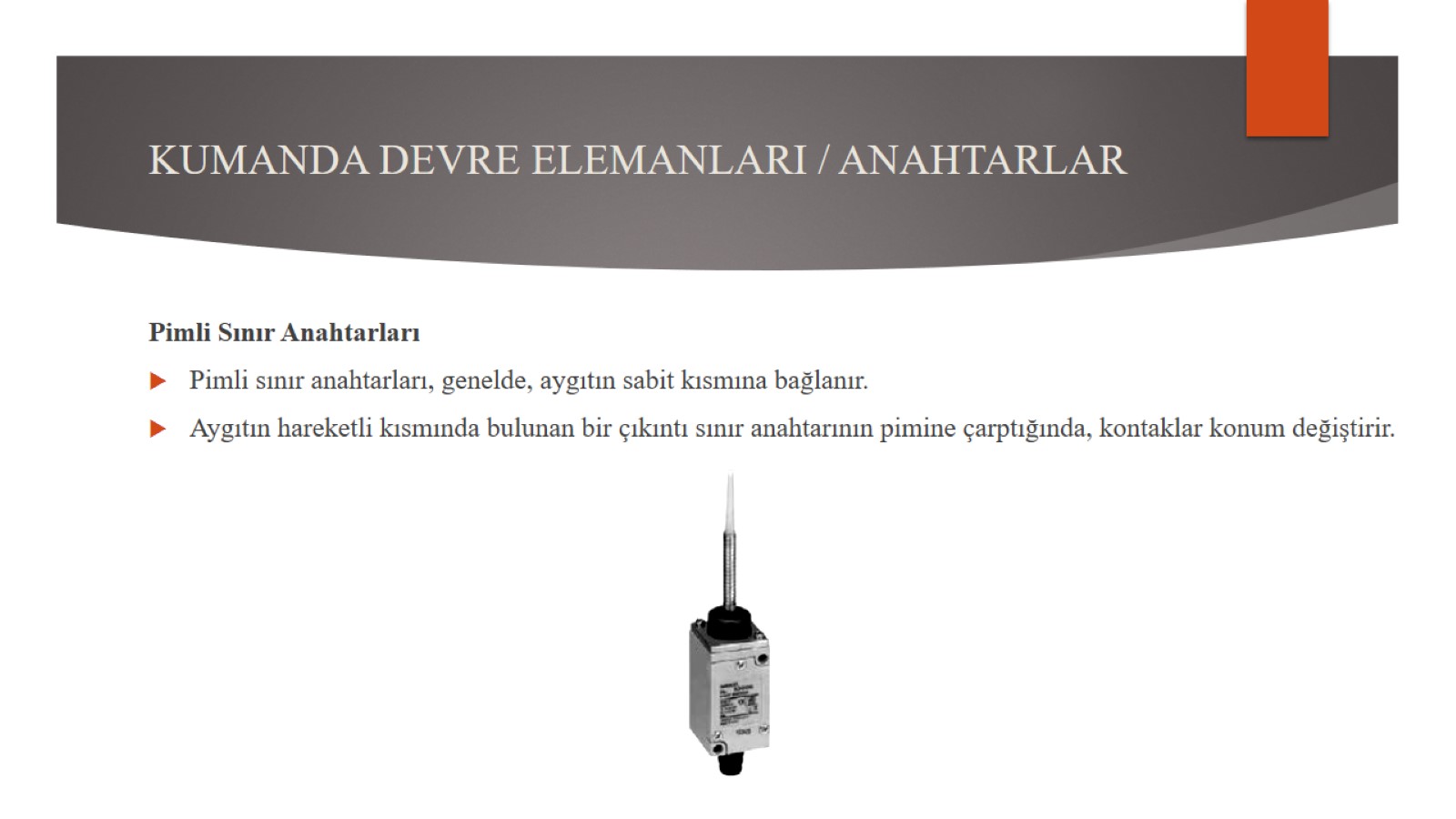 KUMANDA DEVRE ELEMANLARI / ANAHTARLAR
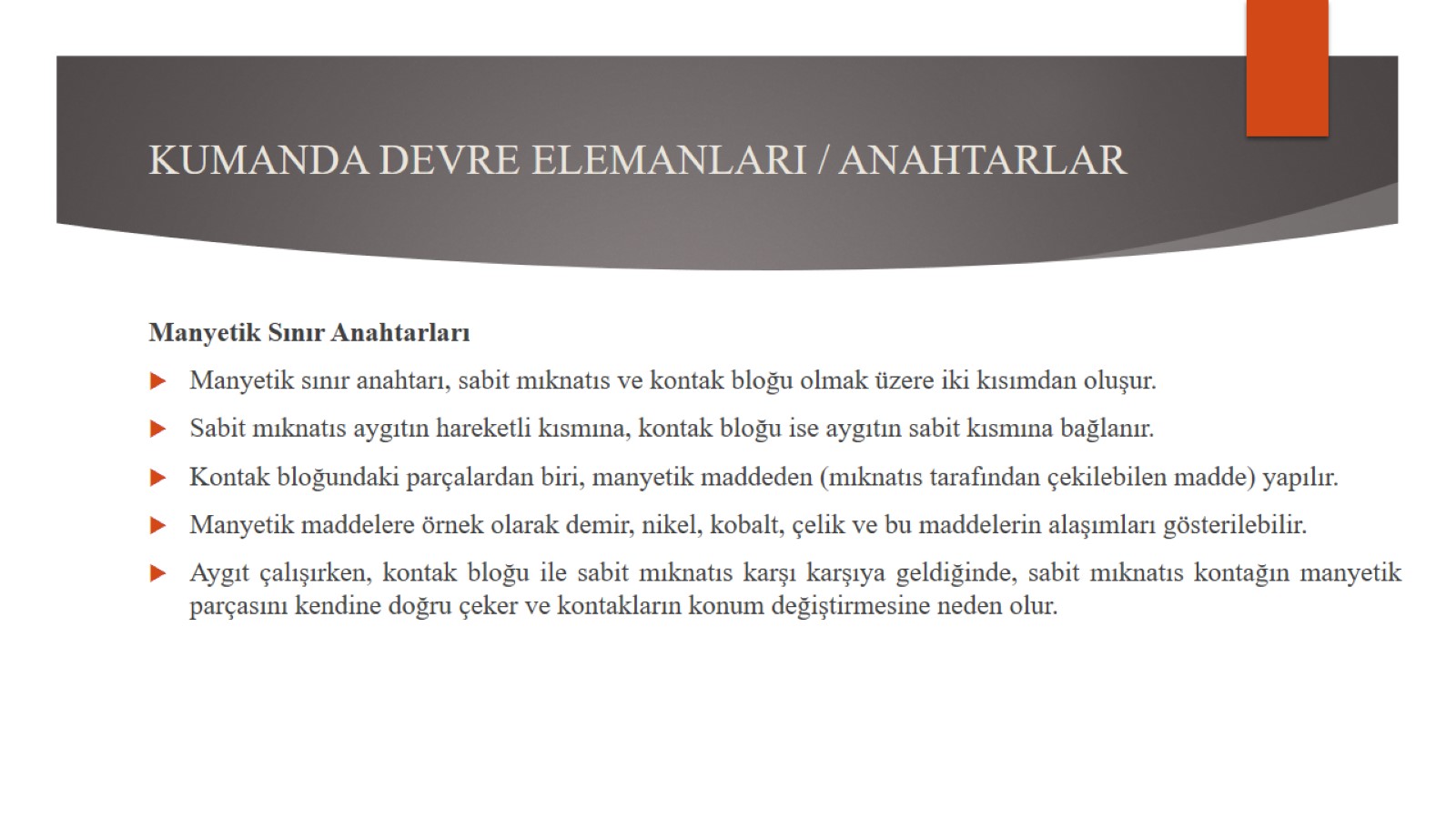 KUMANDA DEVRE ELEMANLARI / ANAHTARLAR
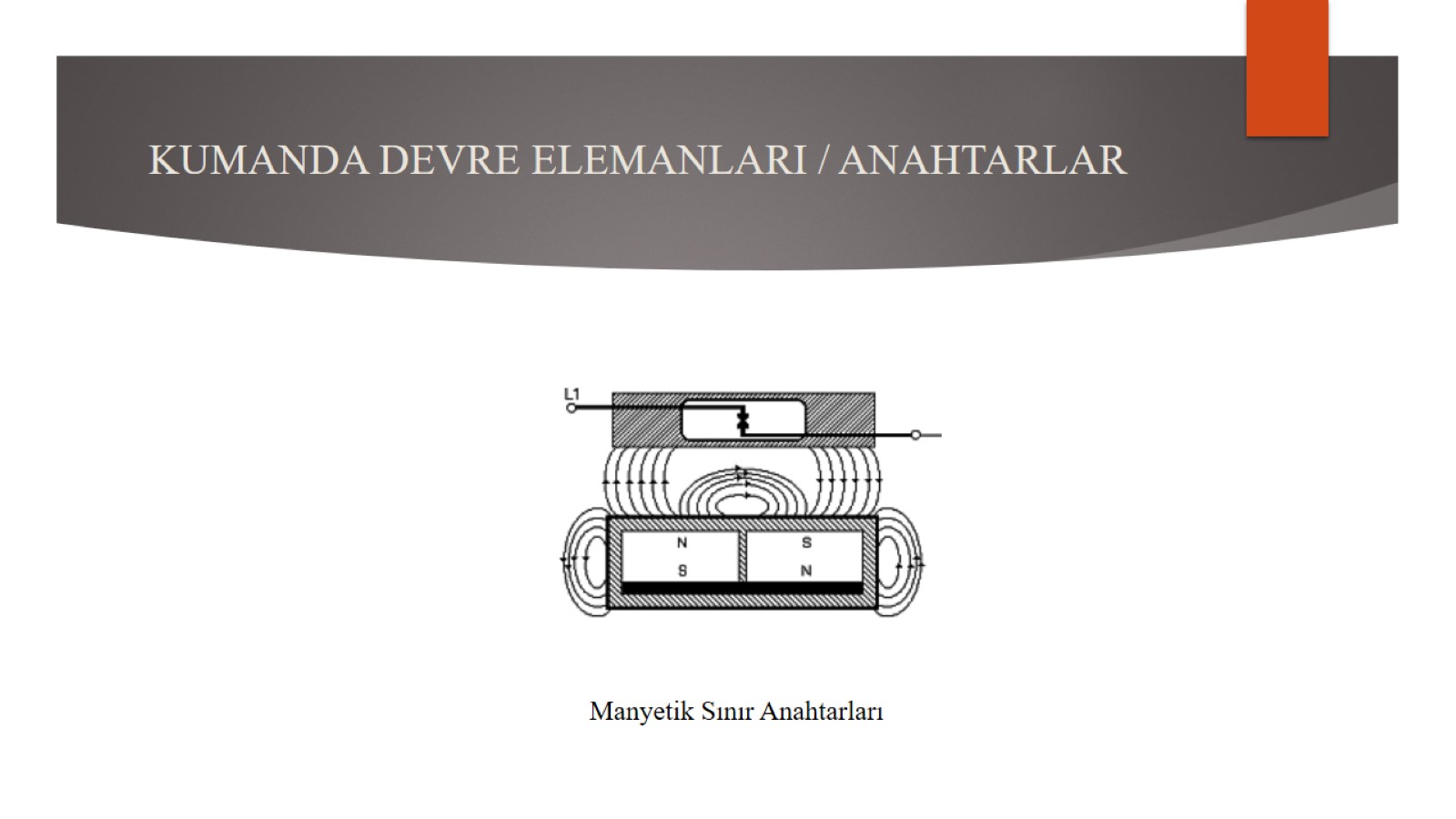 KUMANDA DEVRE ELEMANLARI / ANAHTARLAR
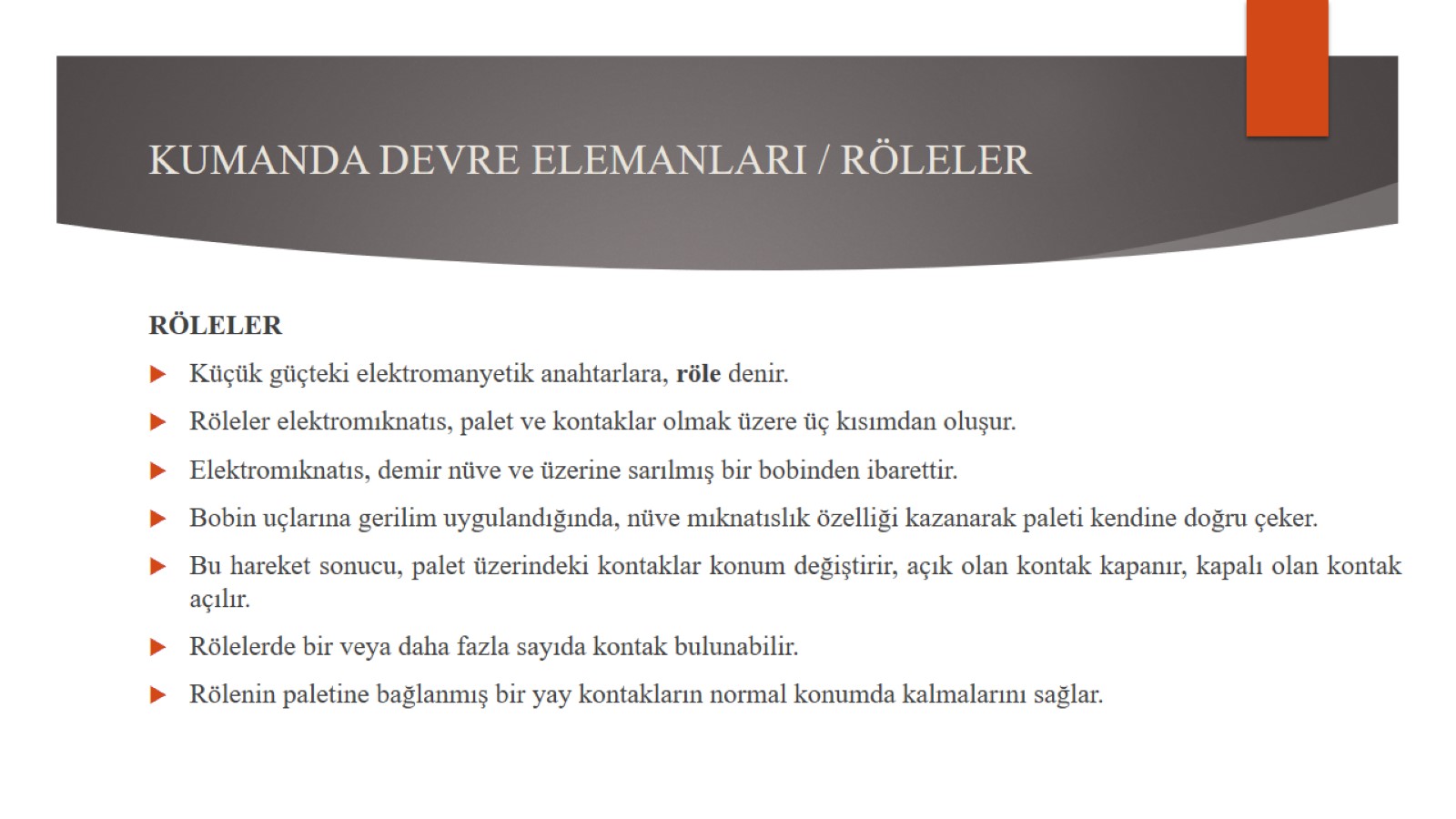 KUMANDA DEVRE ELEMANLARI / RÖLELER
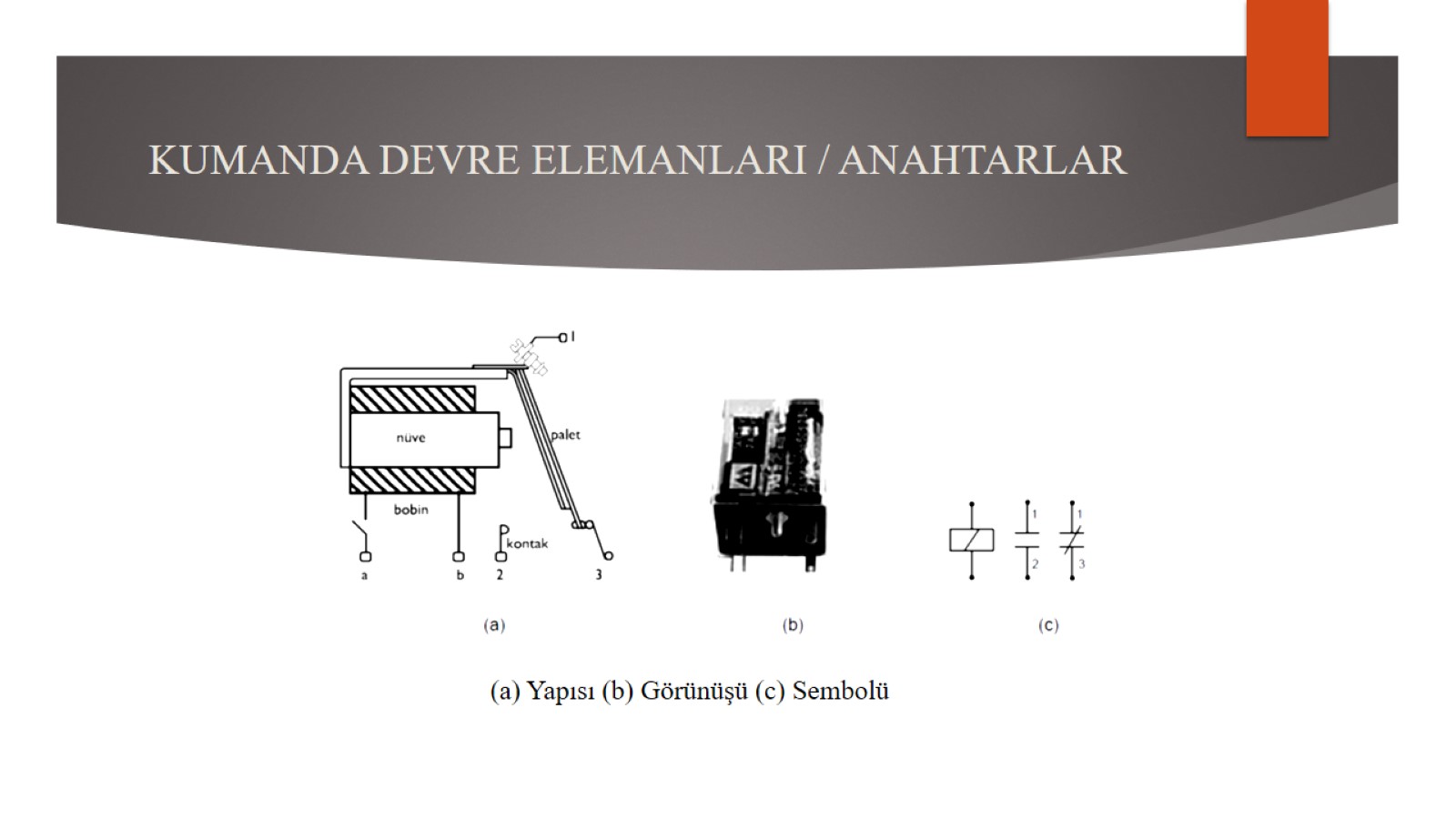 KUMANDA DEVRE ELEMANLARI / ANAHTARLAR
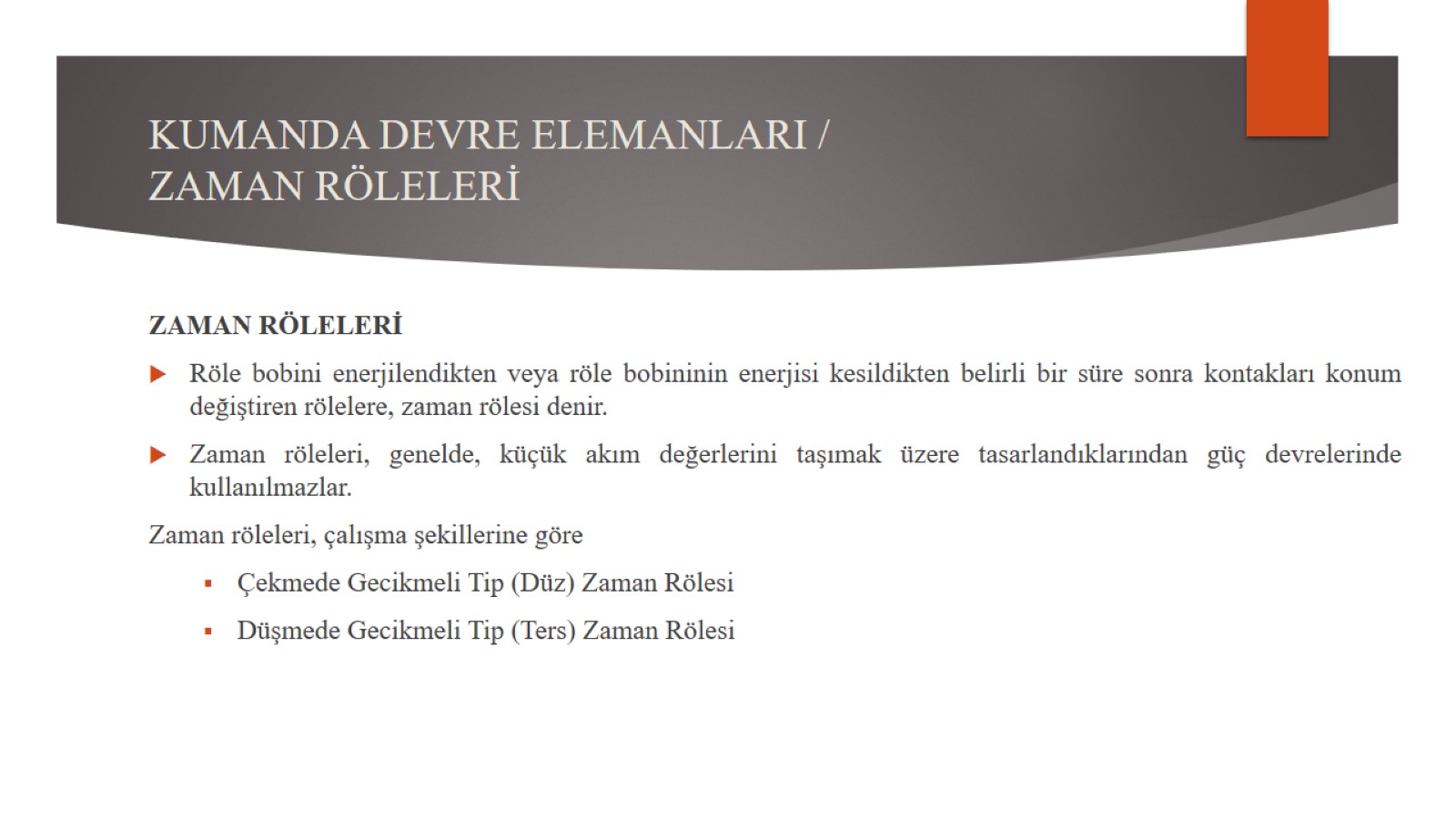 KUMANDA DEVRE ELEMANLARI /ZAMAN RÖLELERİ
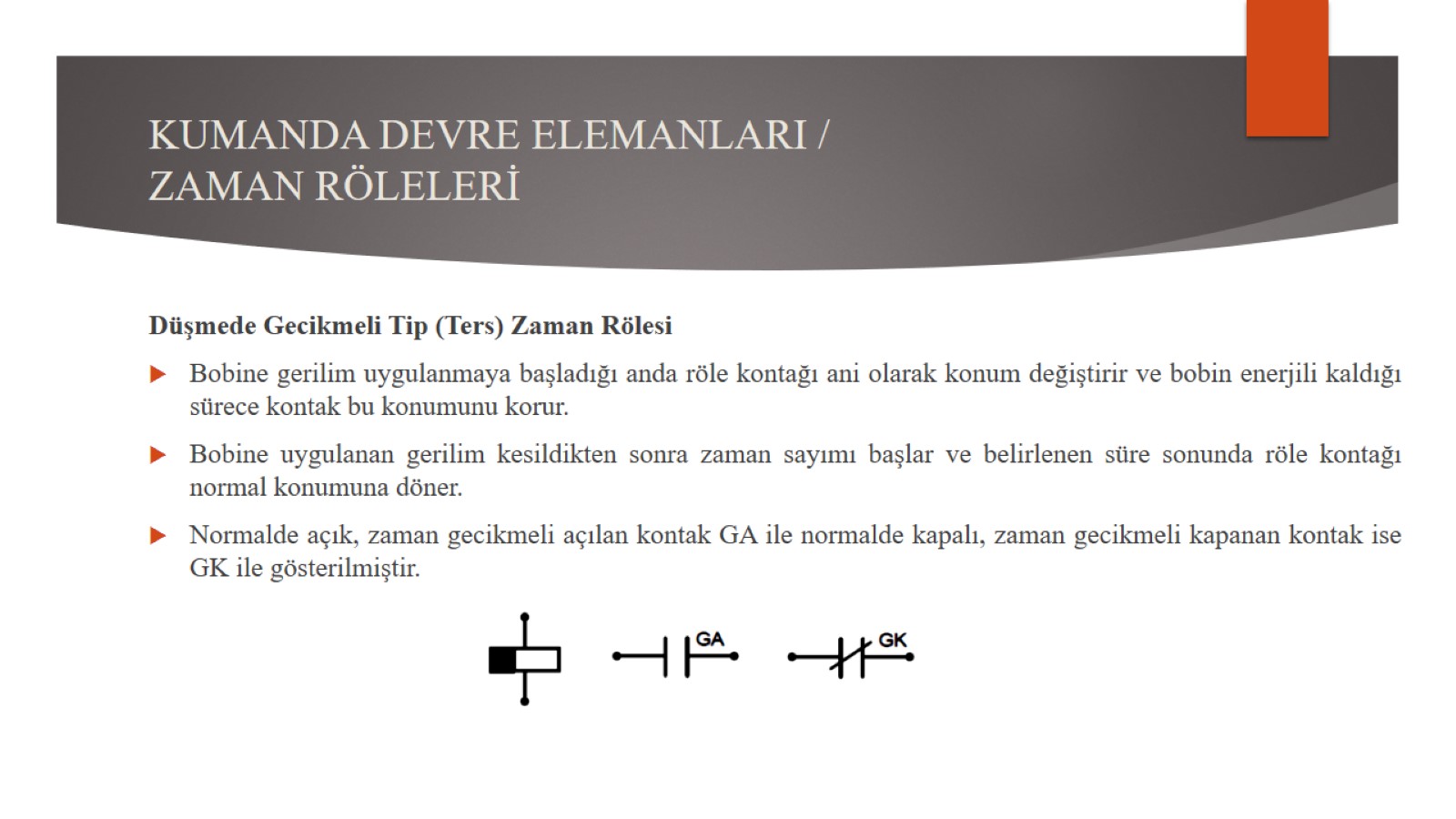 KUMANDA DEVRE ELEMANLARI /ZAMAN RÖLELERİ
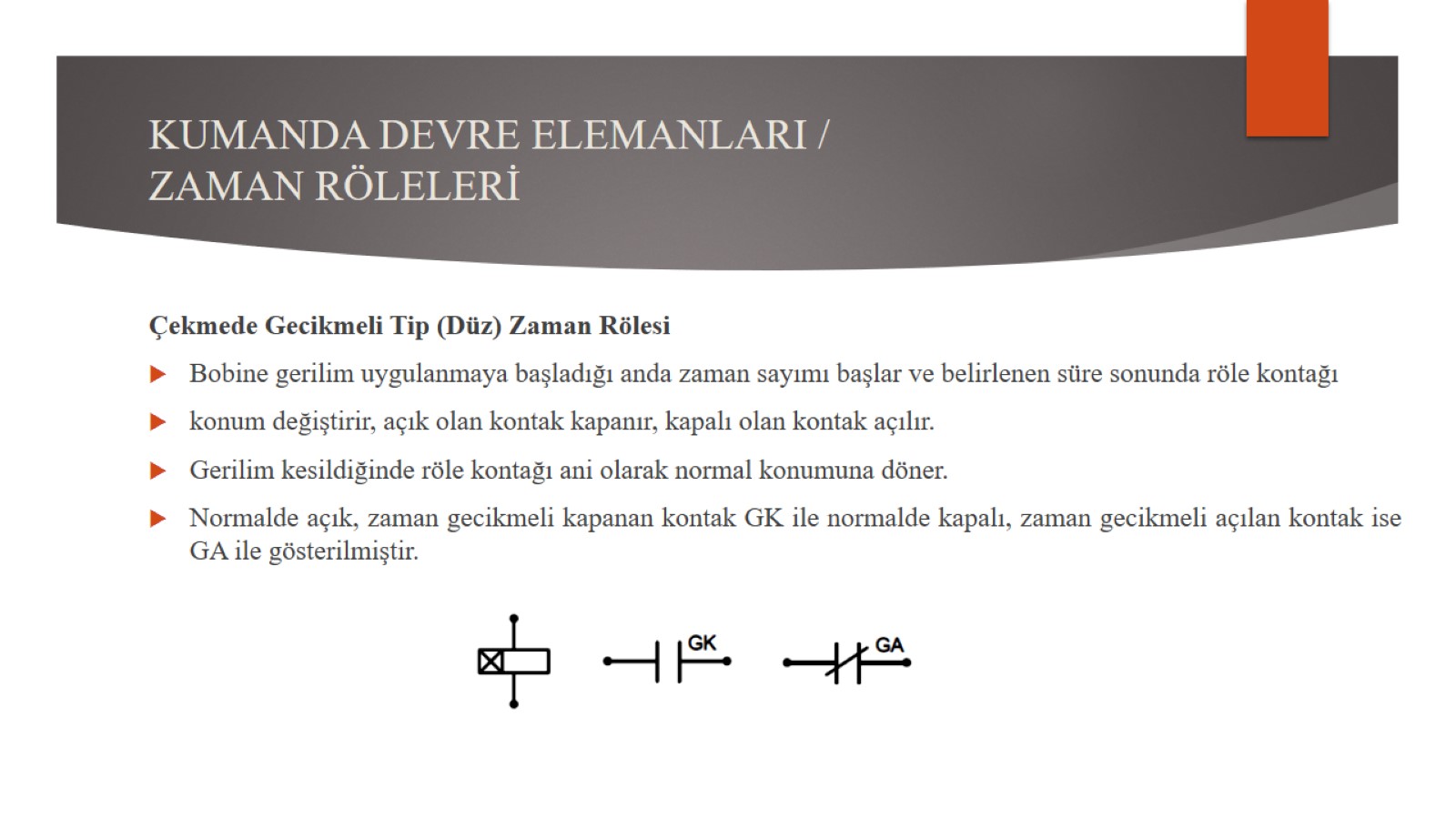 KUMANDA DEVRE ELEMANLARI /ZAMAN RÖLELERİ
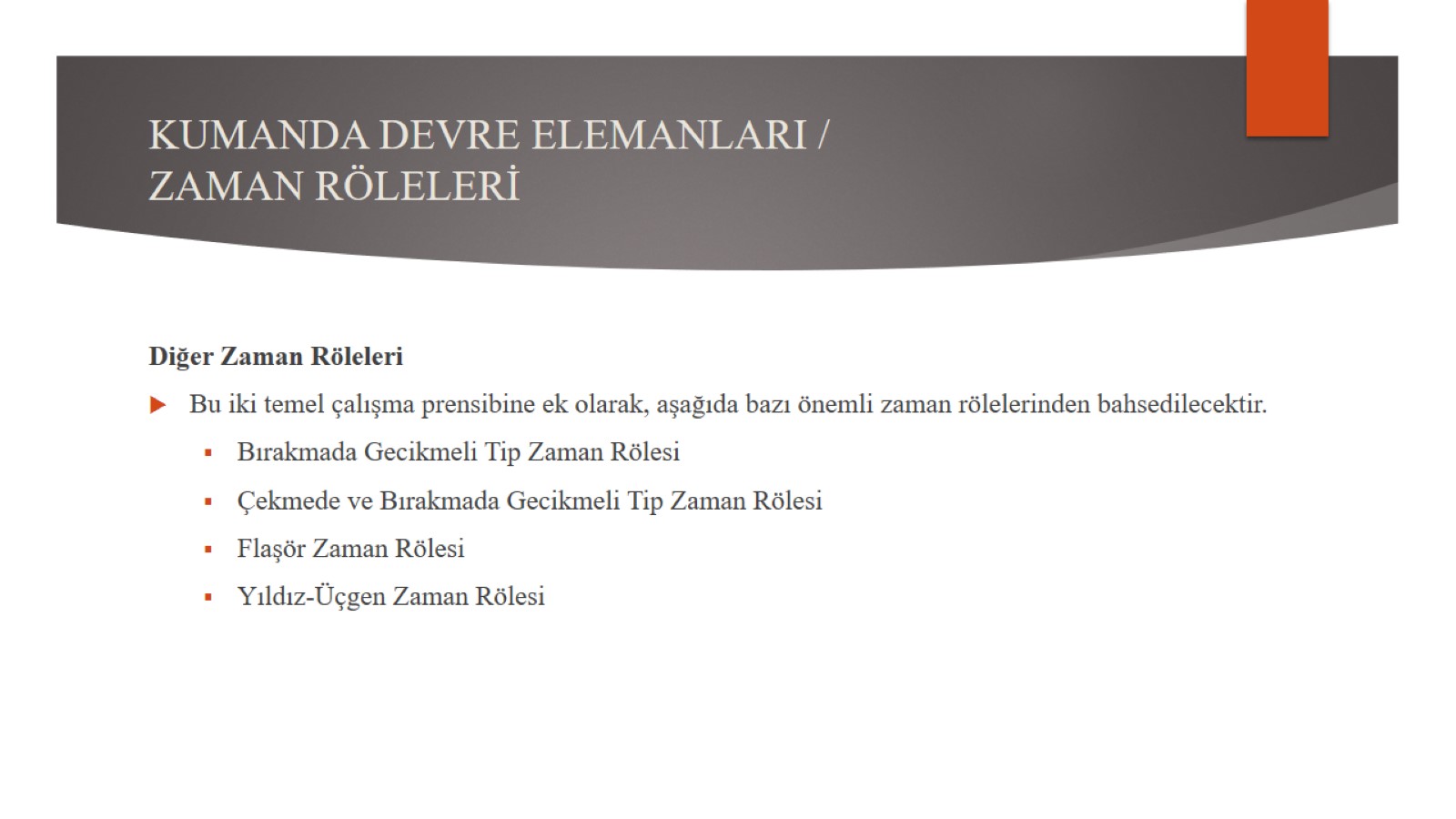 KUMANDA DEVRE ELEMANLARI /ZAMAN RÖLELERİ
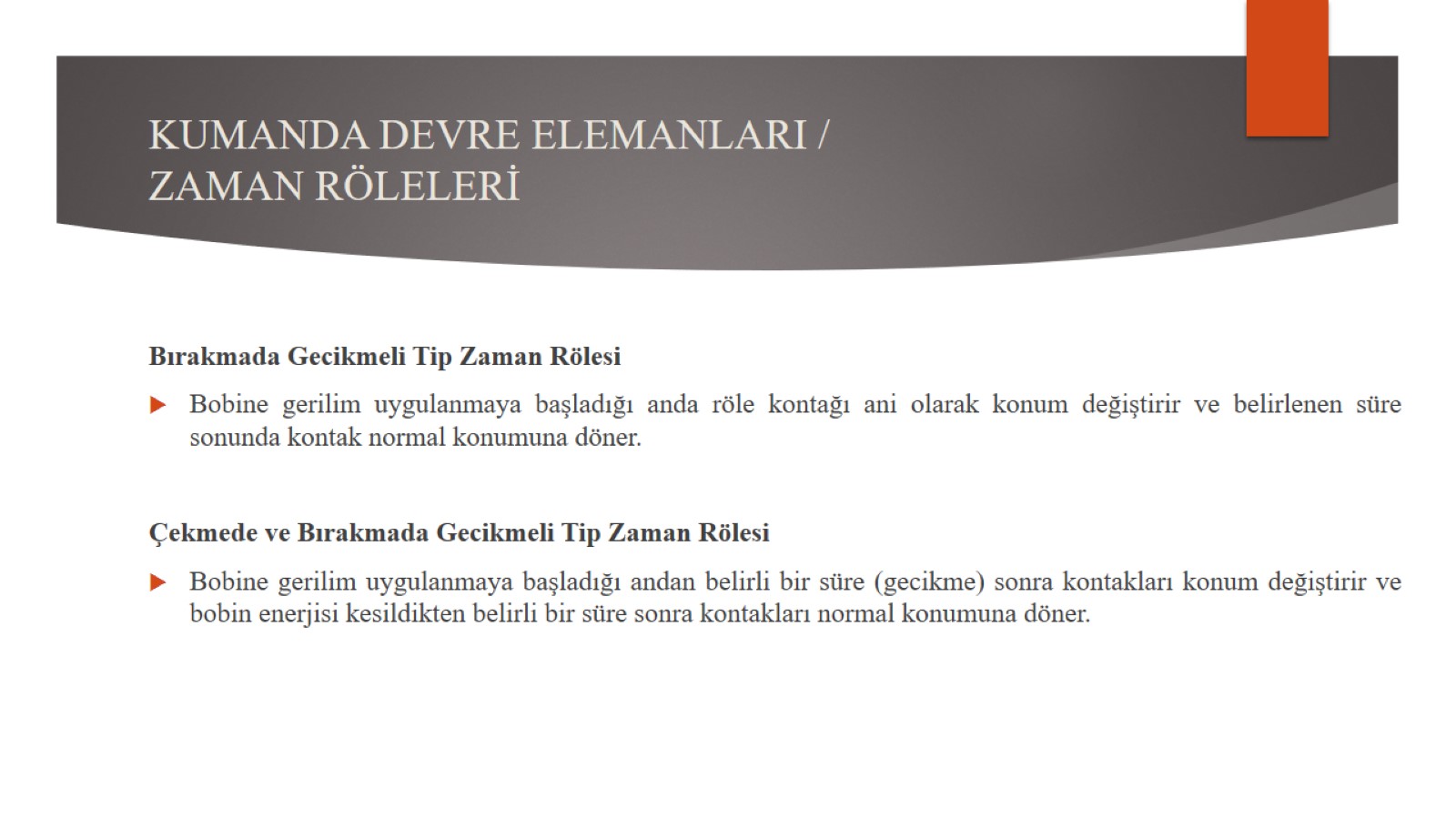 KUMANDA DEVRE ELEMANLARI /ZAMAN RÖLELERİ
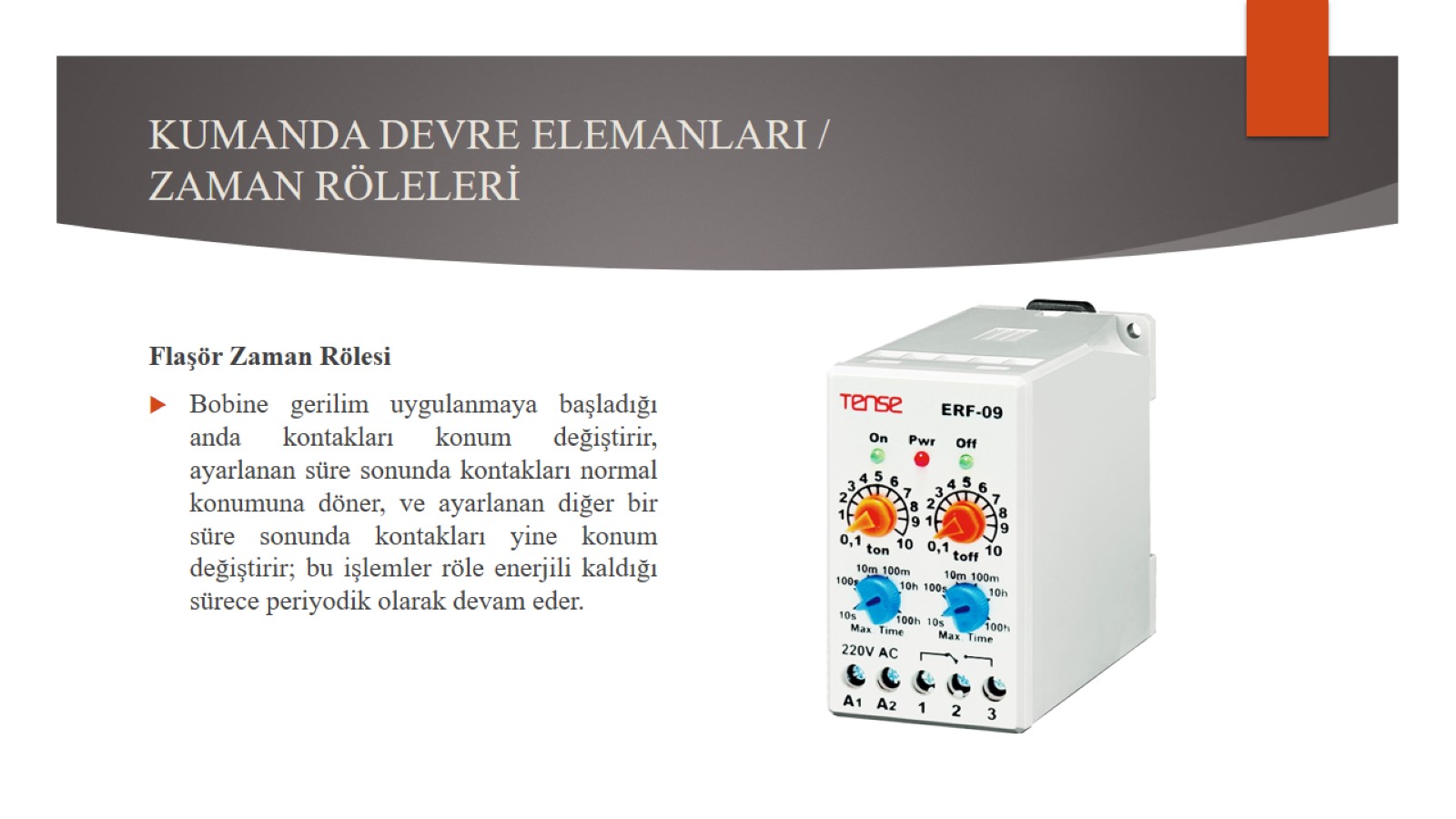 KUMANDA DEVRE ELEMANLARI /ZAMAN RÖLELERİ
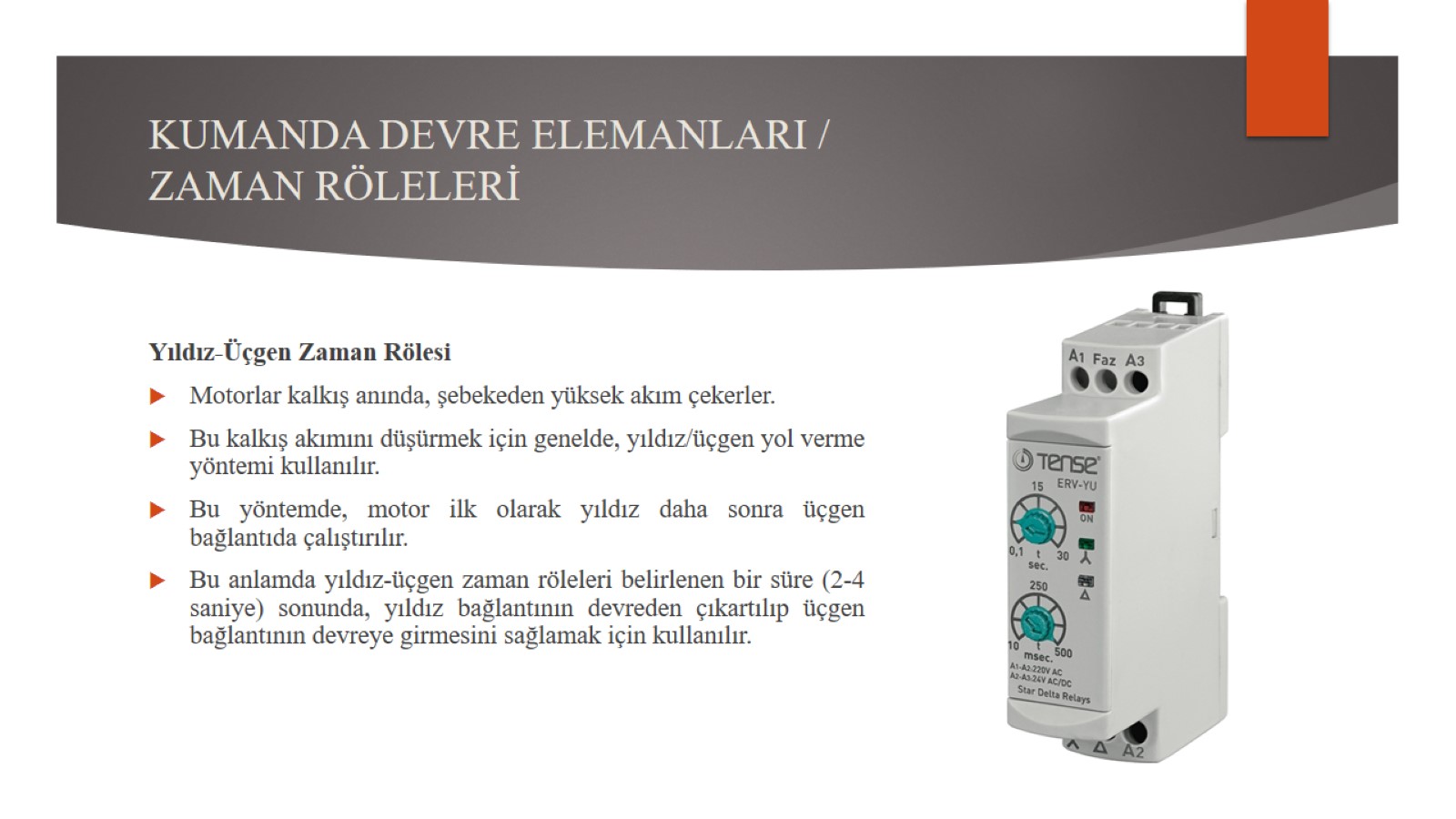 KUMANDA DEVRE ELEMANLARI /ZAMAN RÖLELERİ
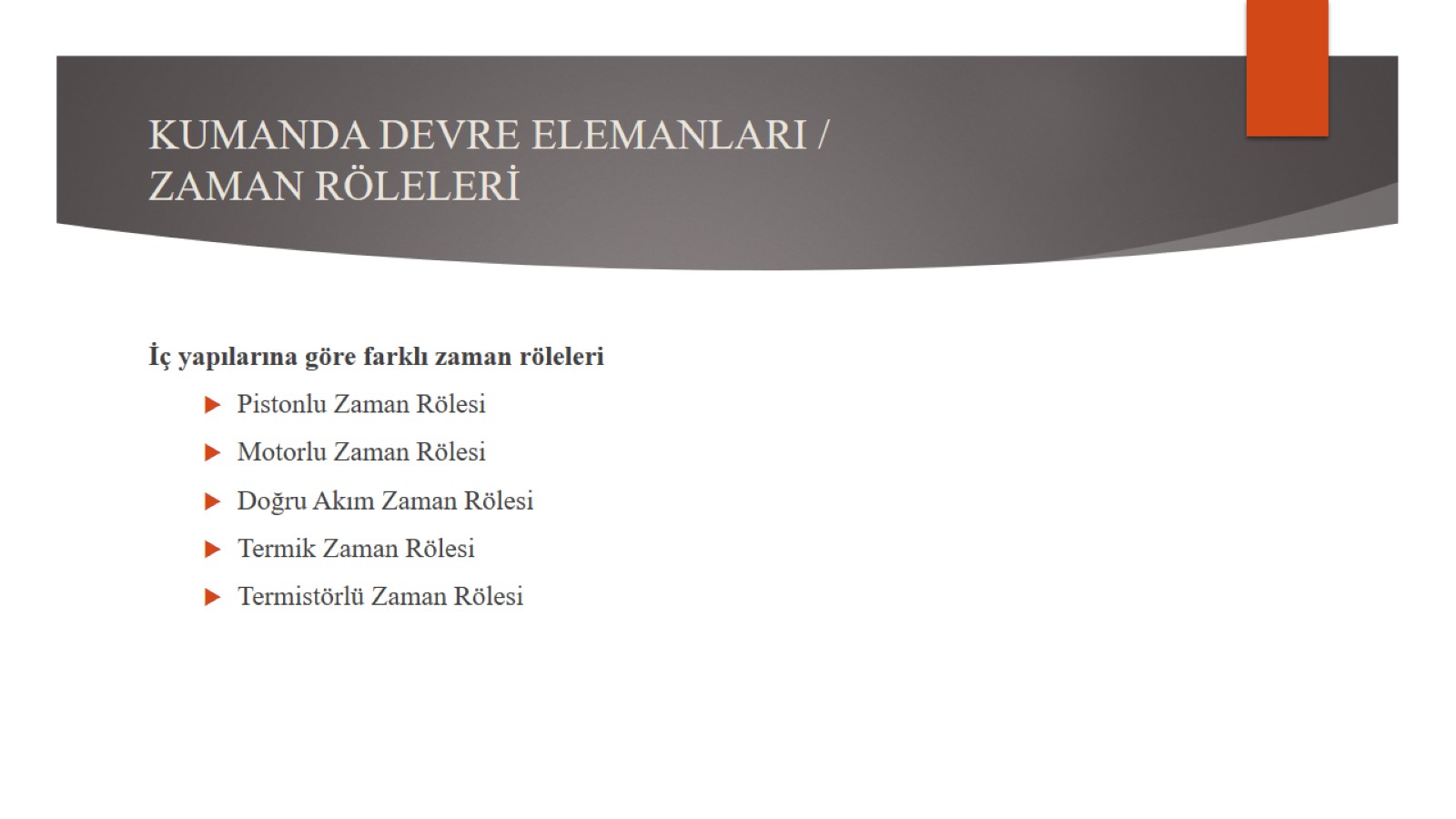 KUMANDA DEVRE ELEMANLARI /ZAMAN RÖLELERİ
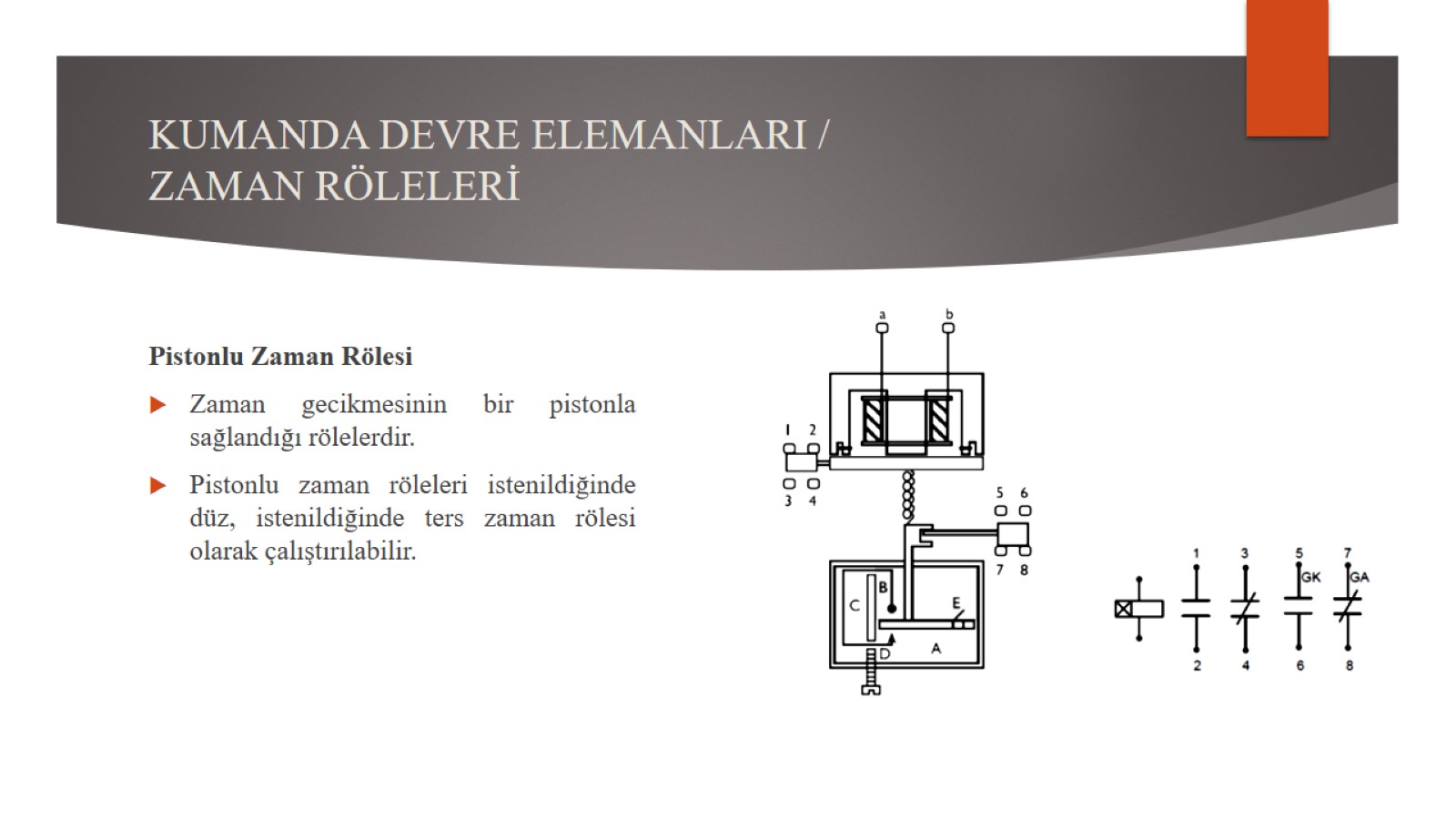 KUMANDA DEVRE ELEMANLARI /ZAMAN RÖLELERİ
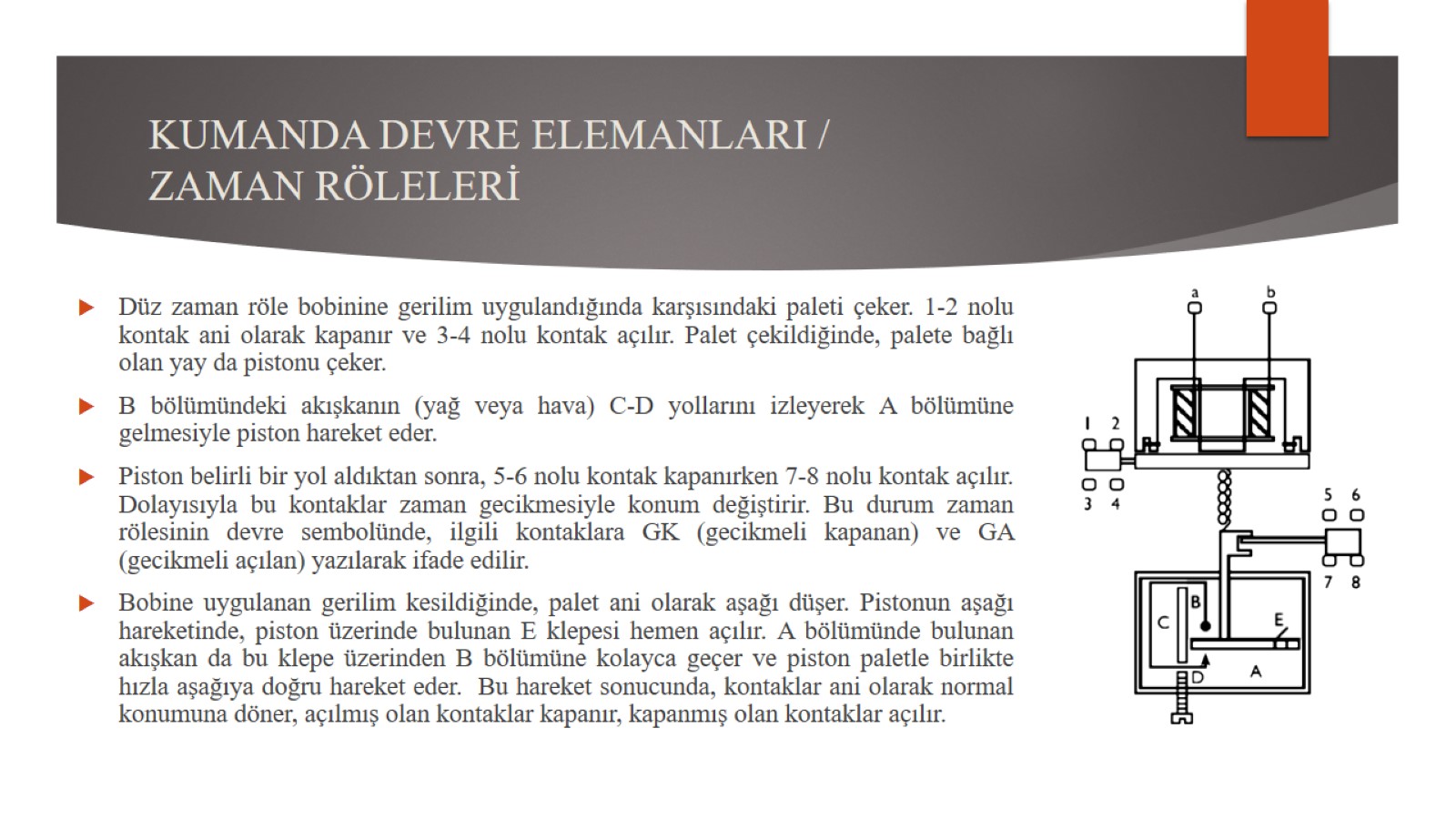 KUMANDA DEVRE ELEMANLARI /ZAMAN RÖLELERİ
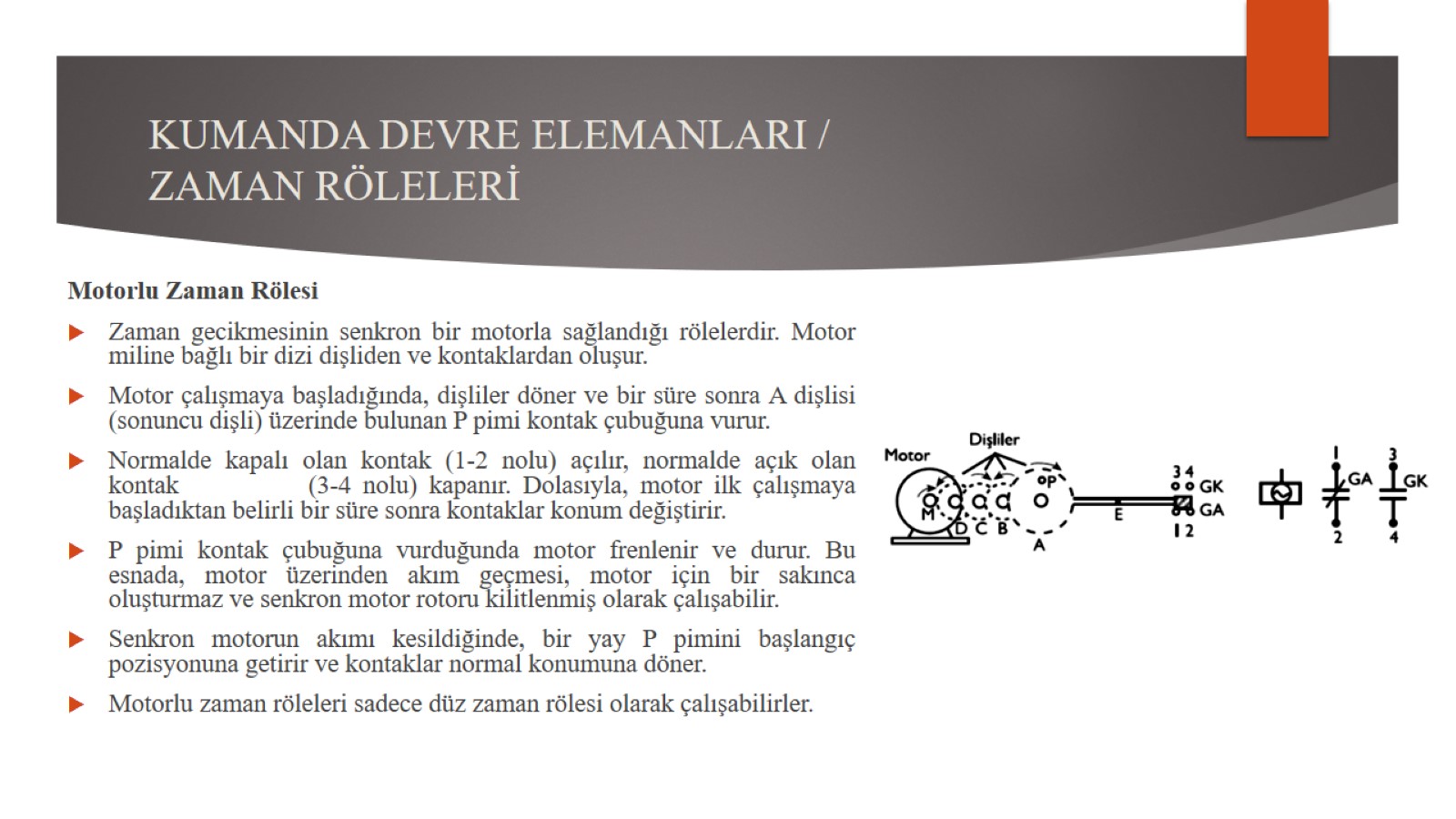 KUMANDA DEVRE ELEMANLARI /ZAMAN RÖLELERİ
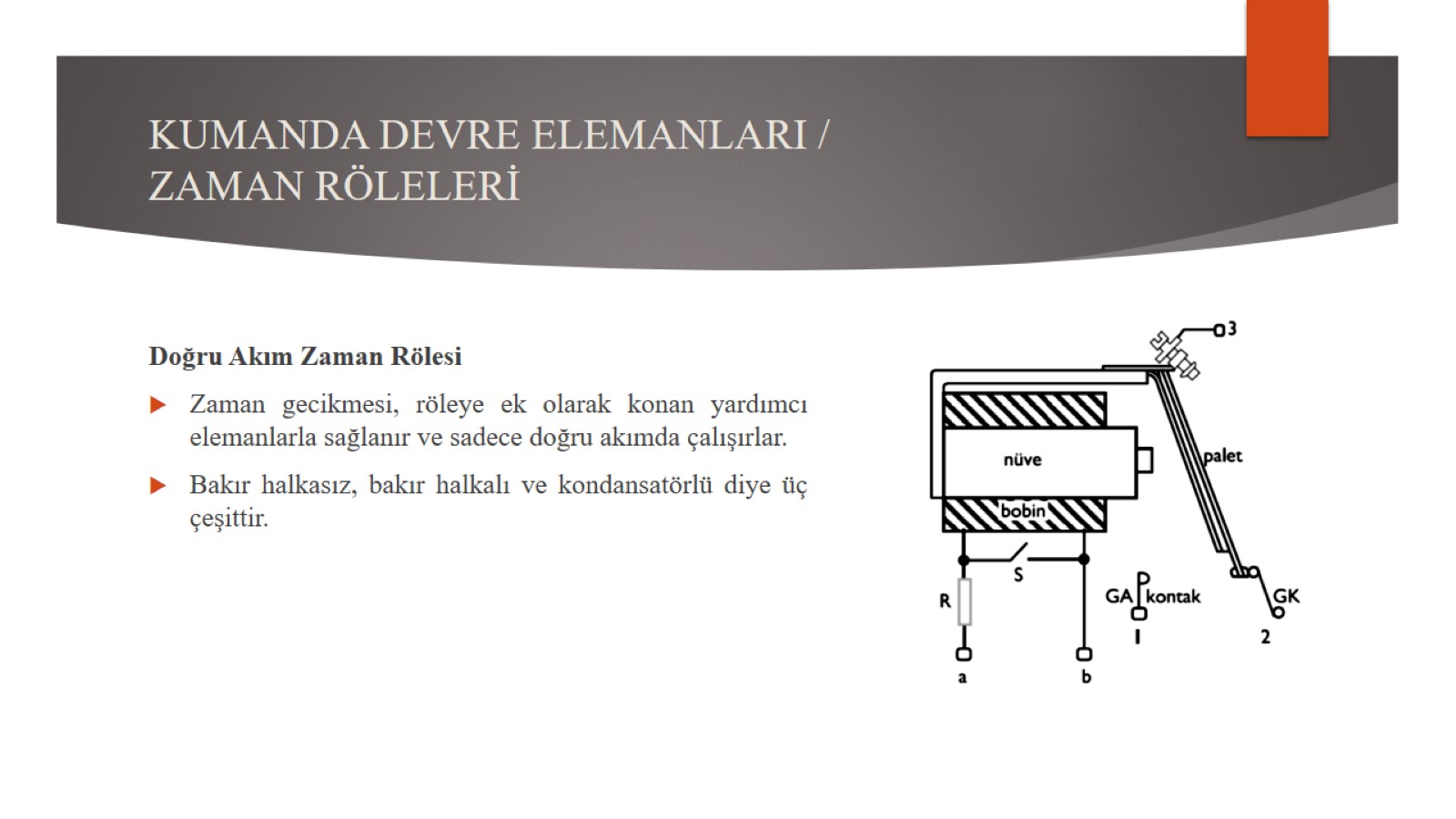 KUMANDA DEVRE ELEMANLARI /ZAMAN RÖLELERİ
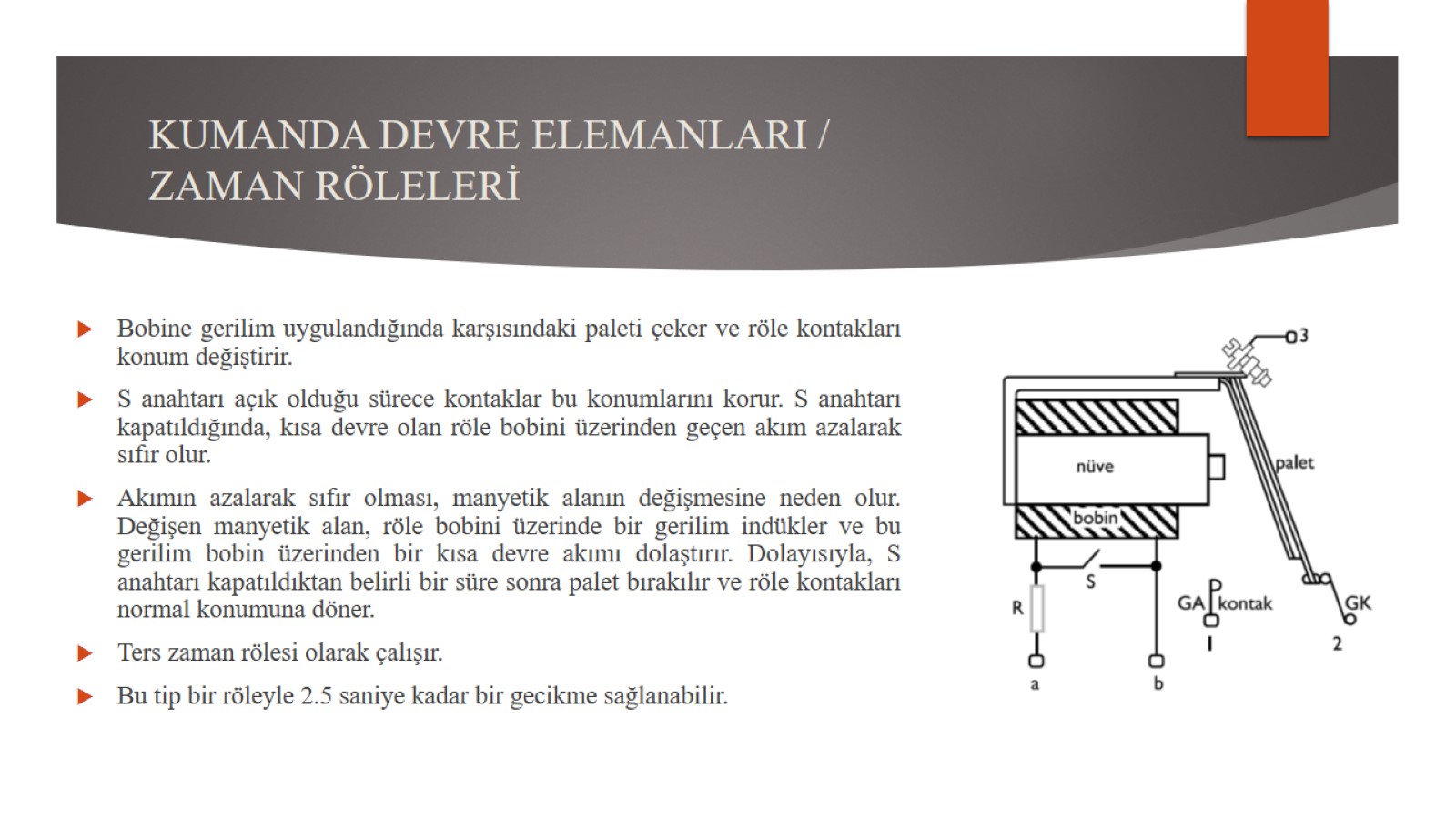 KUMANDA DEVRE ELEMANLARI /ZAMAN RÖLELERİ
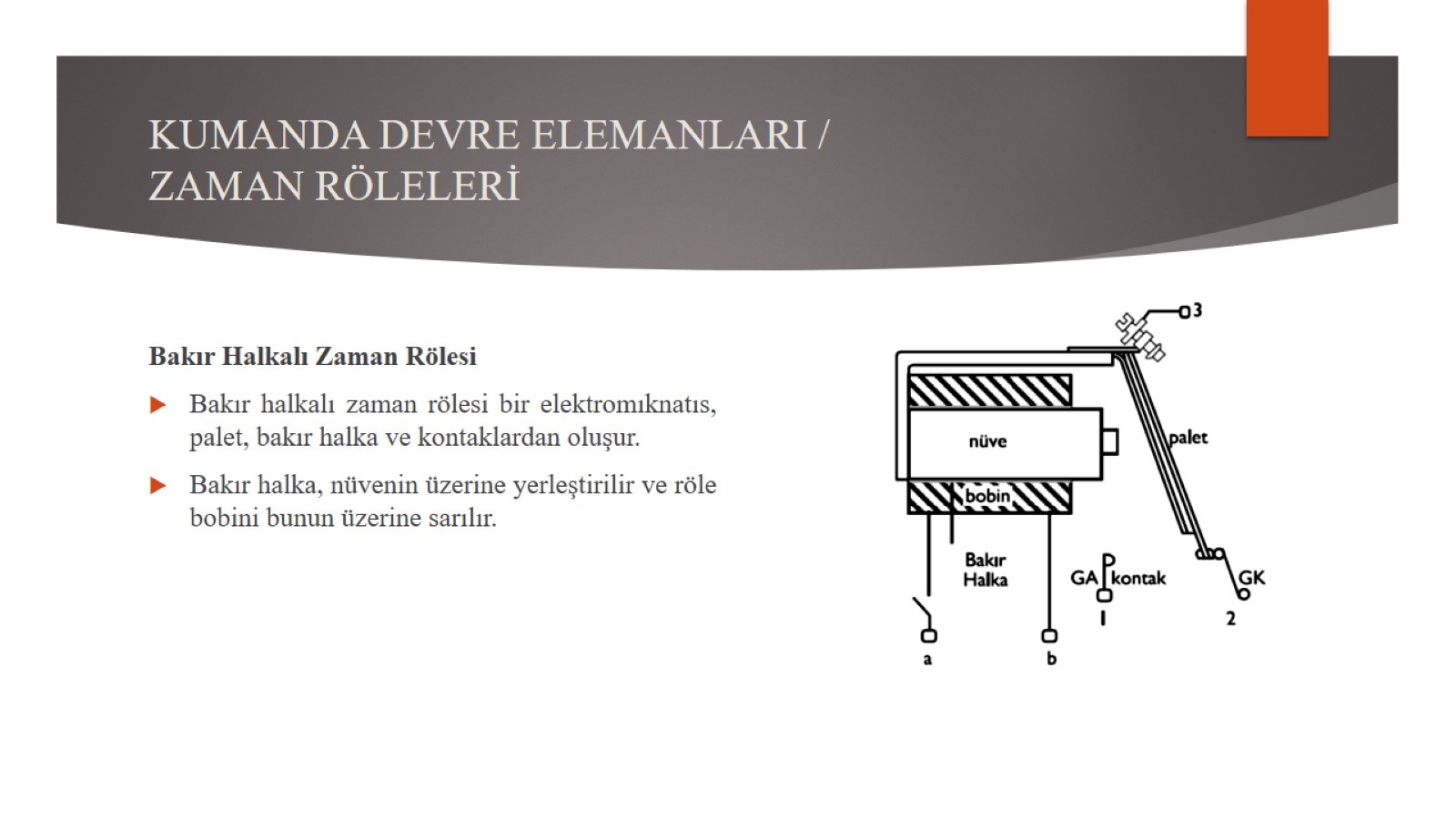 KUMANDA DEVRE ELEMANLARI /ZAMAN RÖLELERİ
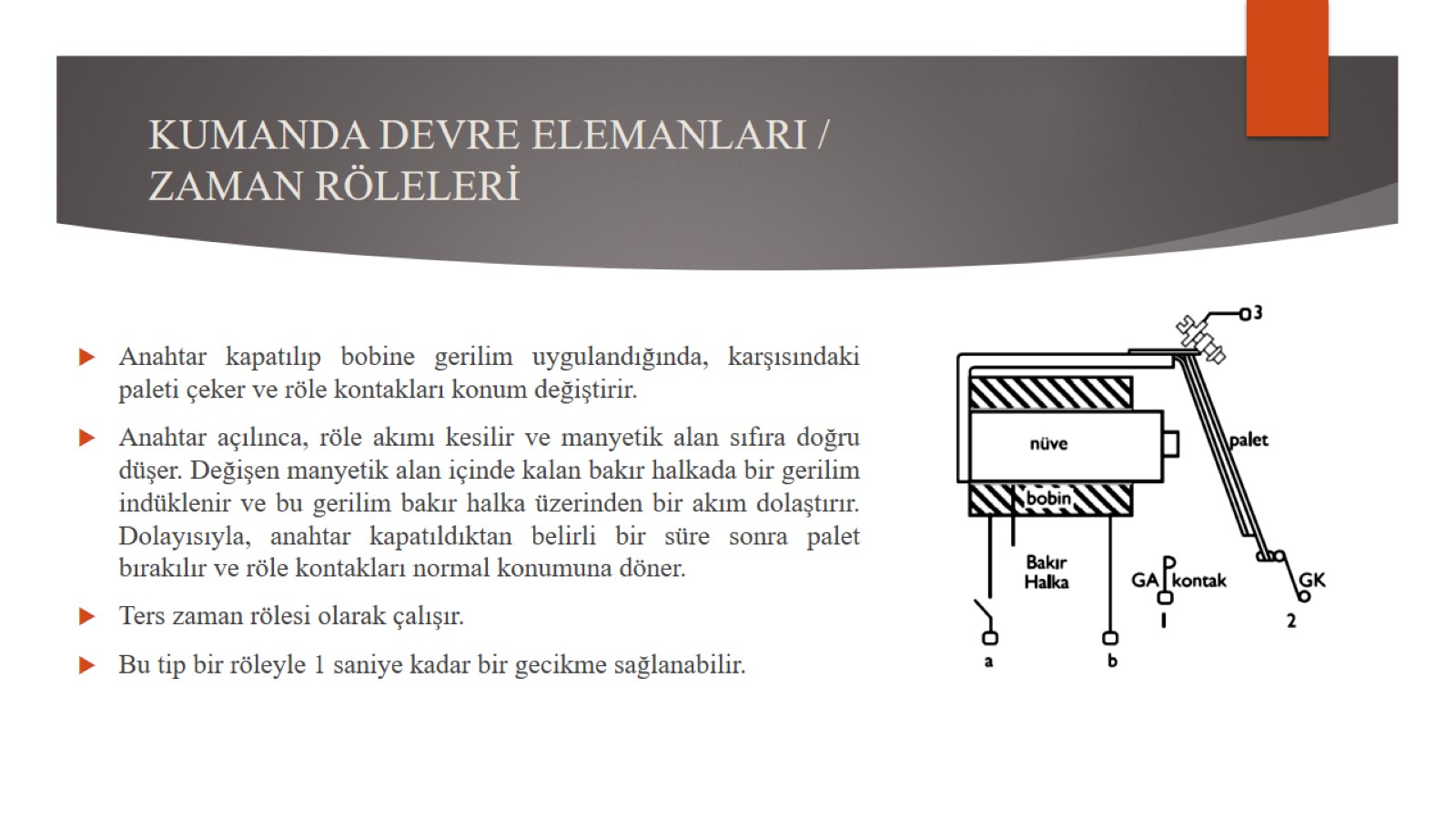 KUMANDA DEVRE ELEMANLARI /ZAMAN RÖLELERİ
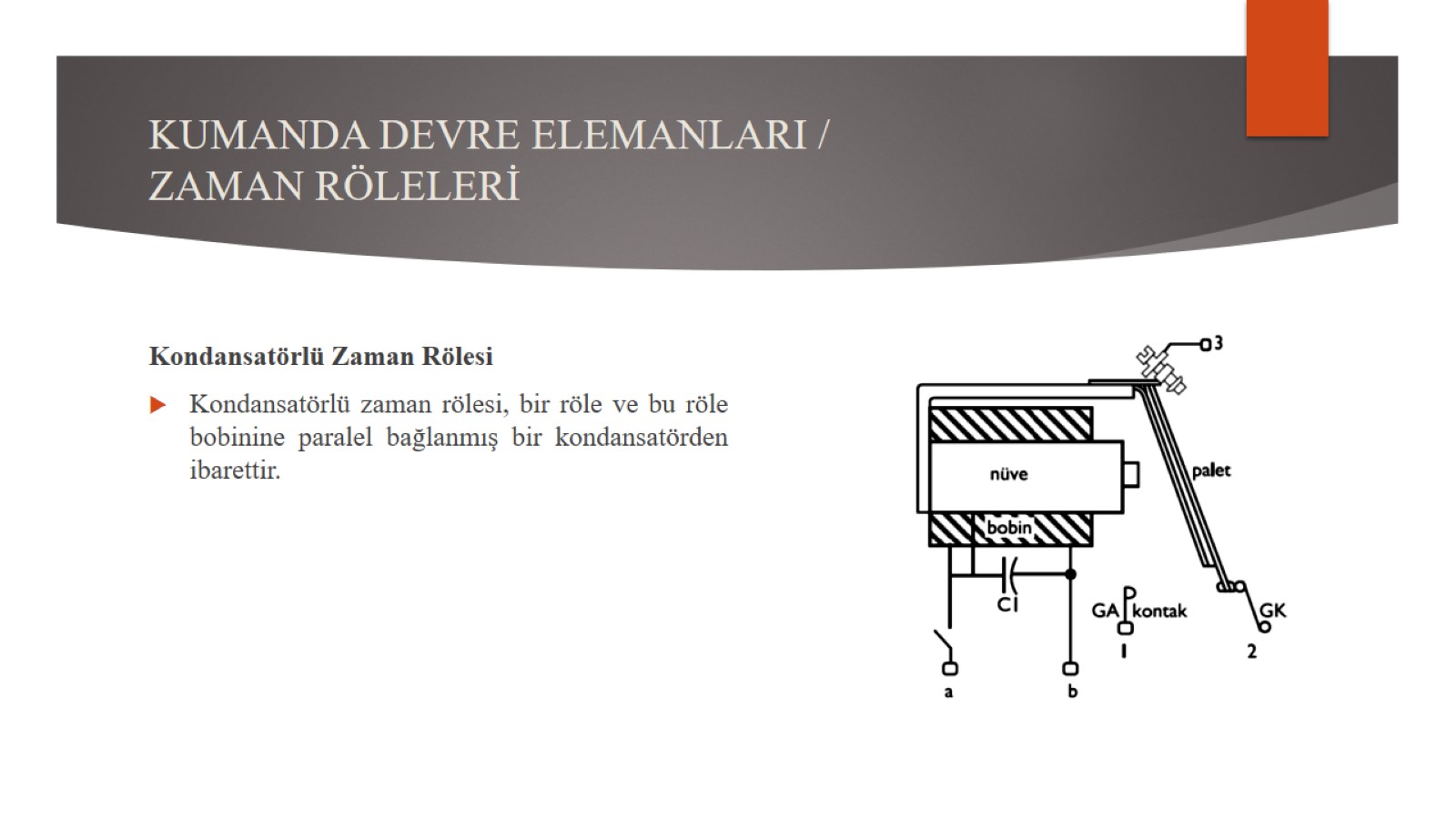 KUMANDA DEVRE ELEMANLARI /ZAMAN RÖLELERİ
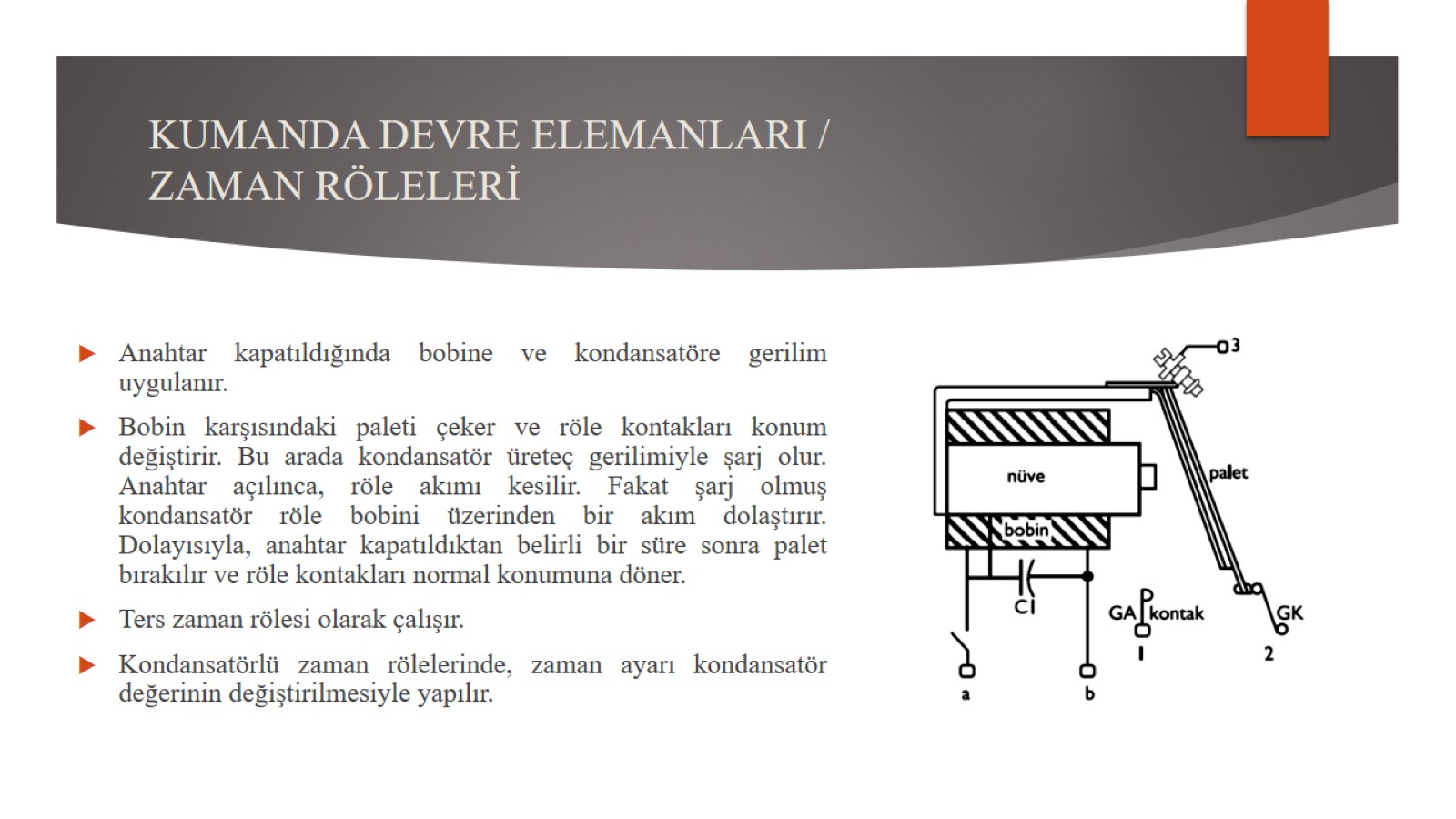 KUMANDA DEVRE ELEMANLARI /ZAMAN RÖLELERİ
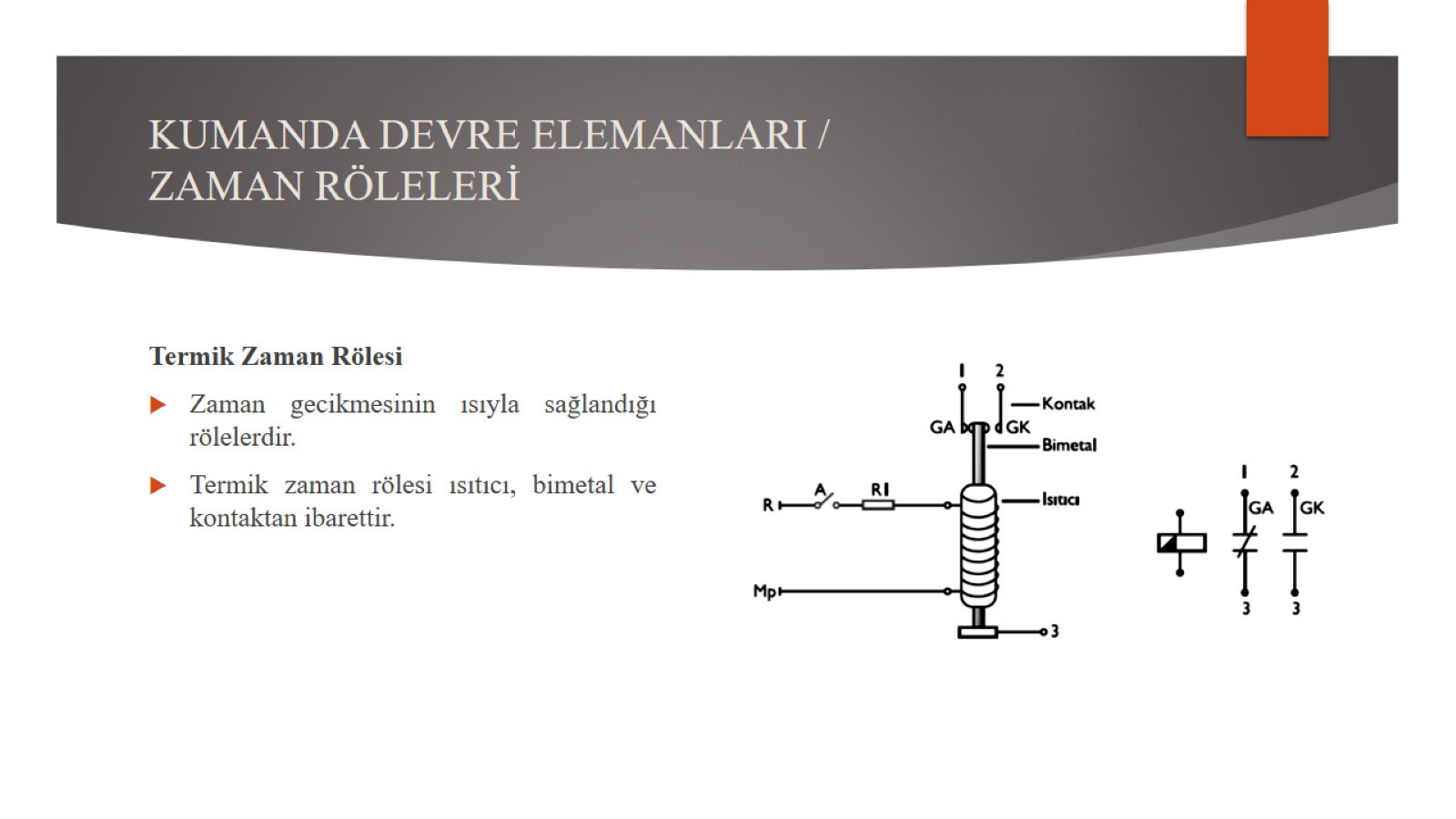 KUMANDA DEVRE ELEMANLARI /ZAMAN RÖLELERİ
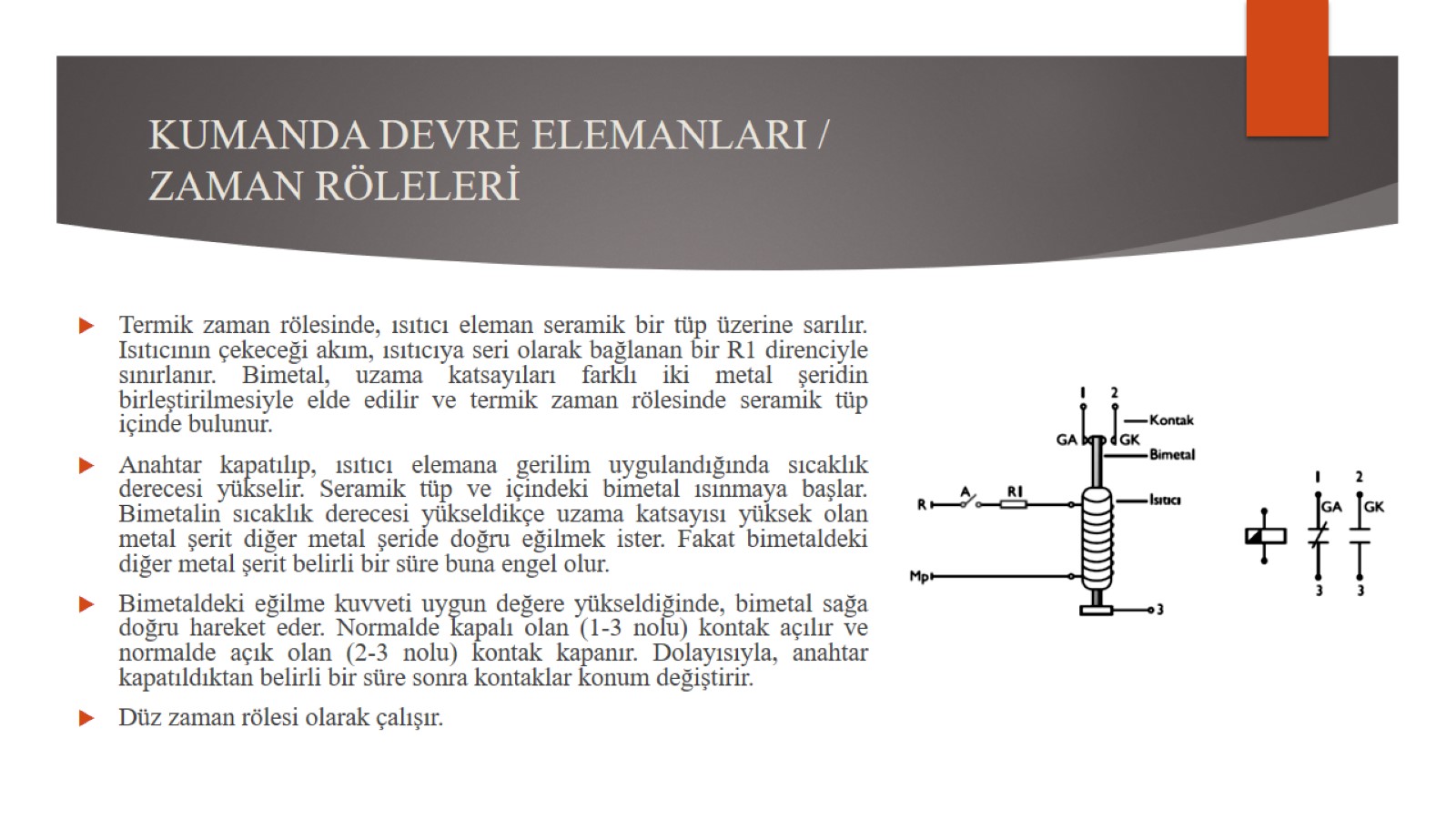 KUMANDA DEVRE ELEMANLARI /ZAMAN RÖLELERİ
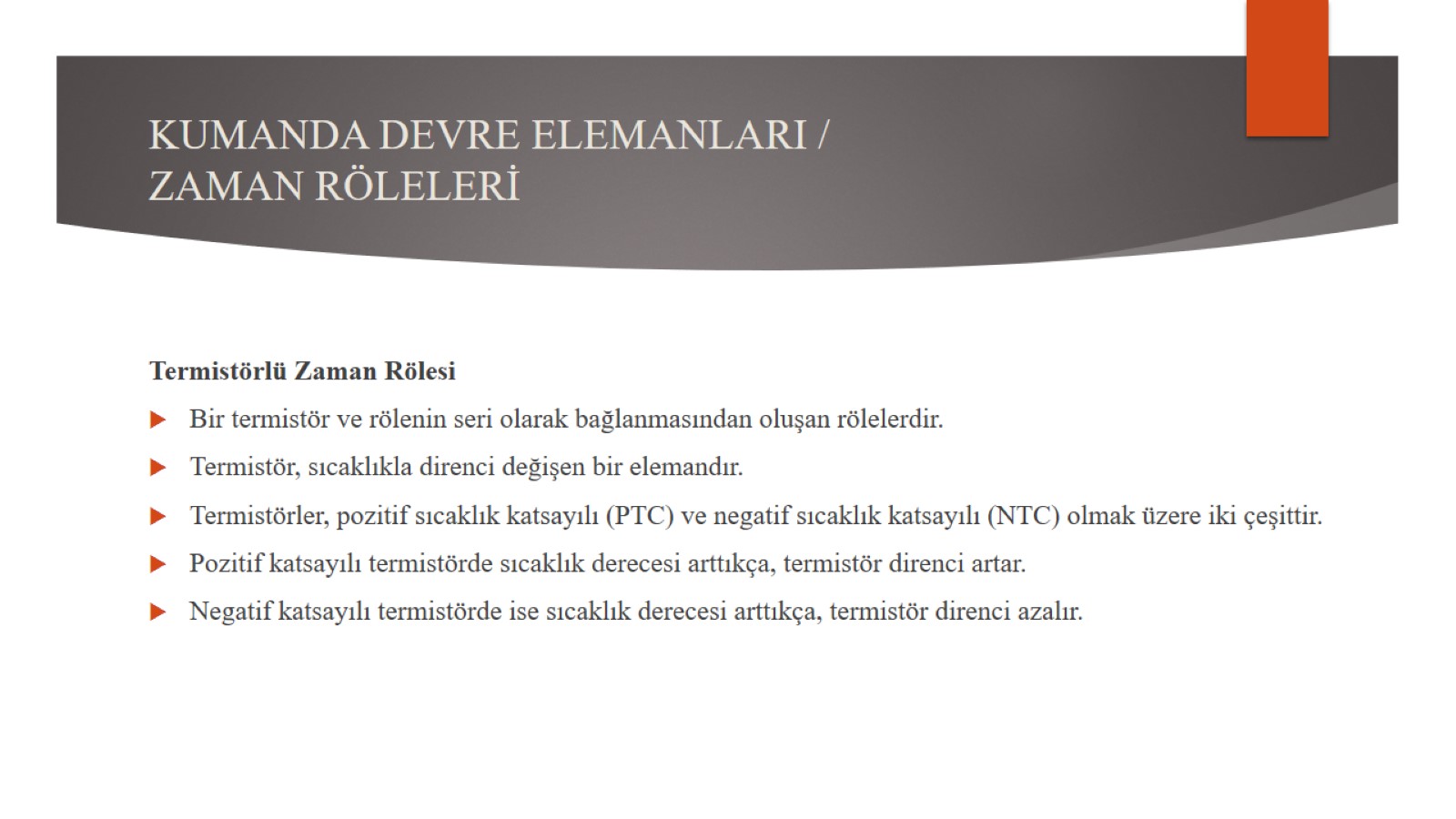 KUMANDA DEVRE ELEMANLARI /ZAMAN RÖLELERİ
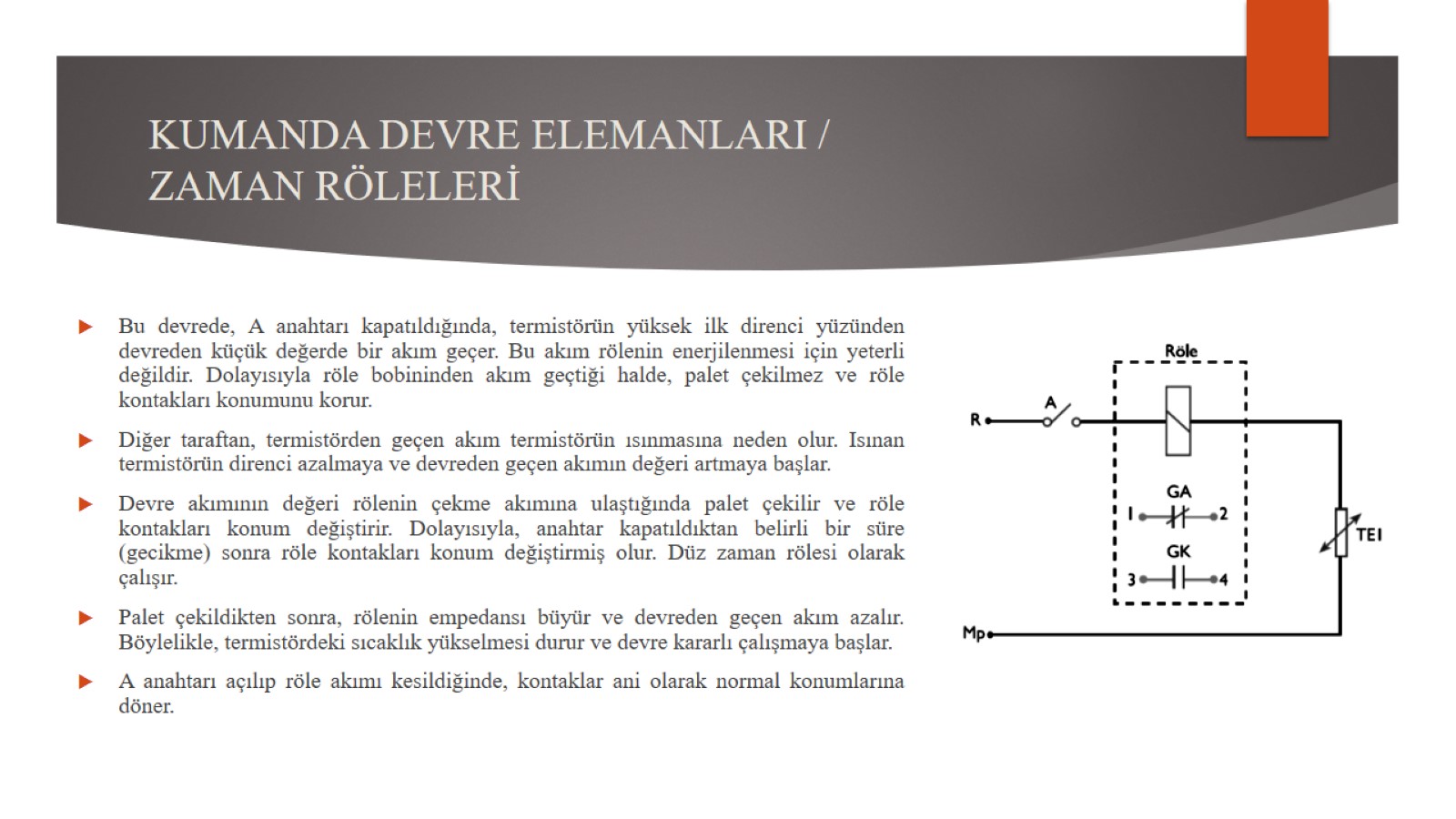 KUMANDA DEVRE ELEMANLARI /ZAMAN RÖLELERİ
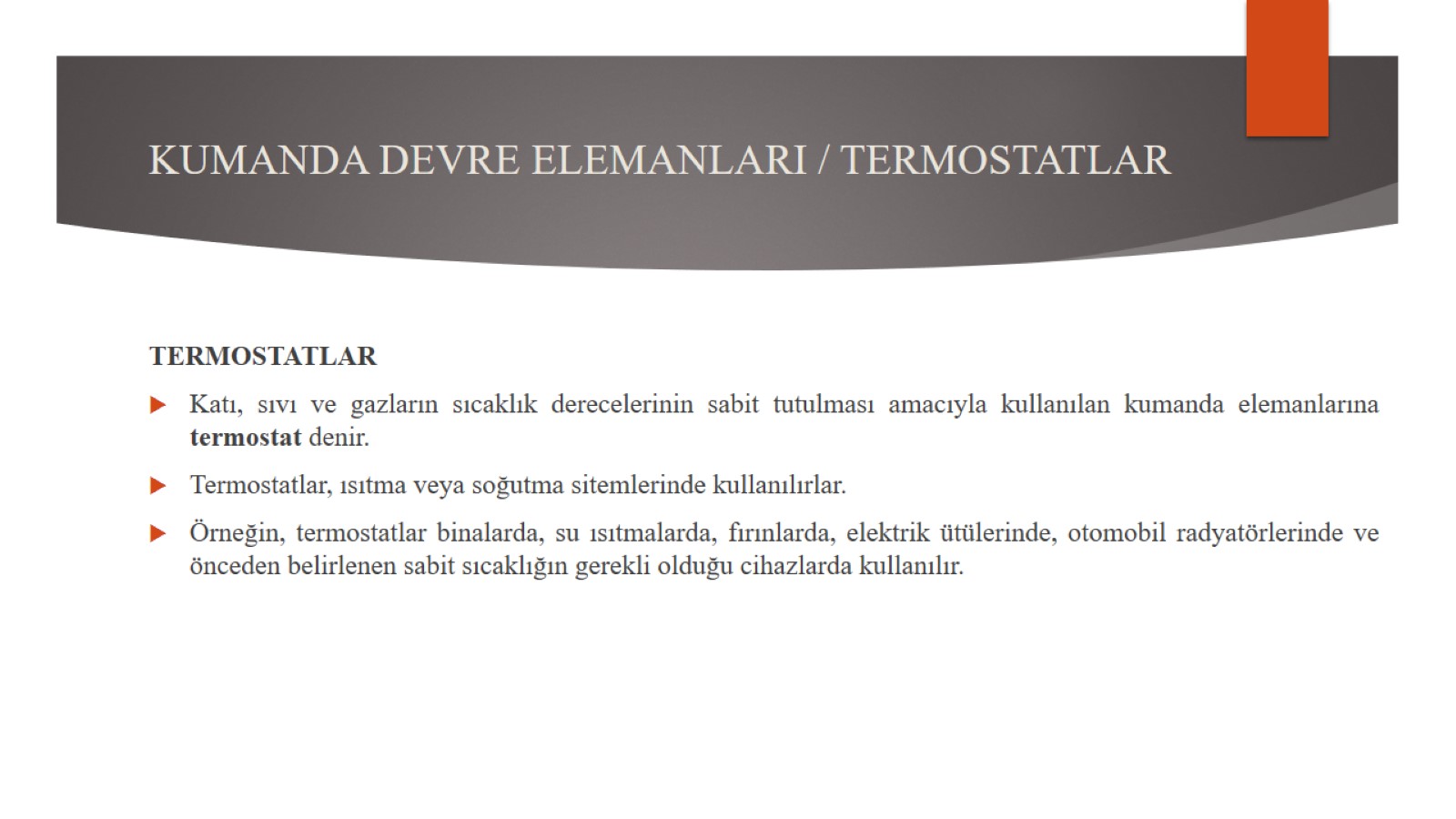 KUMANDA DEVRE ELEMANLARI / TERMOSTATLAR
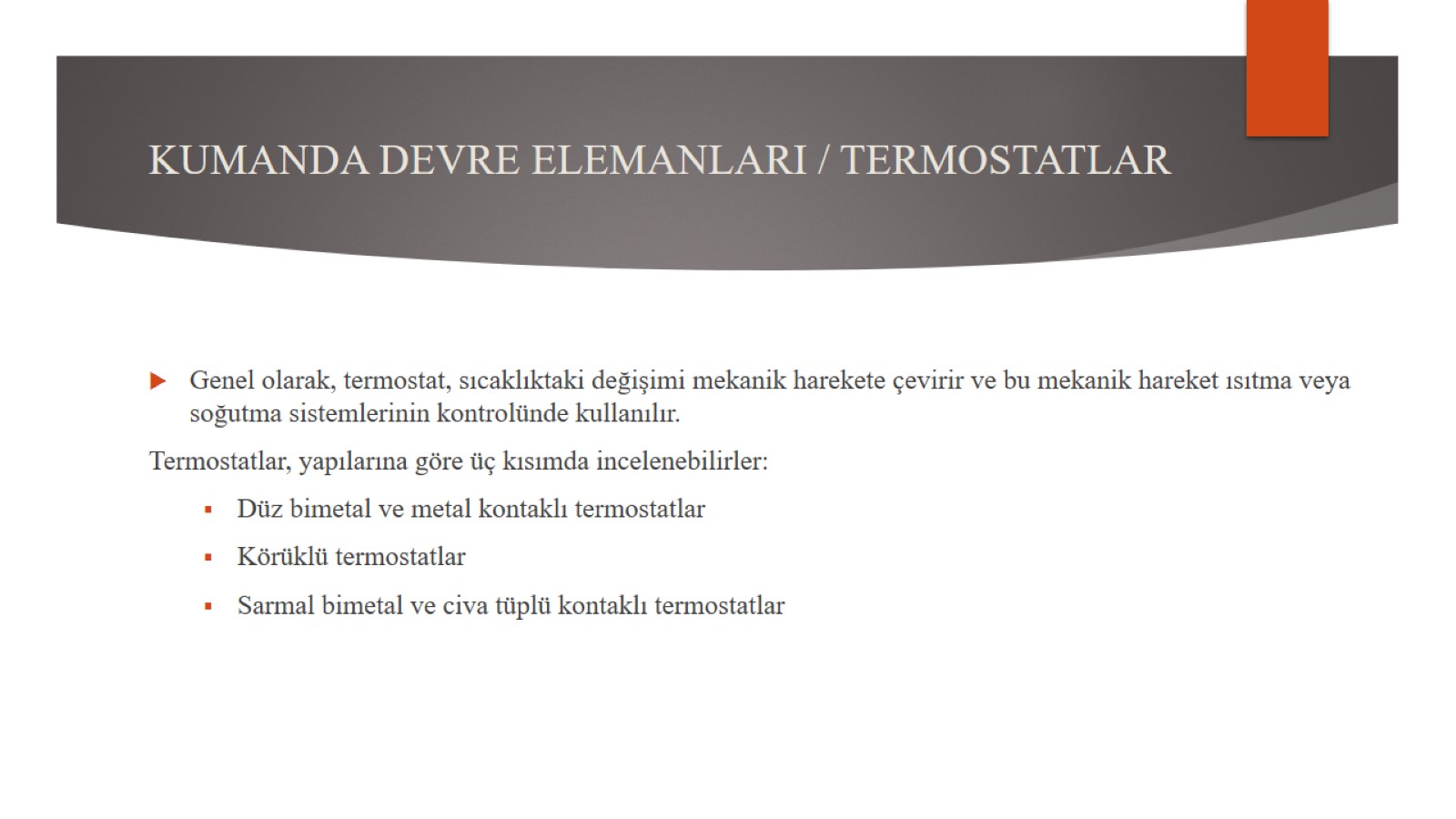 KUMANDA DEVRE ELEMANLARI / TERMOSTATLAR
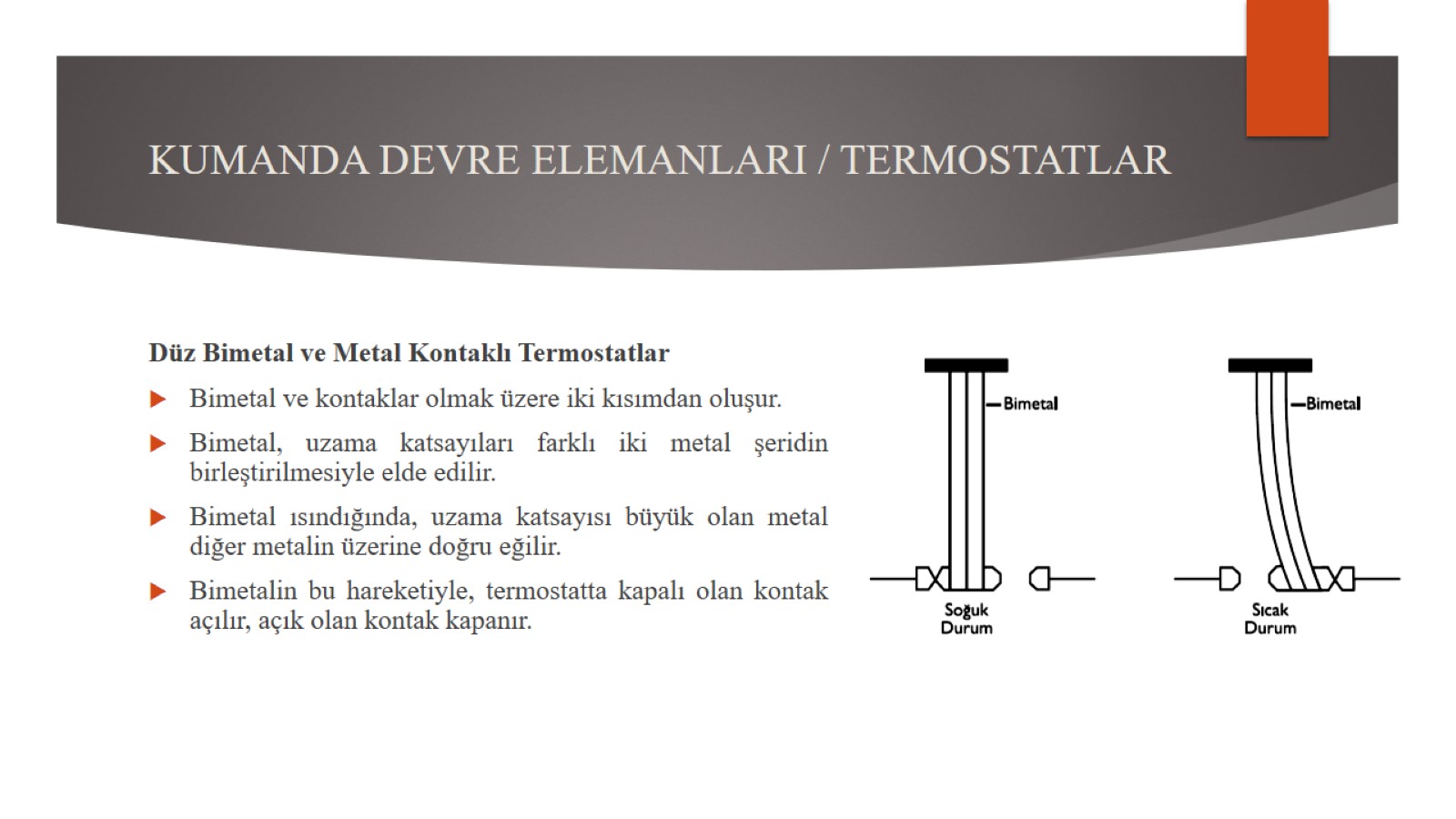 KUMANDA DEVRE ELEMANLARI / TERMOSTATLAR
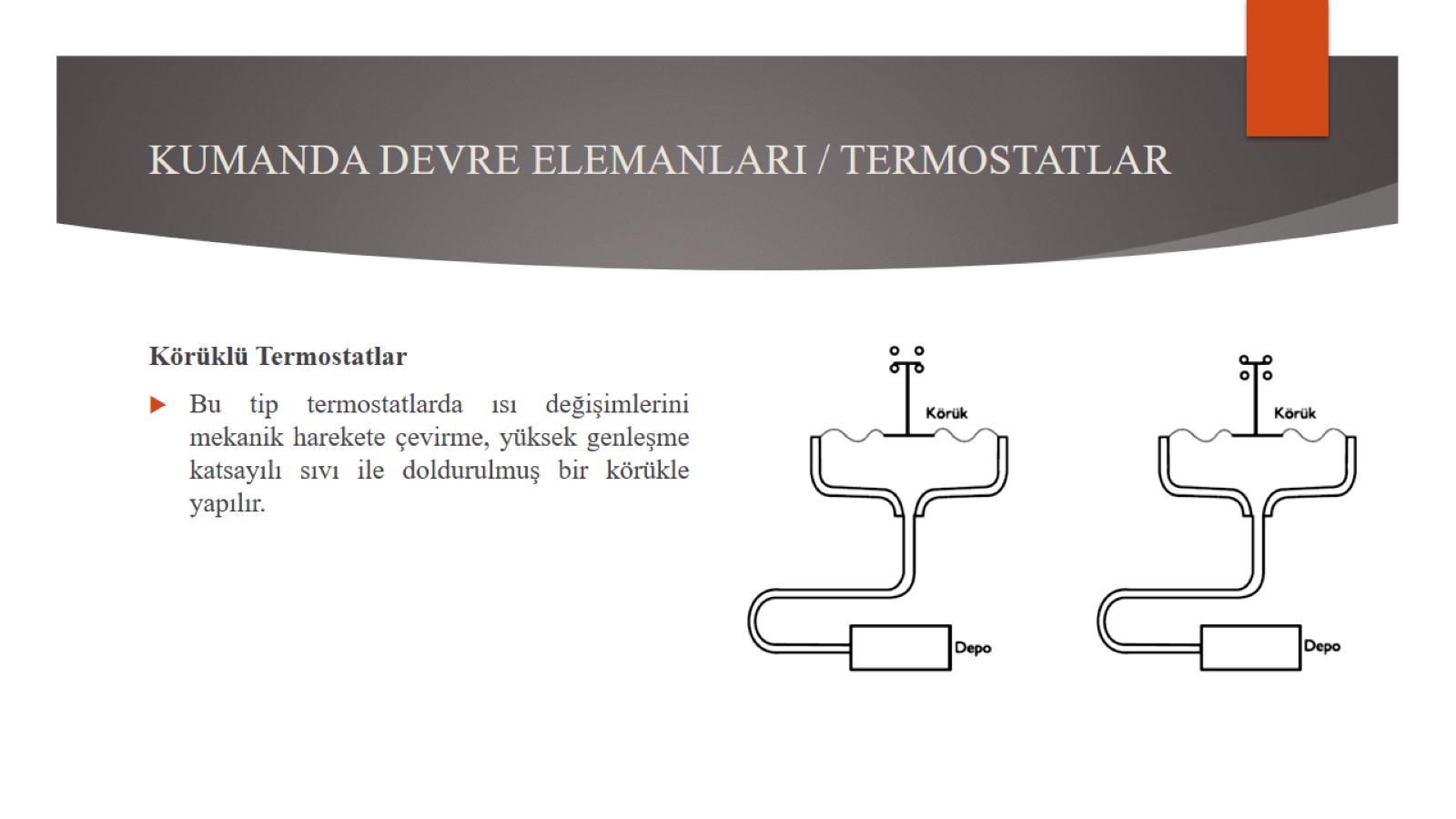 KUMANDA DEVRE ELEMANLARI / TERMOSTATLAR
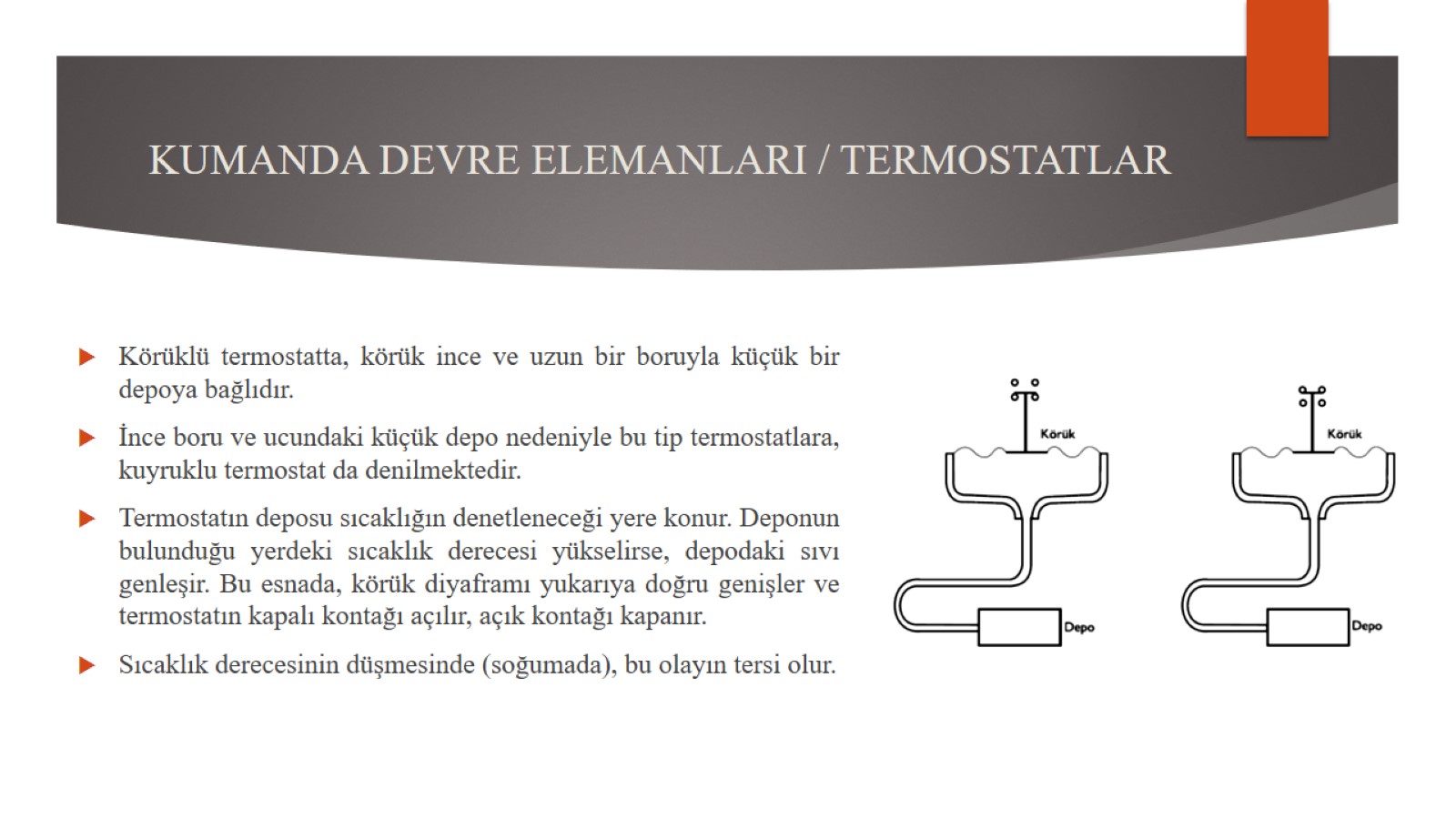 KUMANDA DEVRE ELEMANLARI / TERMOSTATLAR
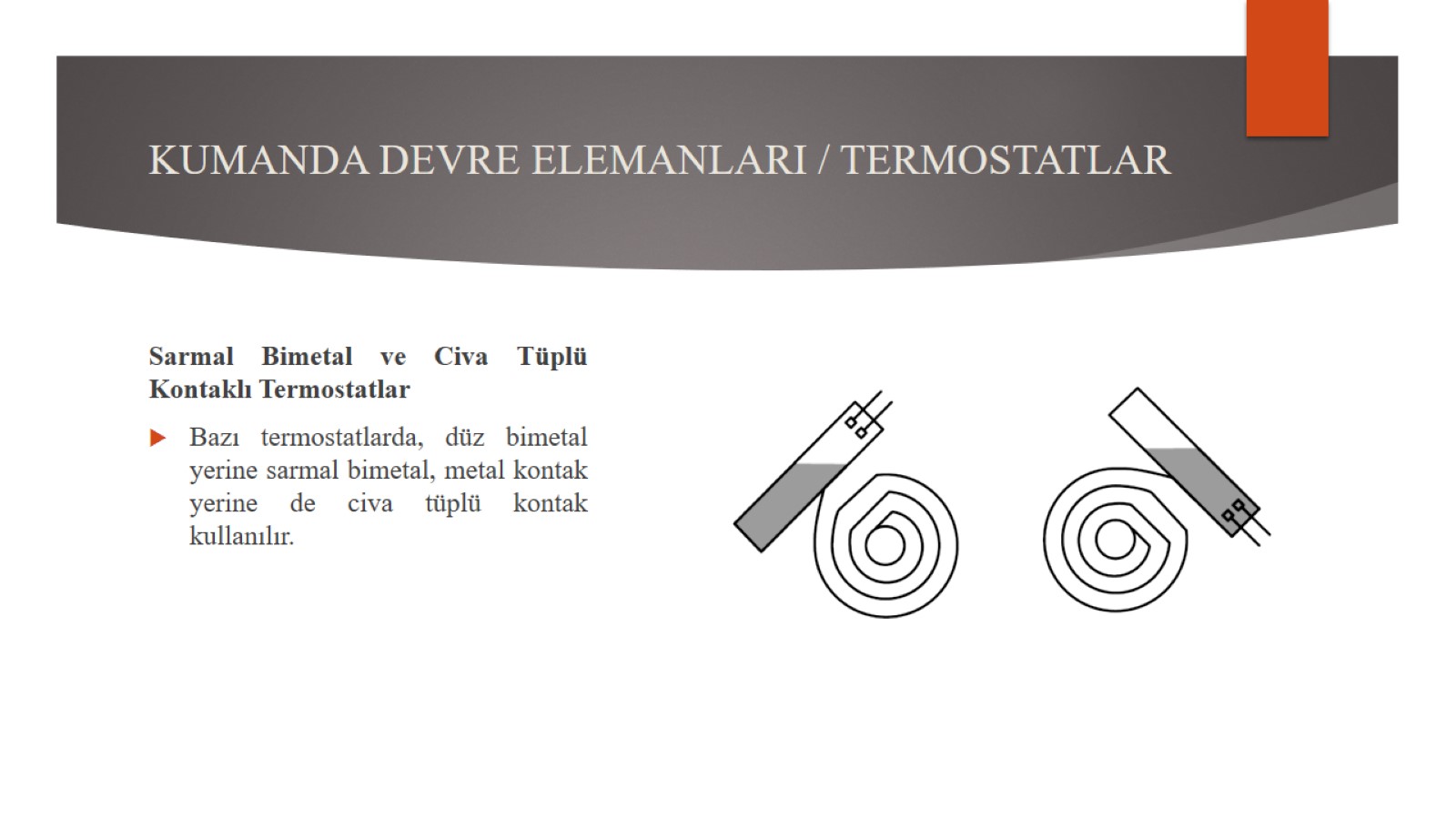 KUMANDA DEVRE ELEMANLARI / TERMOSTATLAR
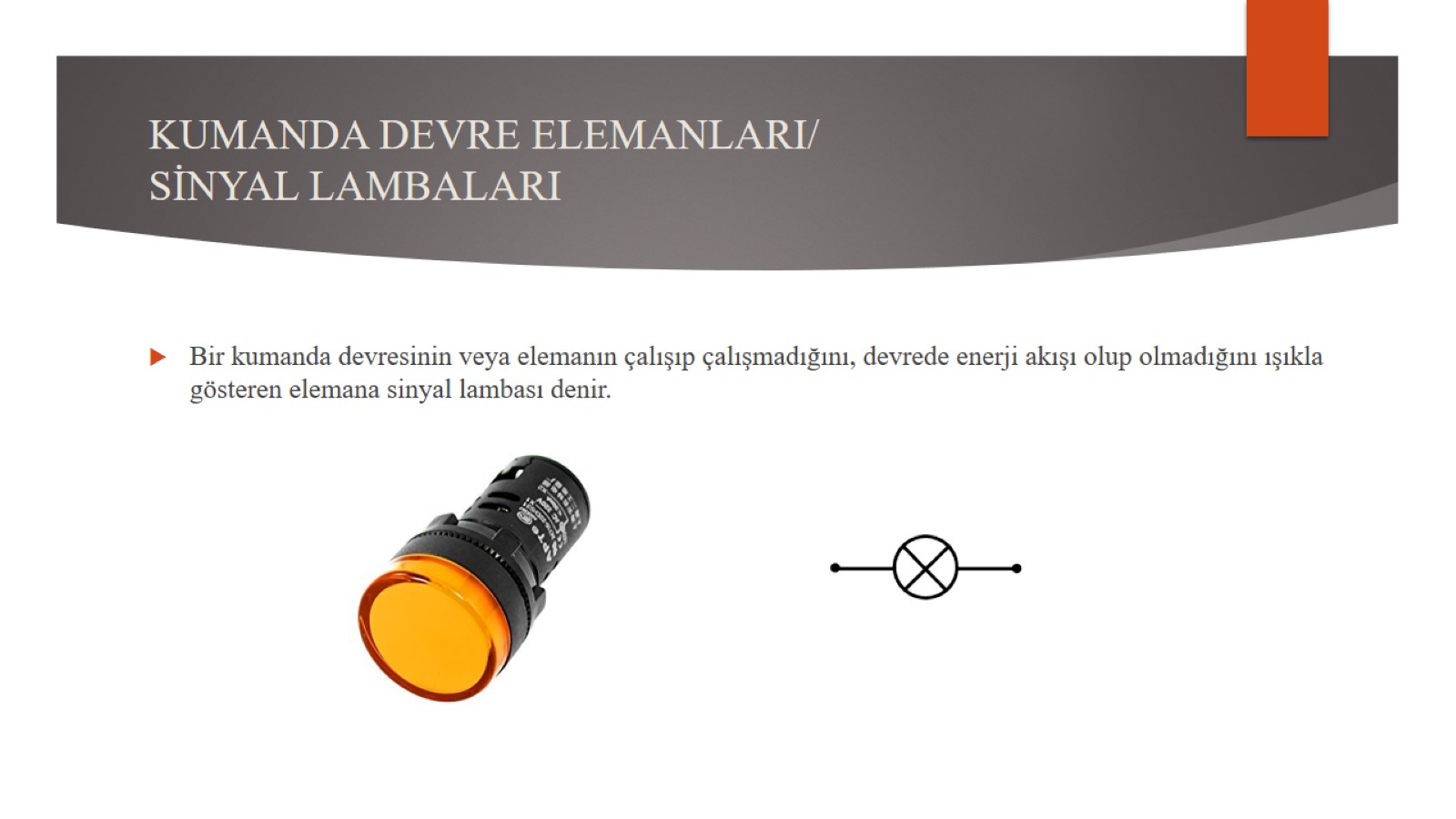 KUMANDA DEVRE ELEMANLARI/SİNYAL LAMBALARI
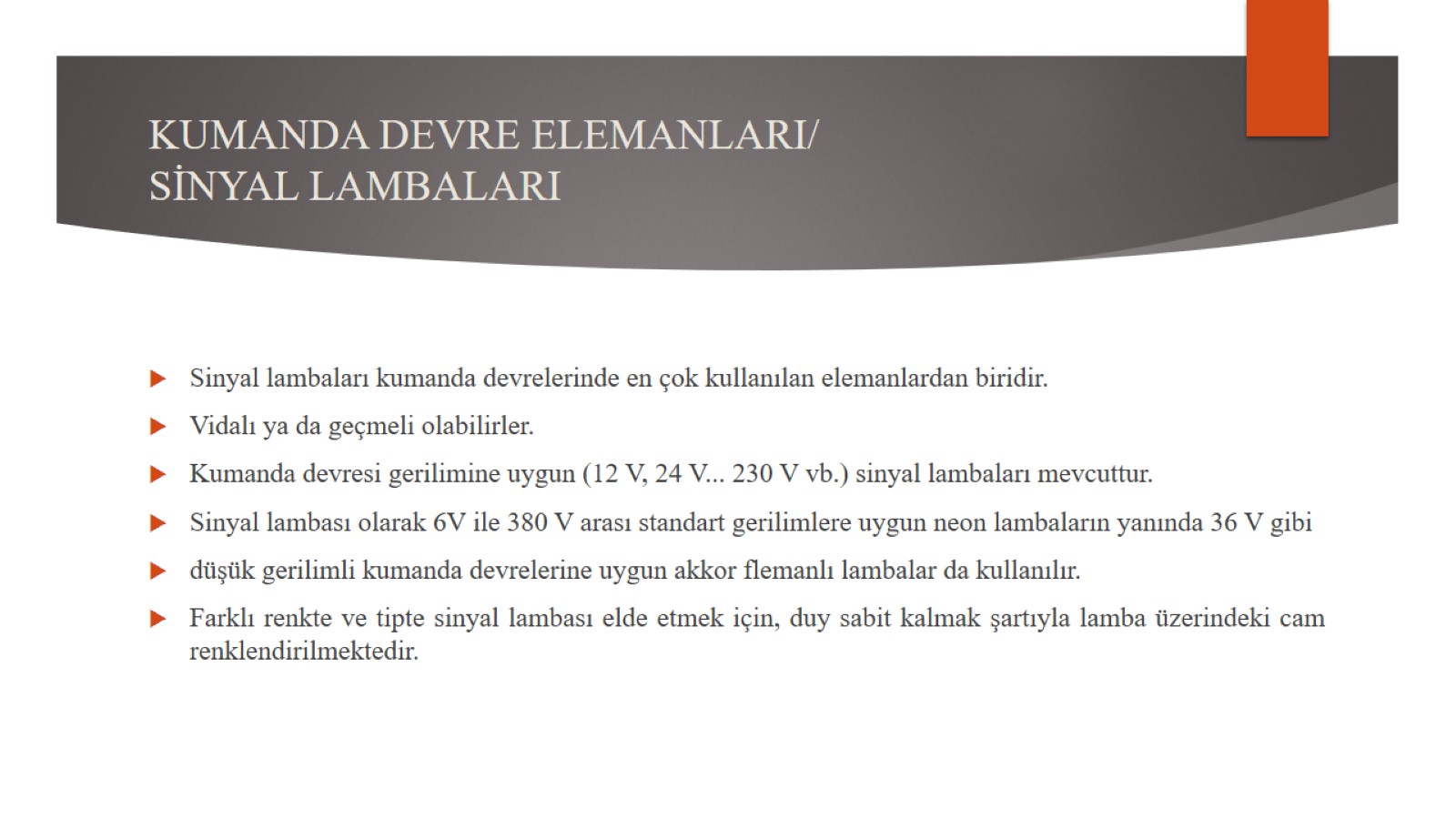 KUMANDA DEVRE ELEMANLARI/SİNYAL LAMBALARI
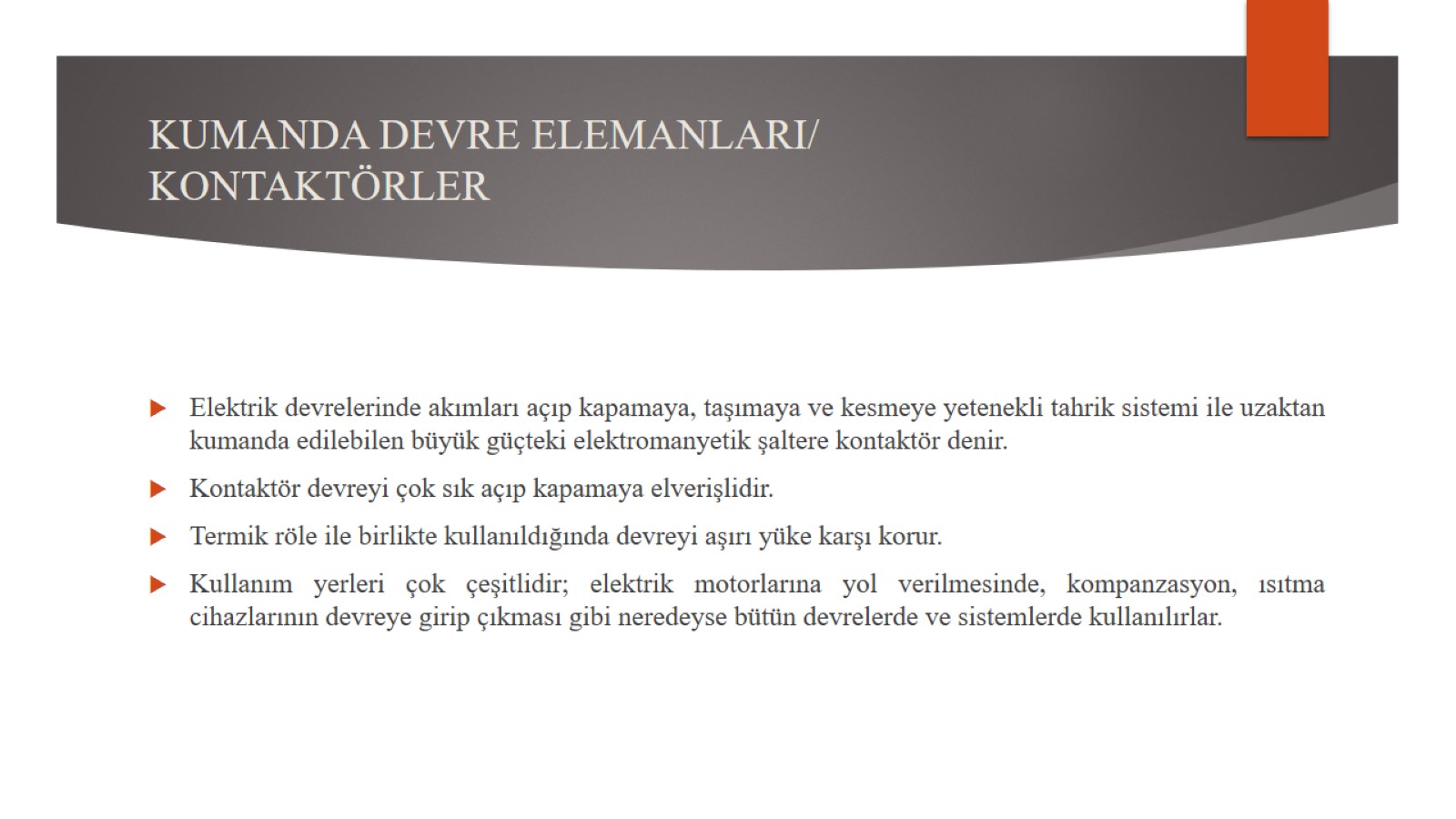 KUMANDA DEVRE ELEMANLARI/KONTAKTÖRLER
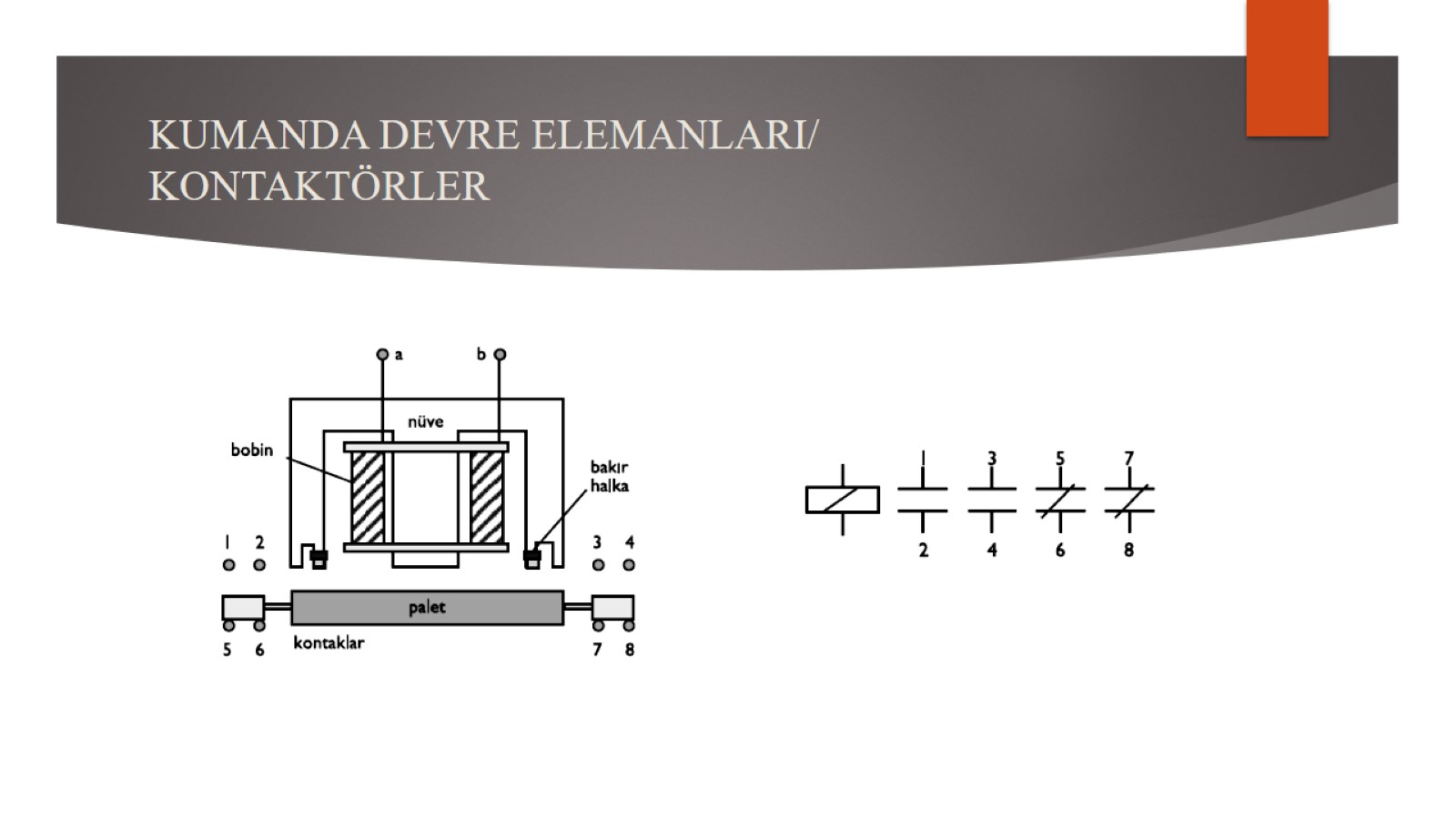 KUMANDA DEVRE ELEMANLARI/KONTAKTÖRLER
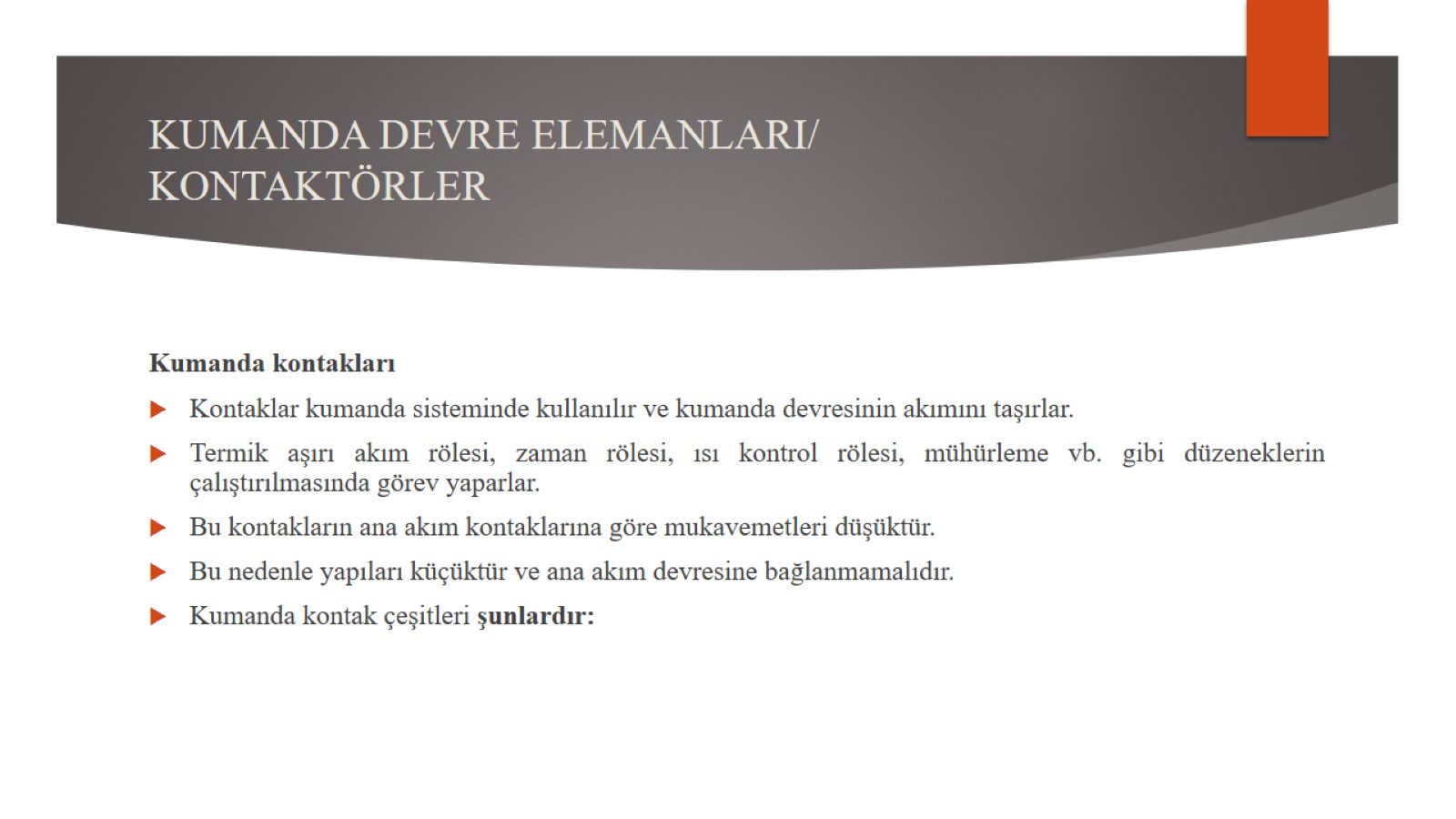 KUMANDA DEVRE ELEMANLARI/KONTAKTÖRLER
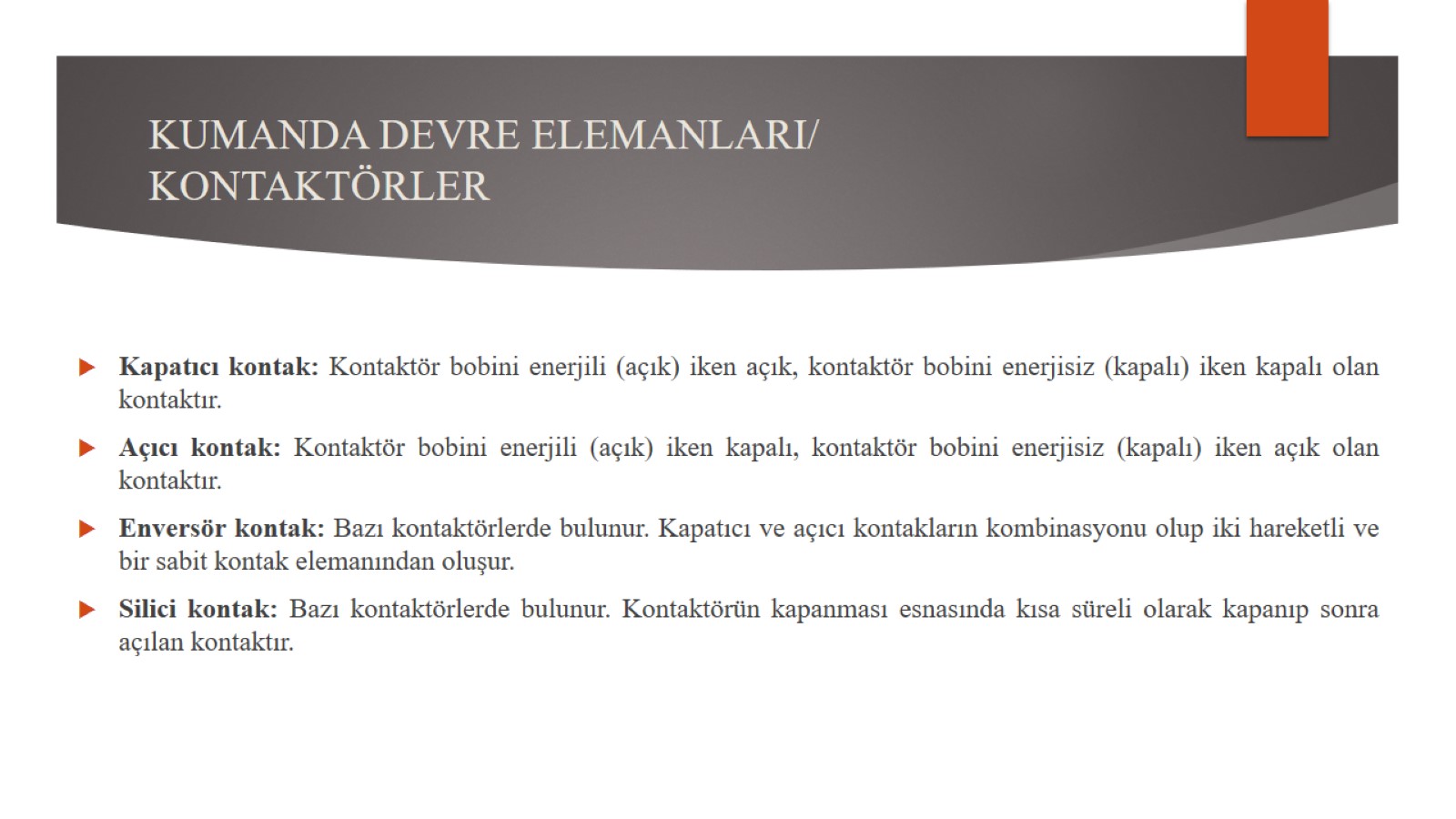 KUMANDA DEVRE ELEMANLARI/KONTAKTÖRLER
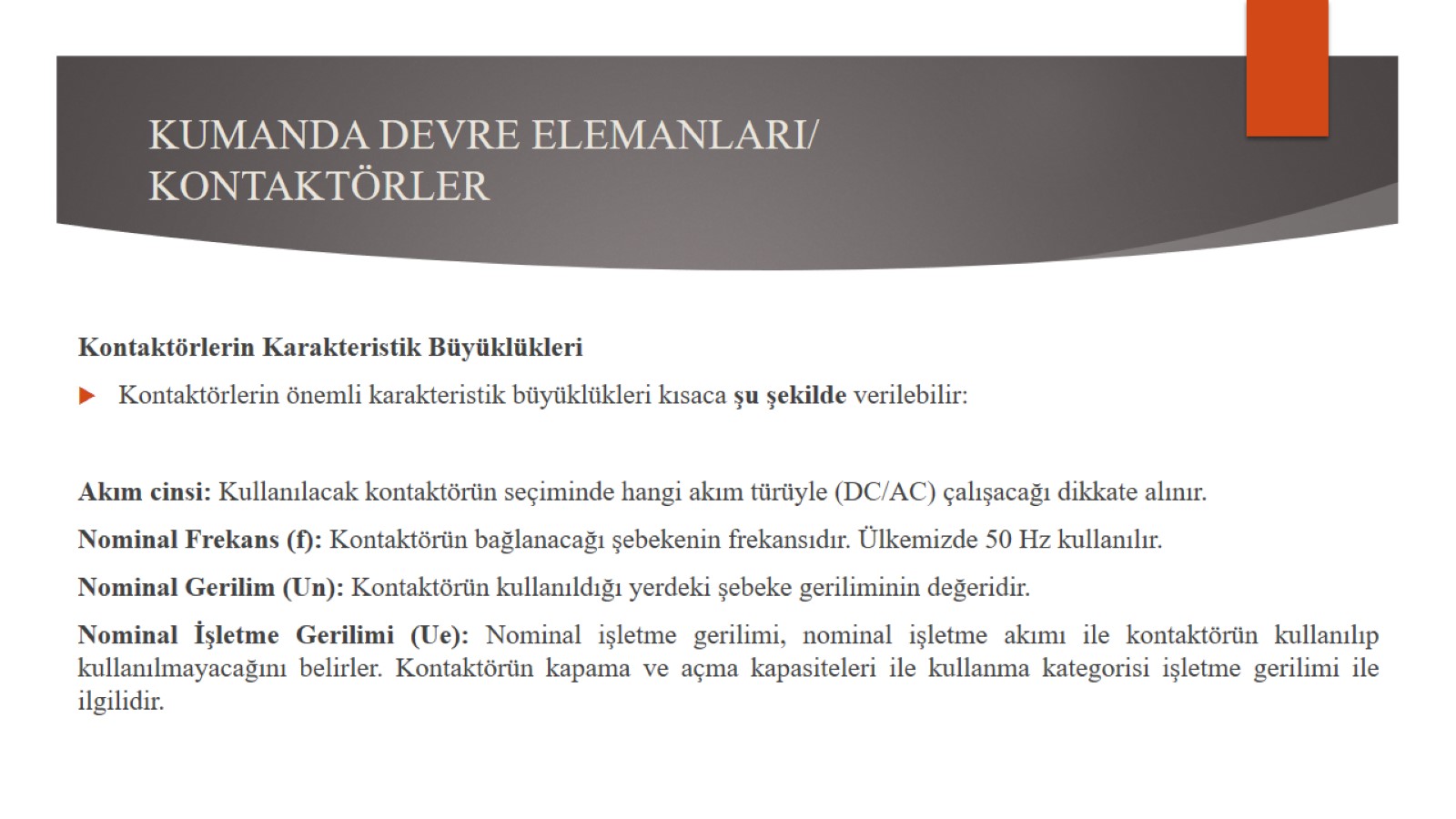 KUMANDA DEVRE ELEMANLARI/KONTAKTÖRLER
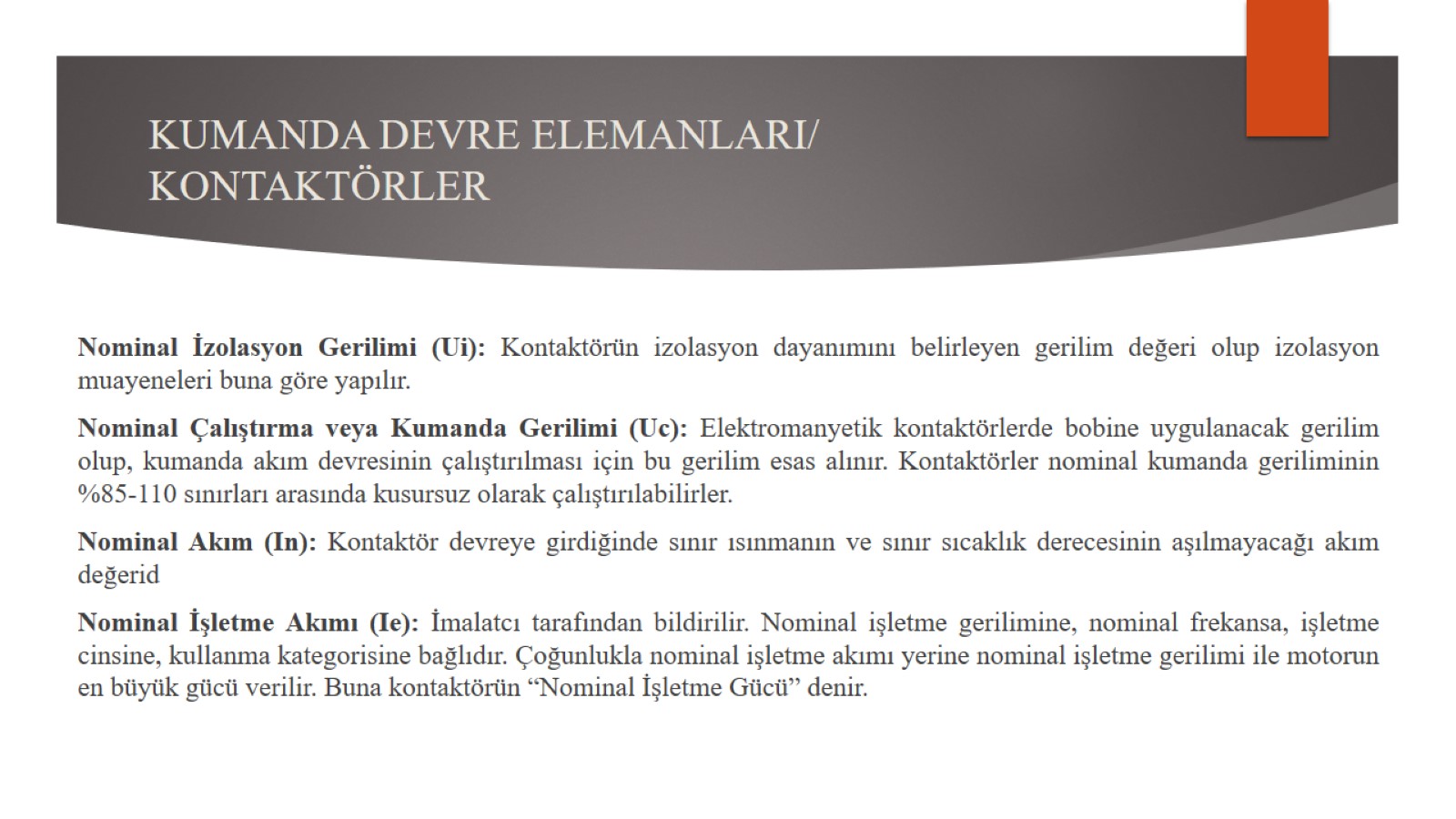 KUMANDA DEVRE ELEMANLARI/KONTAKTÖRLER
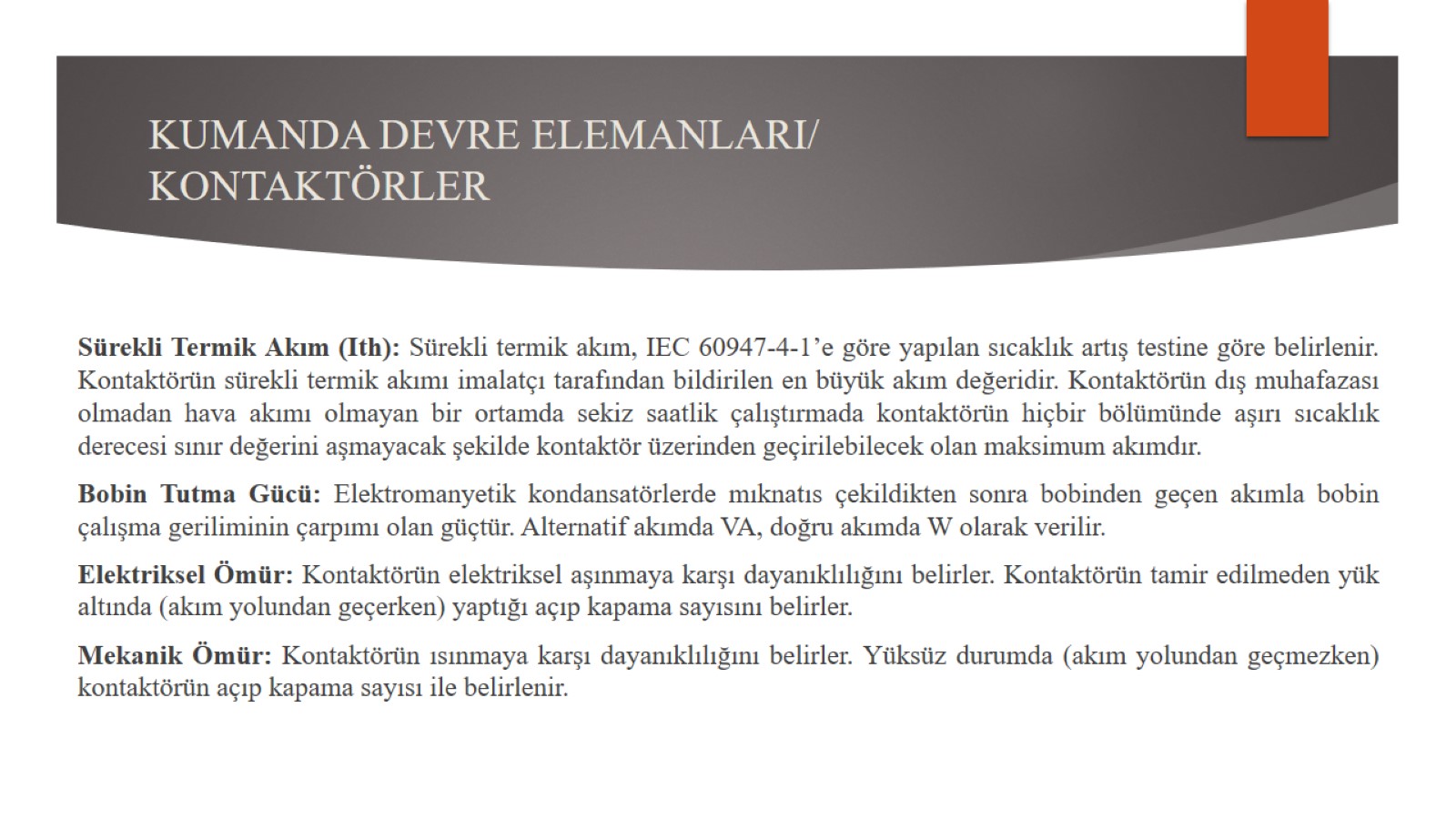 KUMANDA DEVRE ELEMANLARI/KONTAKTÖRLER
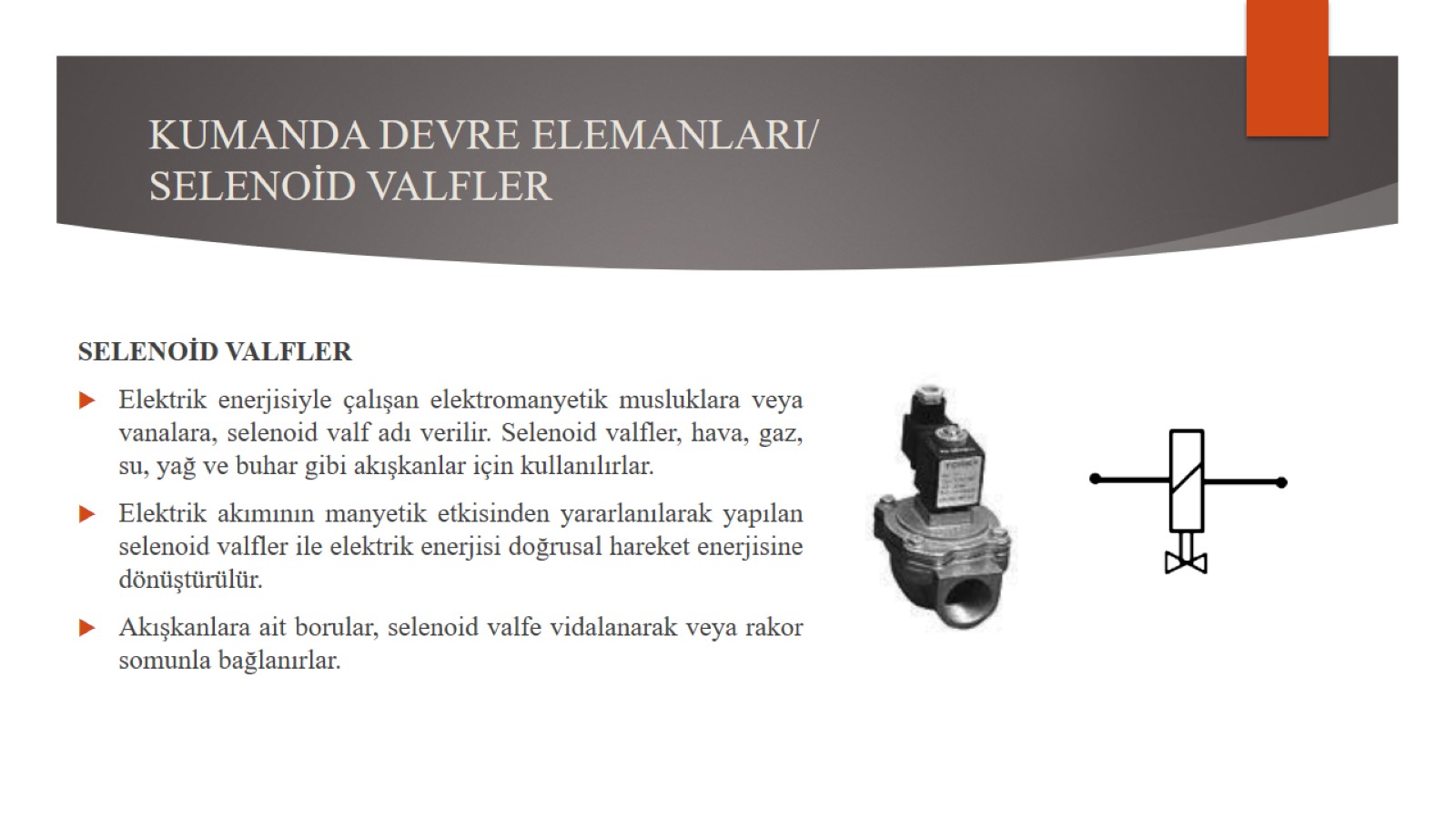 KUMANDA DEVRE ELEMANLARI/SELENOİD VALFLER
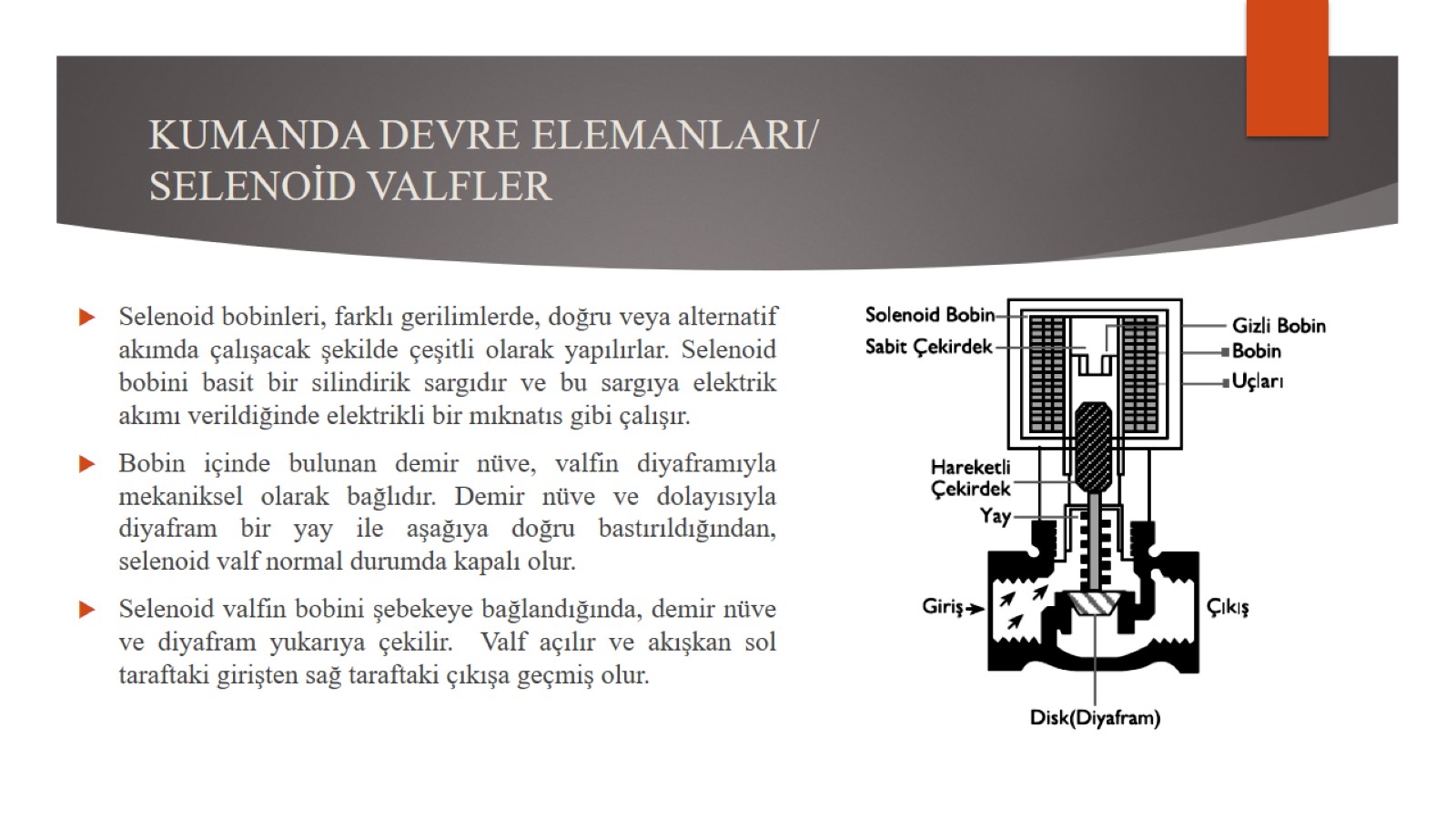 KUMANDA DEVRE ELEMANLARI/SELENOİD VALFLER
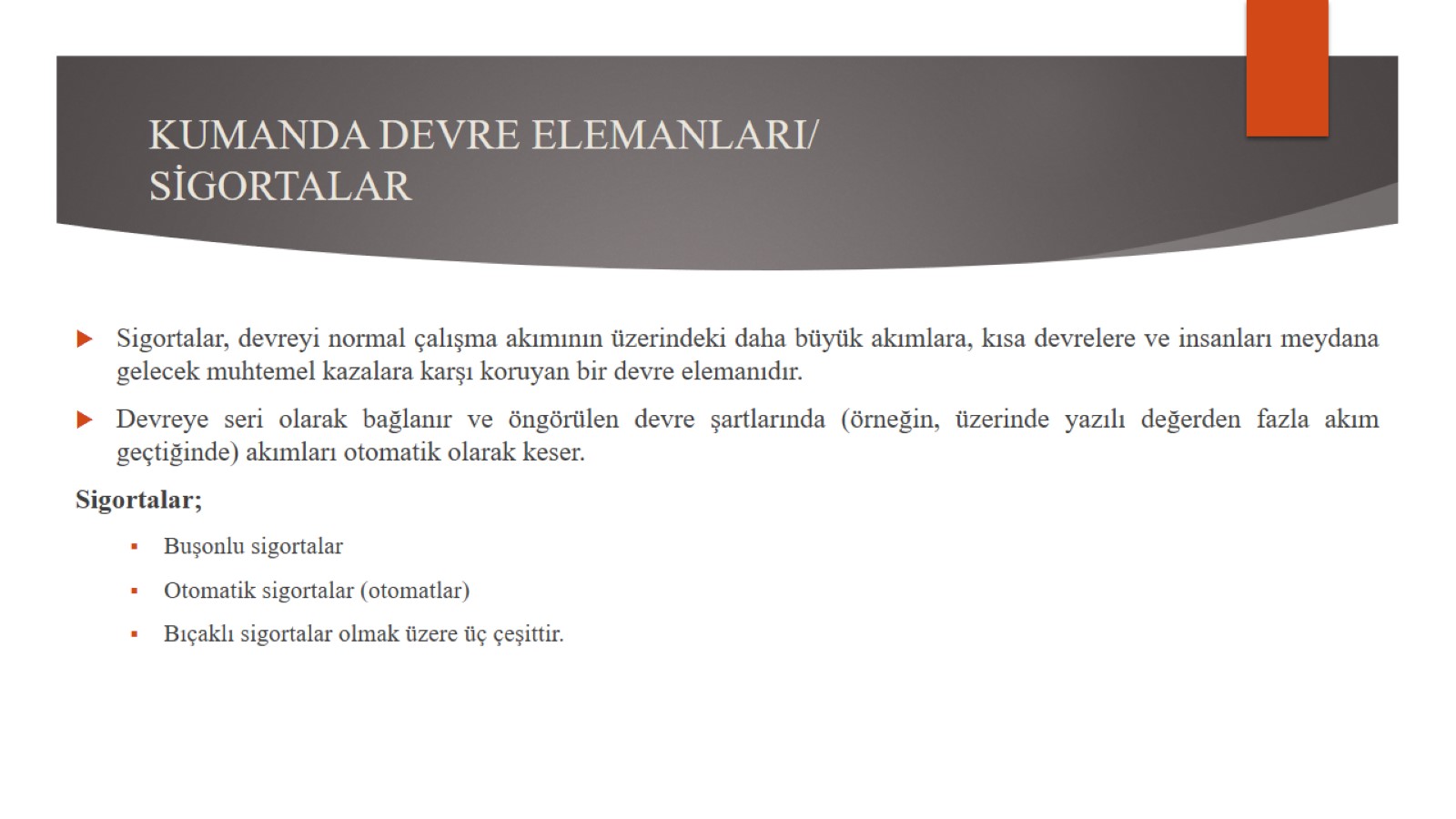 KUMANDA DEVRE ELEMANLARI/SİGORTALAR
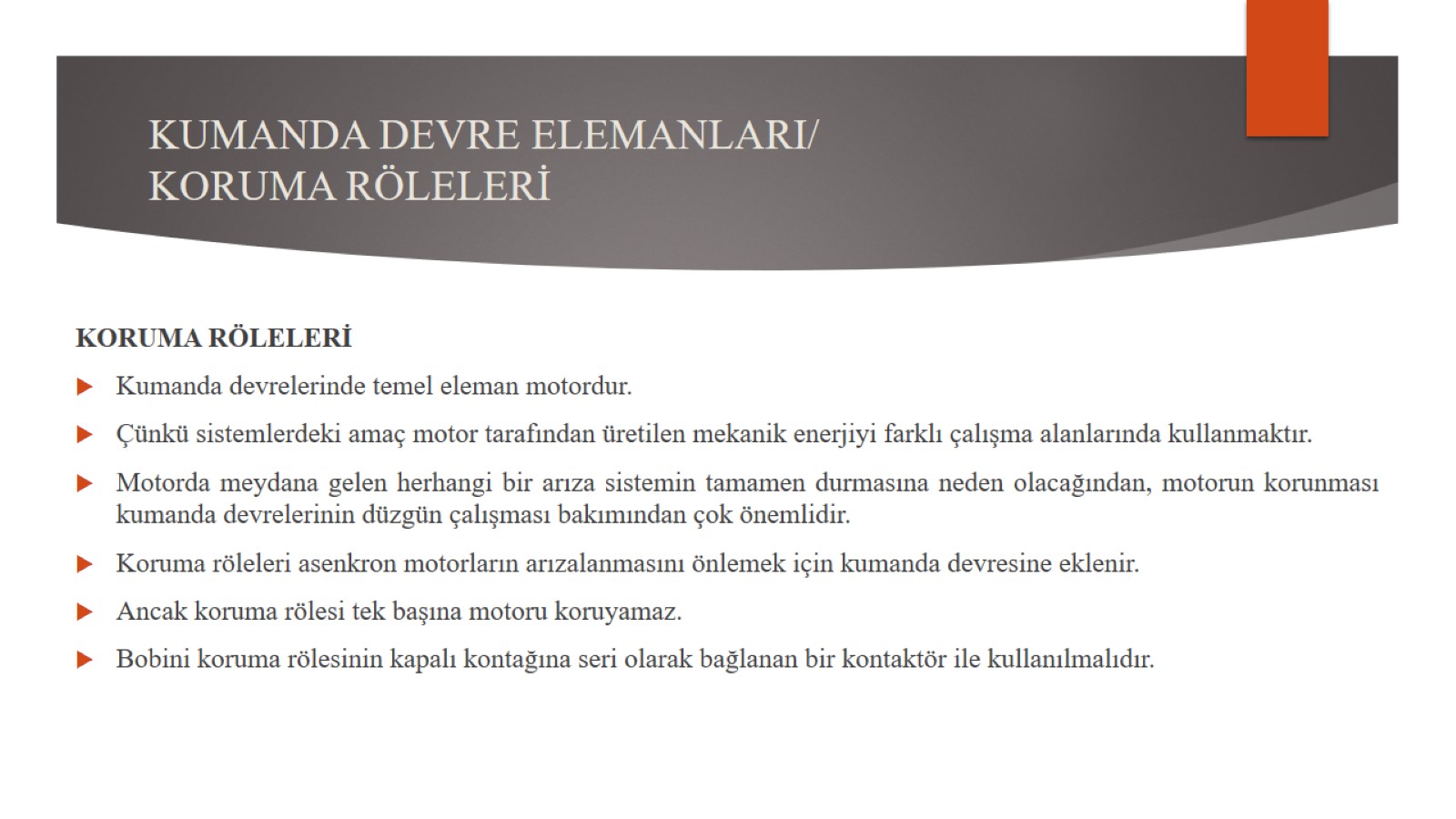 KUMANDA DEVRE ELEMANLARI/KORUMA RÖLELERİ
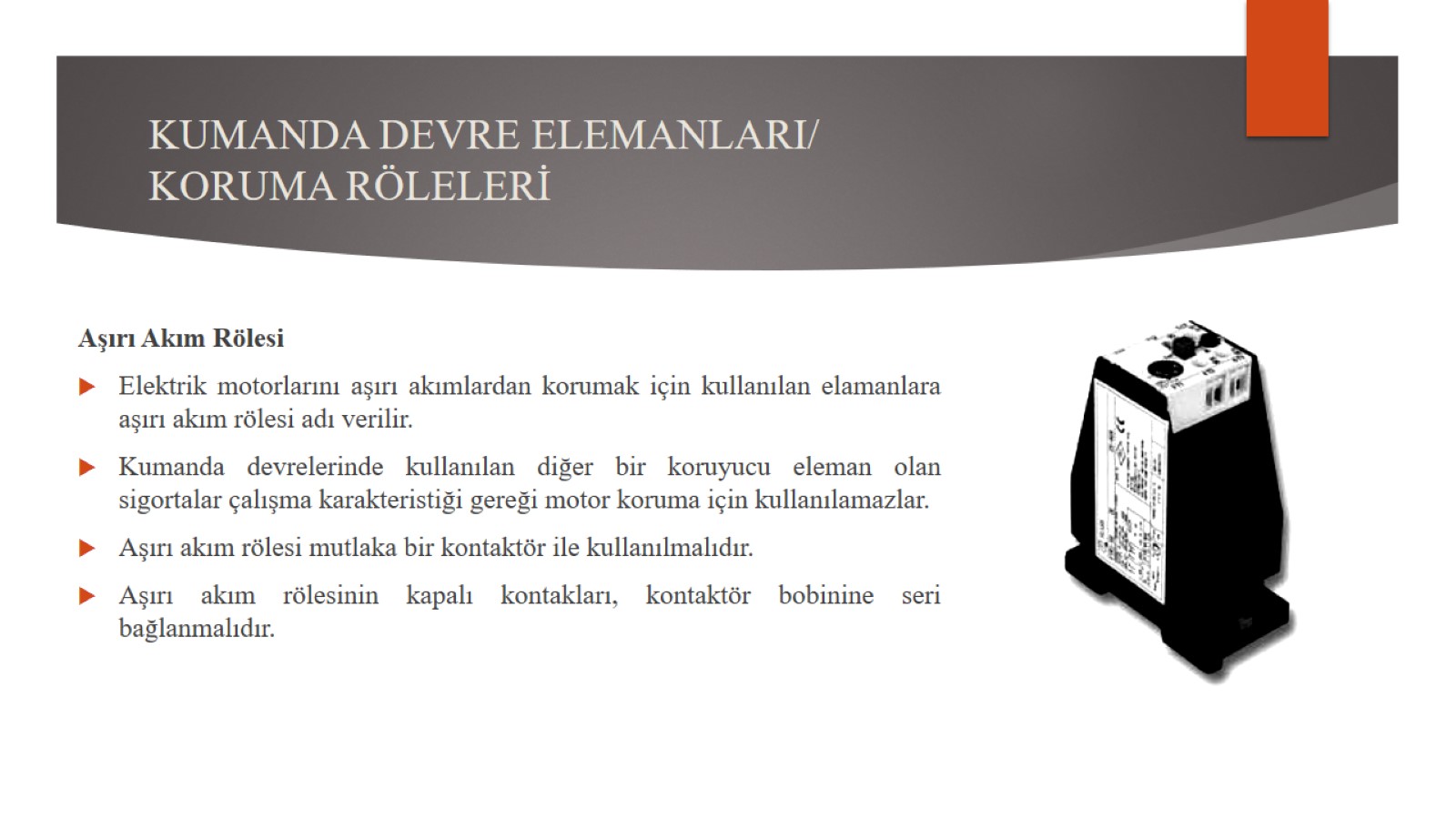 KUMANDA DEVRE ELEMANLARI/KORUMA RÖLELERİ
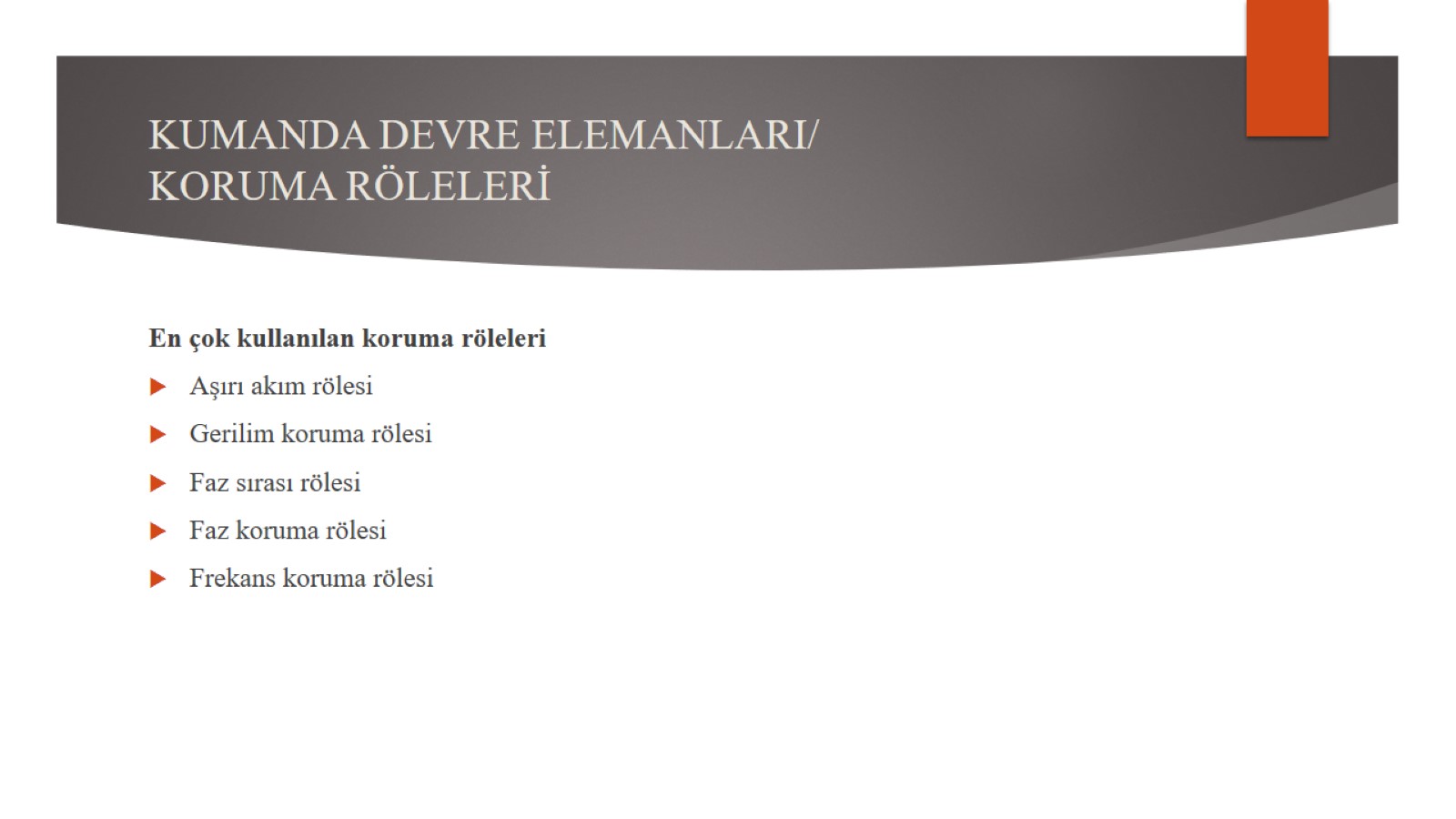 KUMANDA DEVRE ELEMANLARI/KORUMA RÖLELERİ
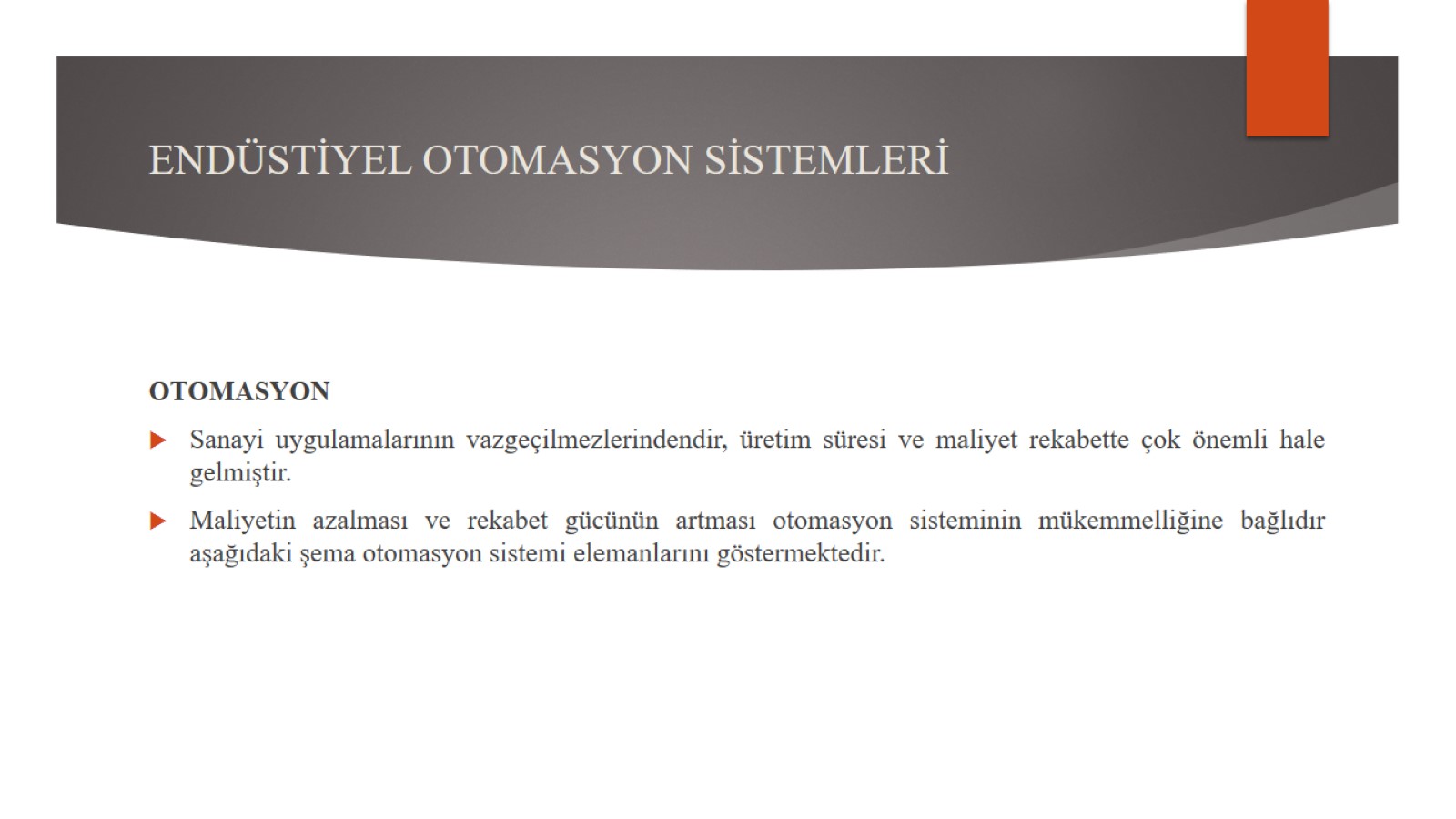 ENDÜSTİYEL OTOMASYON SİSTEMLERİ
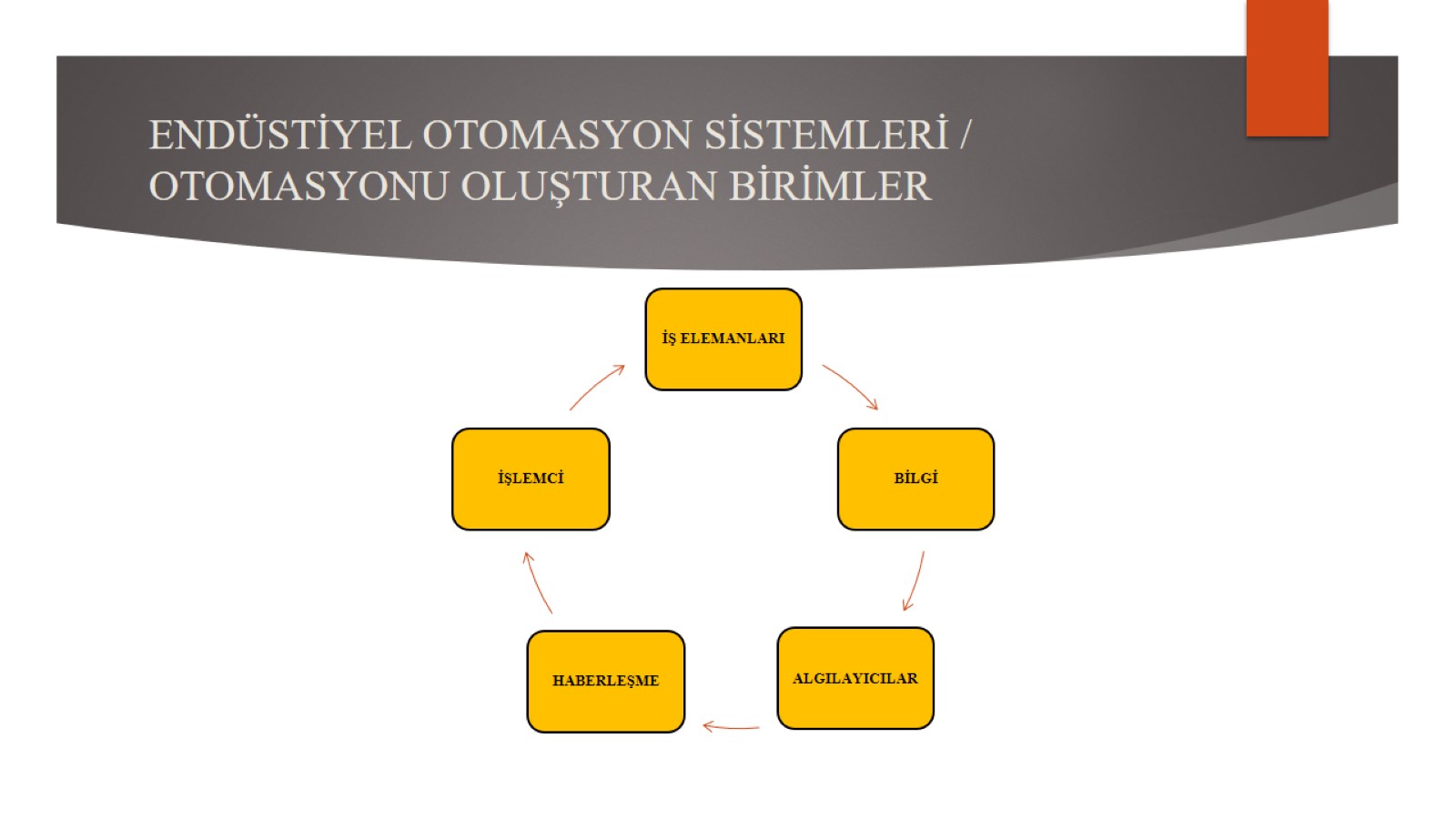 ENDÜSTİYEL OTOMASYON SİSTEMLERİ /OTOMASYONU OLUŞTURAN BİRİMLER
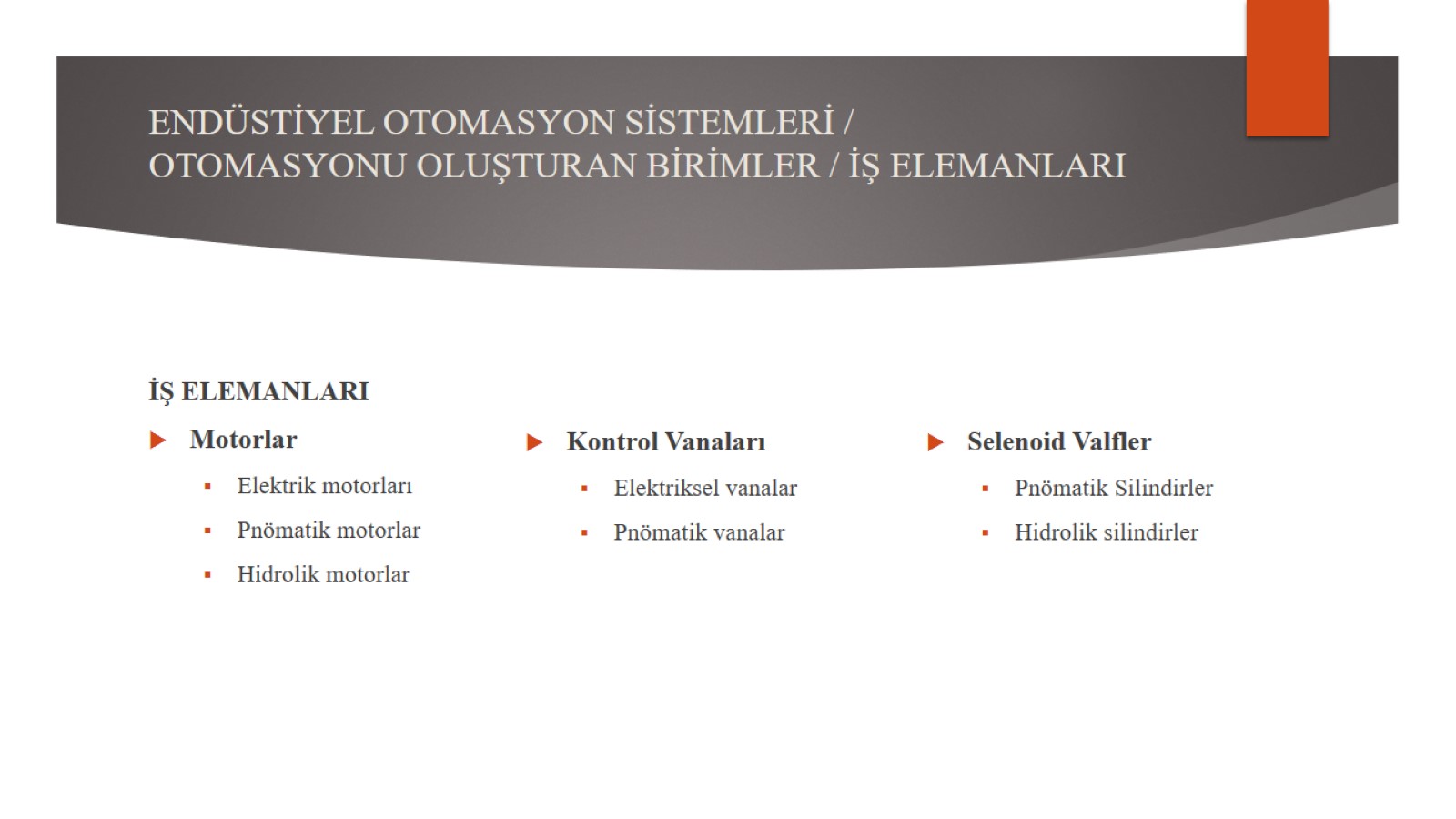 ENDÜSTİYEL OTOMASYON SİSTEMLERİ /OTOMASYONU OLUŞTURAN BİRİMLER / İŞ ELEMANLARI
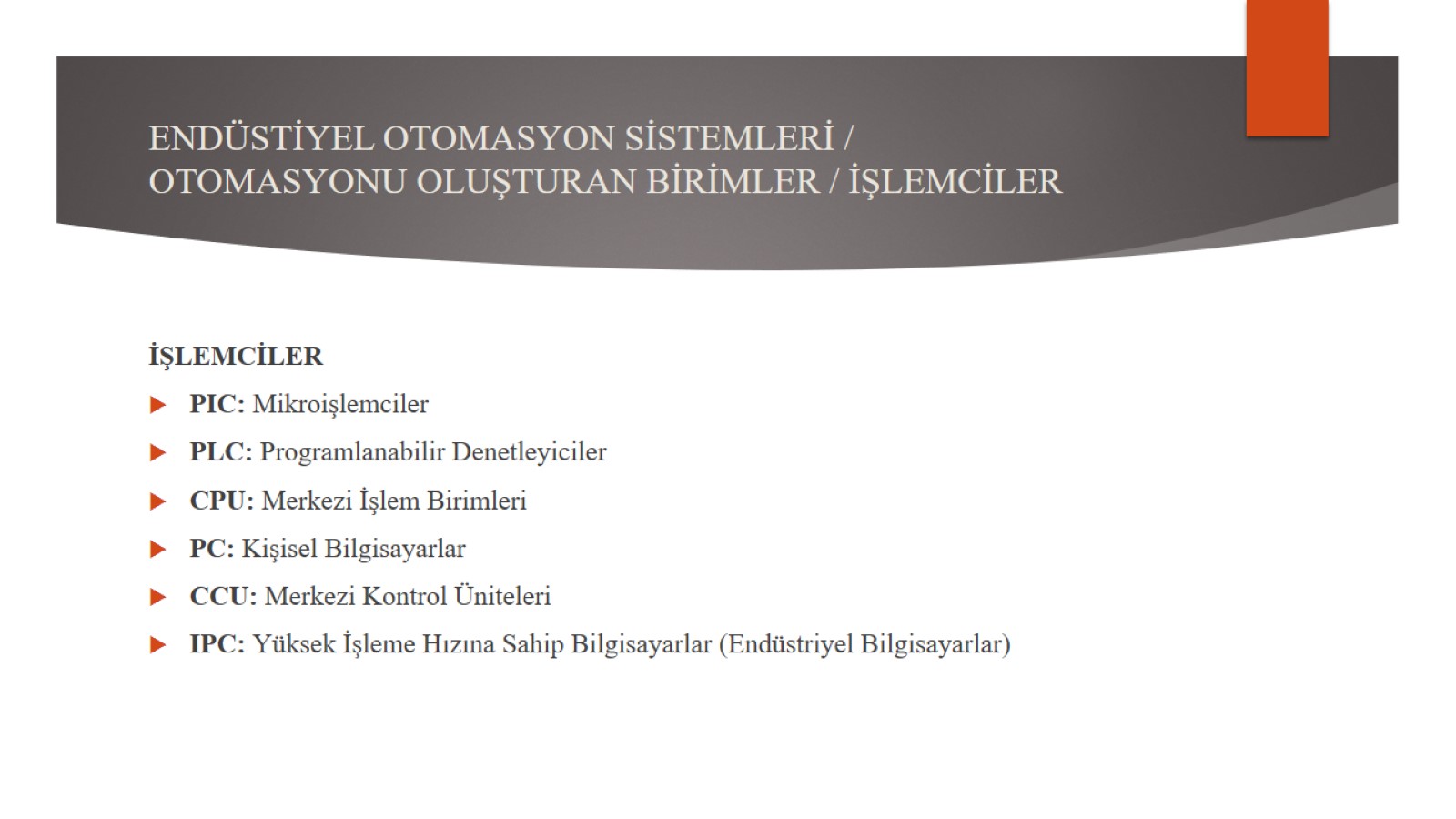 ENDÜSTİYEL OTOMASYON SİSTEMLERİ /OTOMASYONU OLUŞTURAN BİRİMLER / İŞLEMCİLER
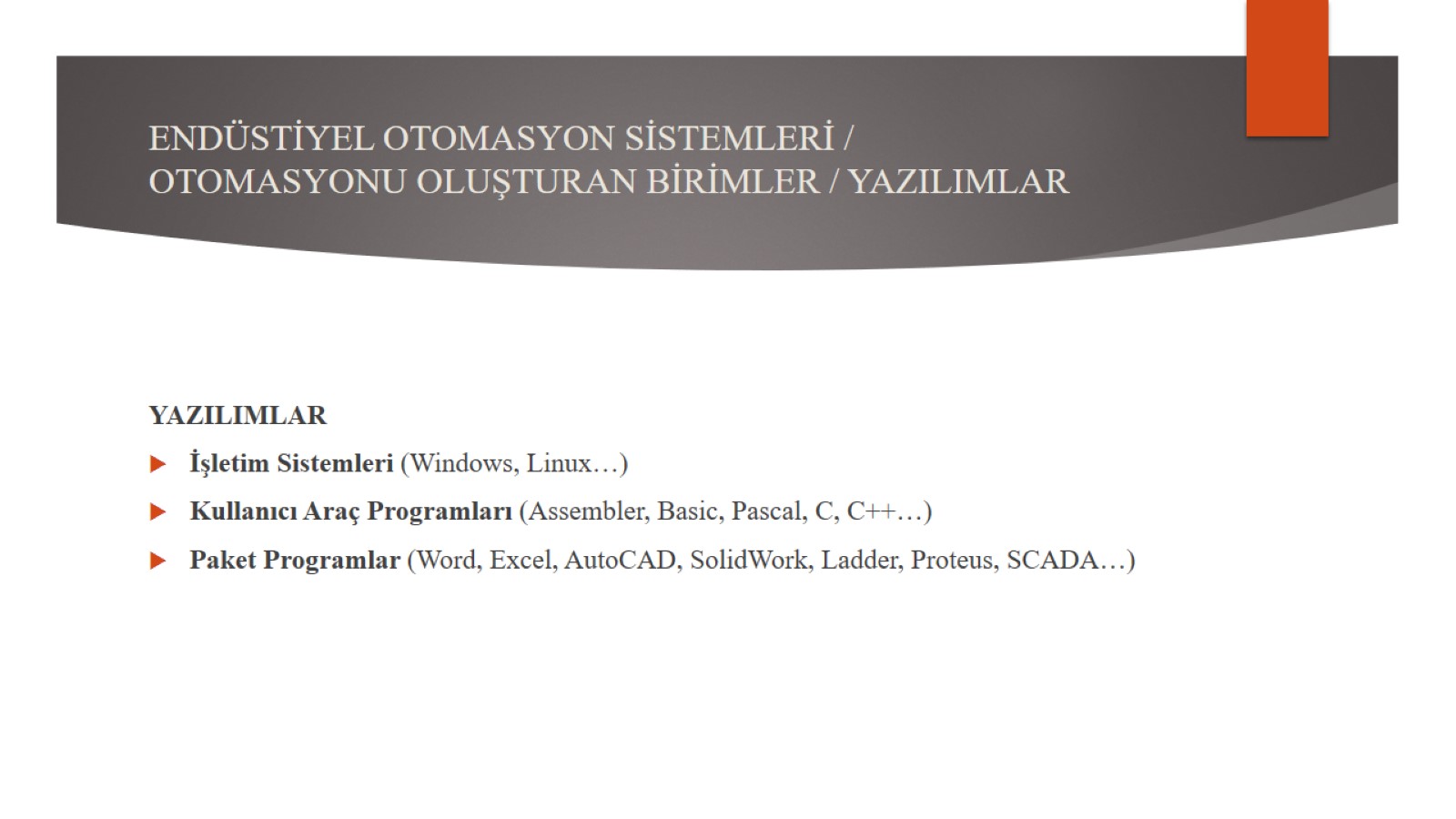 ENDÜSTİYEL OTOMASYON SİSTEMLERİ /OTOMASYONU OLUŞTURAN BİRİMLER / YAZILIMLAR
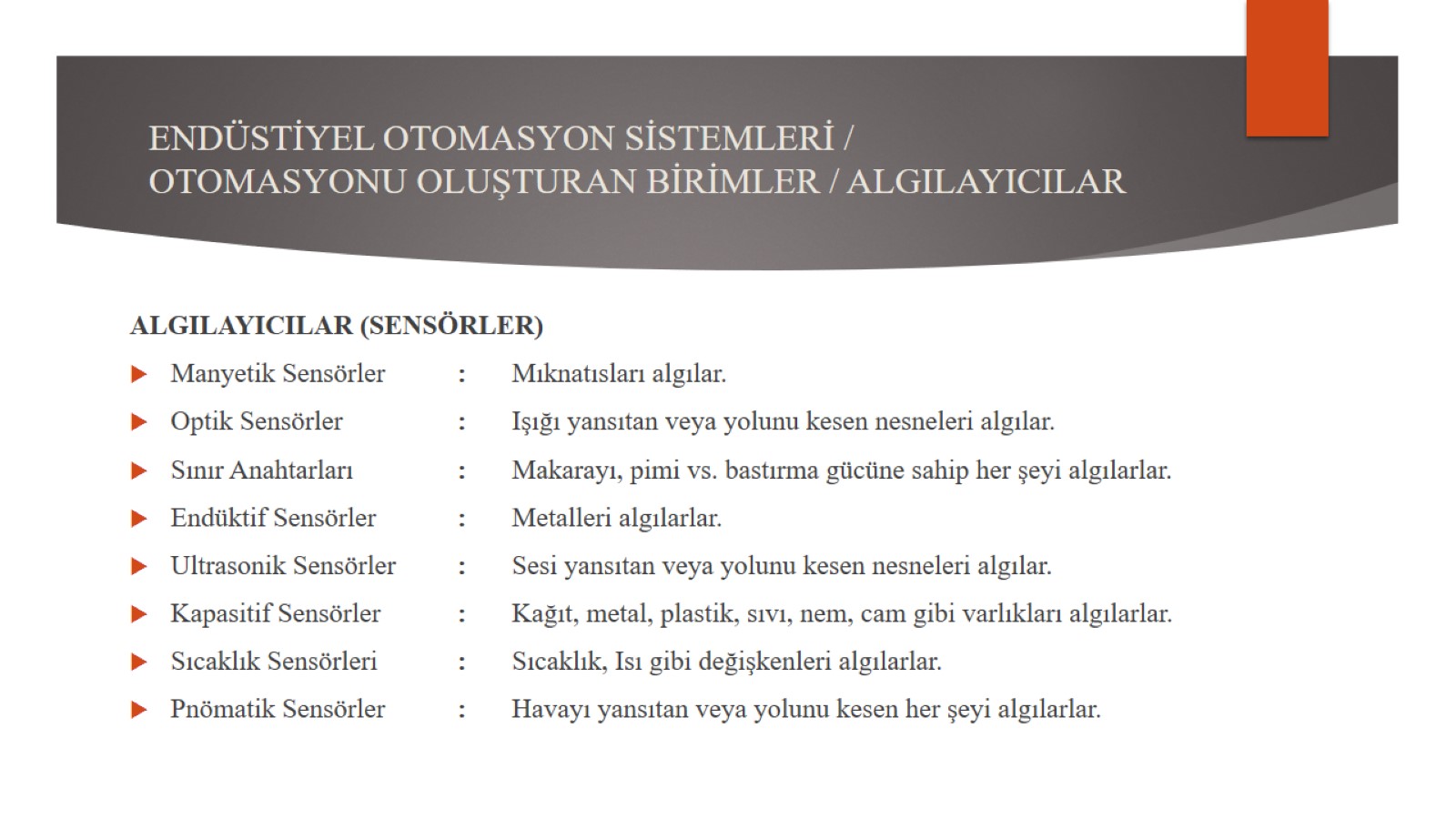 ENDÜSTİYEL OTOMASYON SİSTEMLERİ /OTOMASYONU OLUŞTURAN BİRİMLER / ALGILAYICILAR
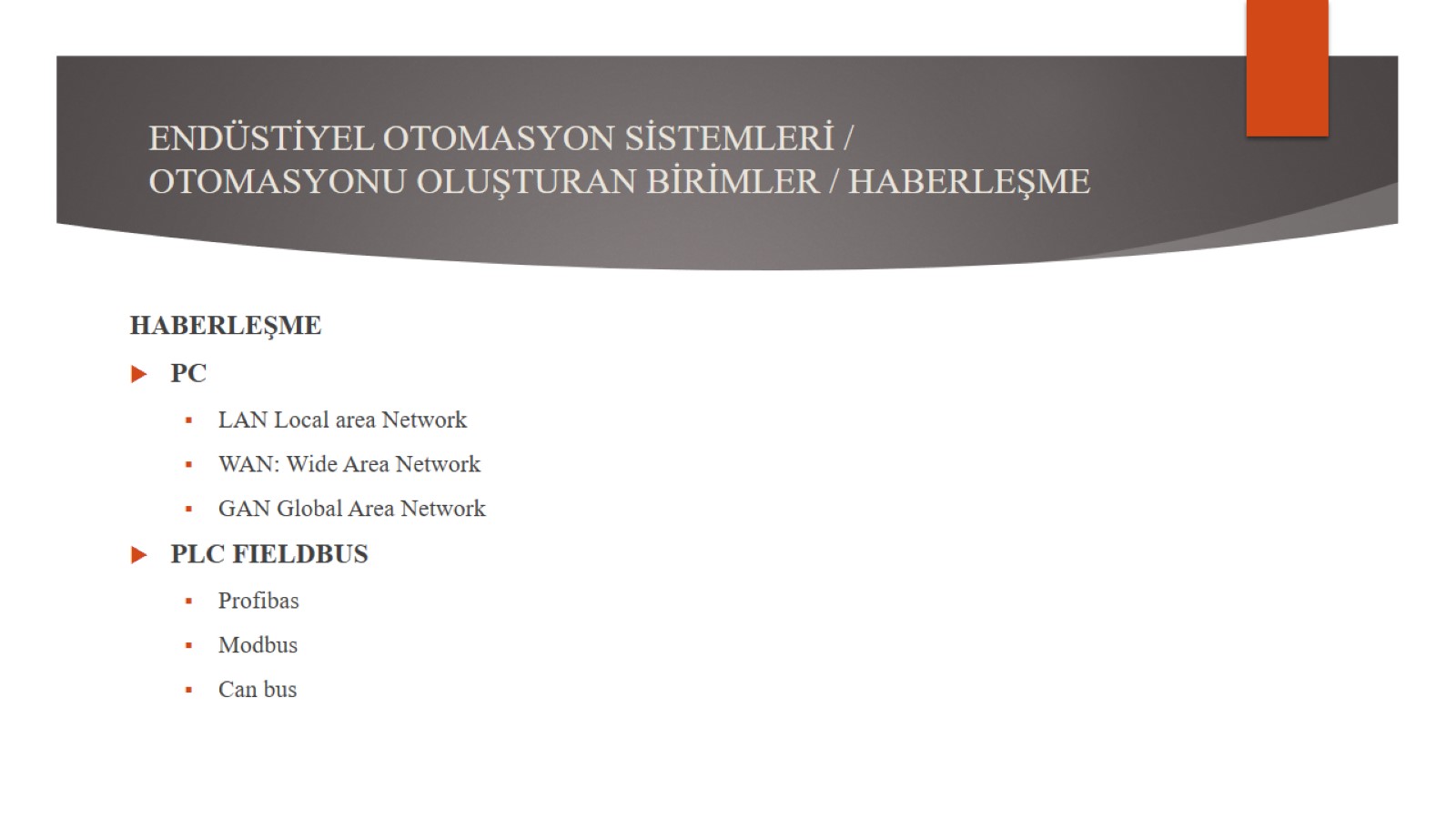 ENDÜSTİYEL OTOMASYON SİSTEMLERİ /OTOMASYONU OLUŞTURAN BİRİMLER / HABERLEŞME
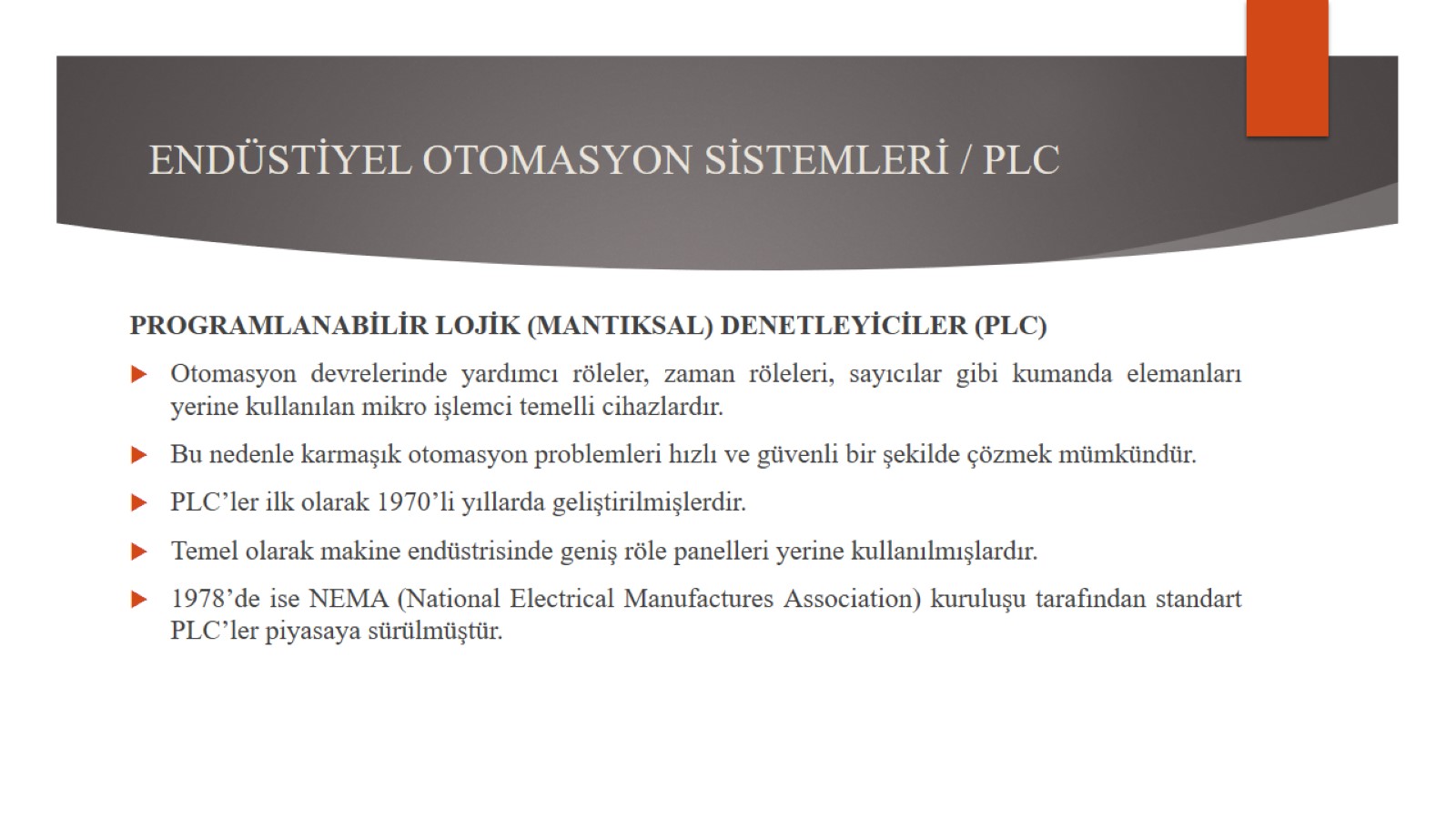 ENDÜSTİYEL OTOMASYON SİSTEMLERİ / PLC
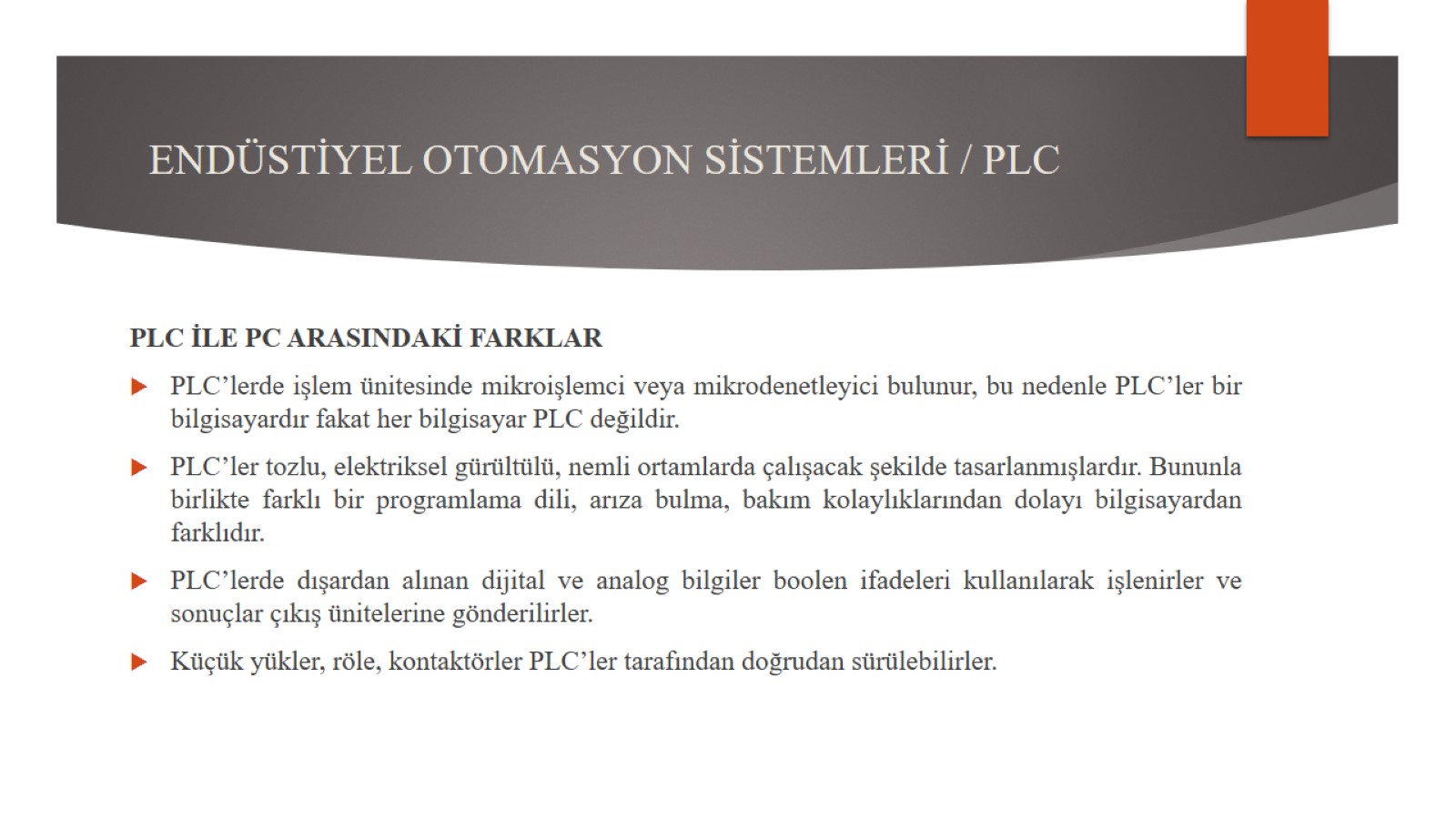 ENDÜSTİYEL OTOMASYON SİSTEMLERİ / PLC
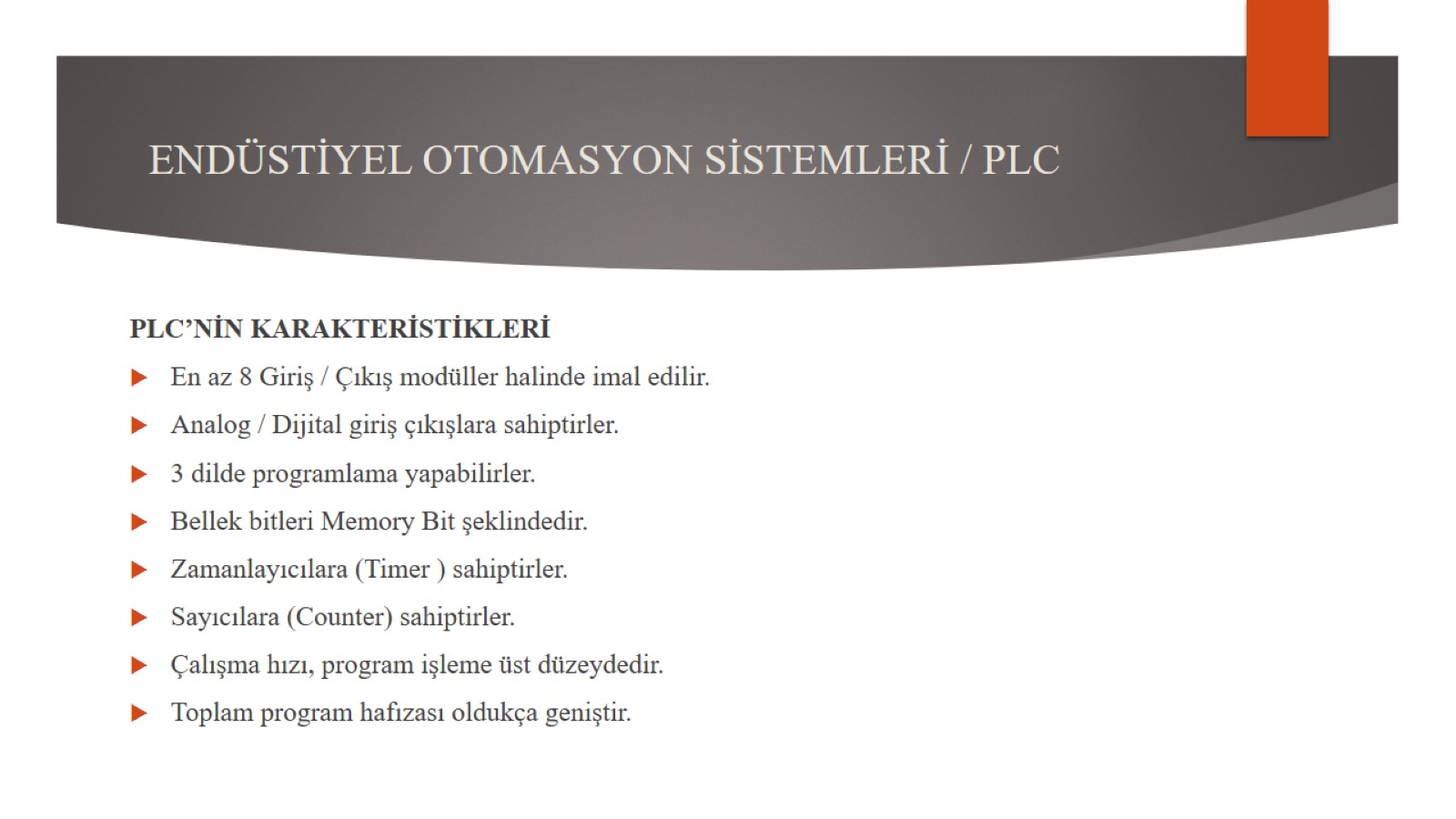 ENDÜSTİYEL OTOMASYON SİSTEMLERİ / PLC
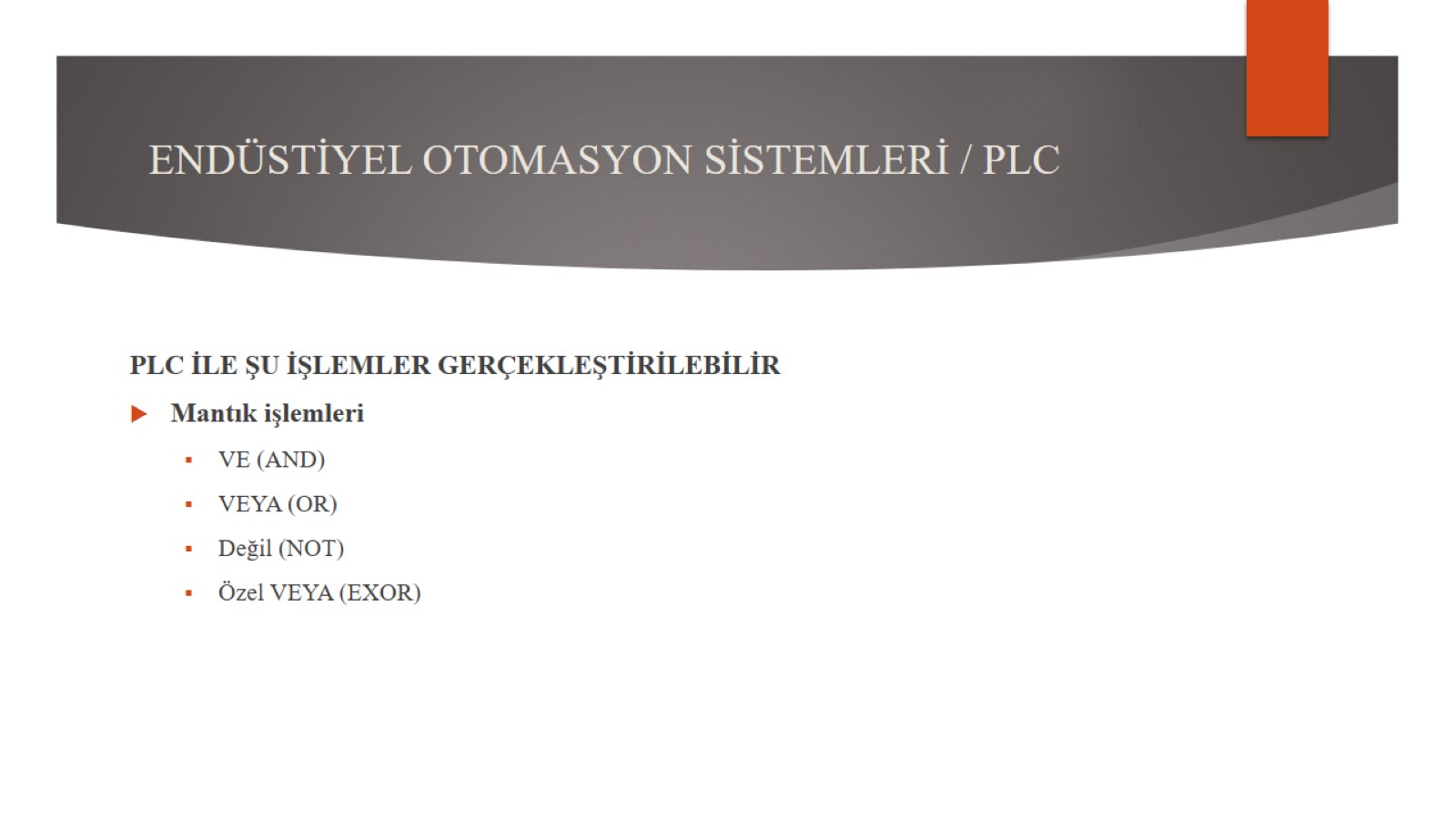 ENDÜSTİYEL OTOMASYON SİSTEMLERİ / PLC
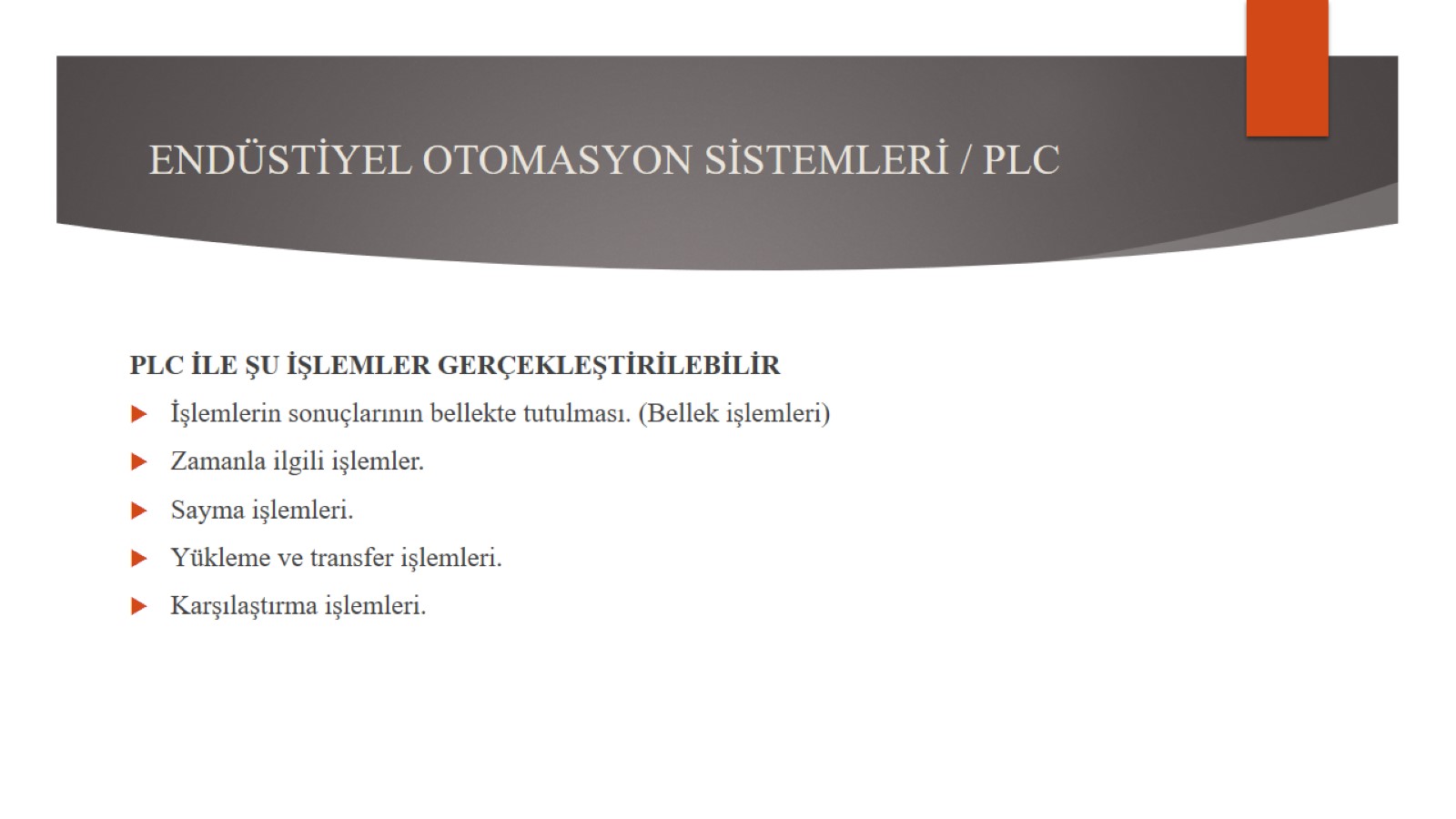 ENDÜSTİYEL OTOMASYON SİSTEMLERİ / PLC
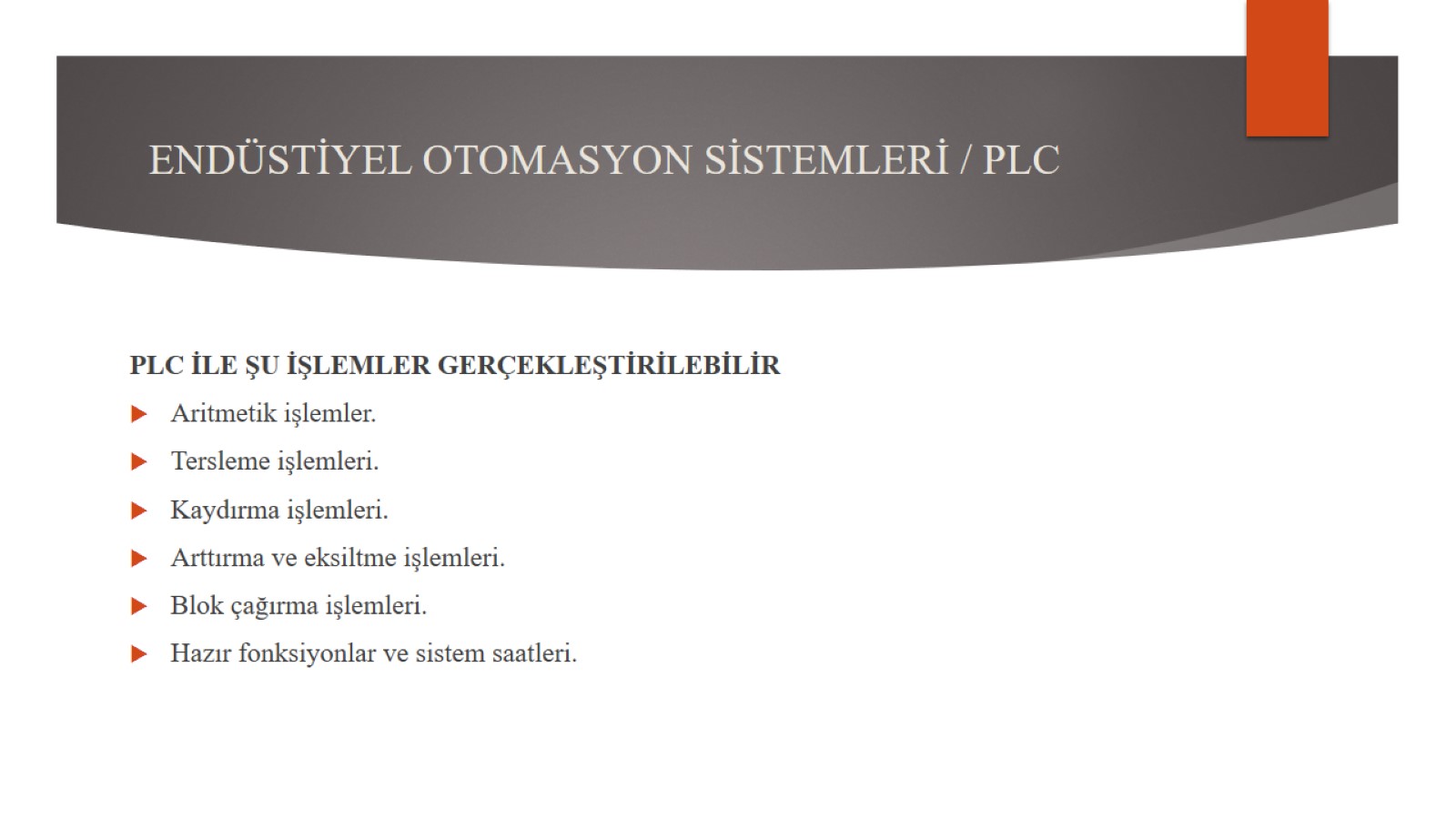 ENDÜSTİYEL OTOMASYON SİSTEMLERİ / PLC
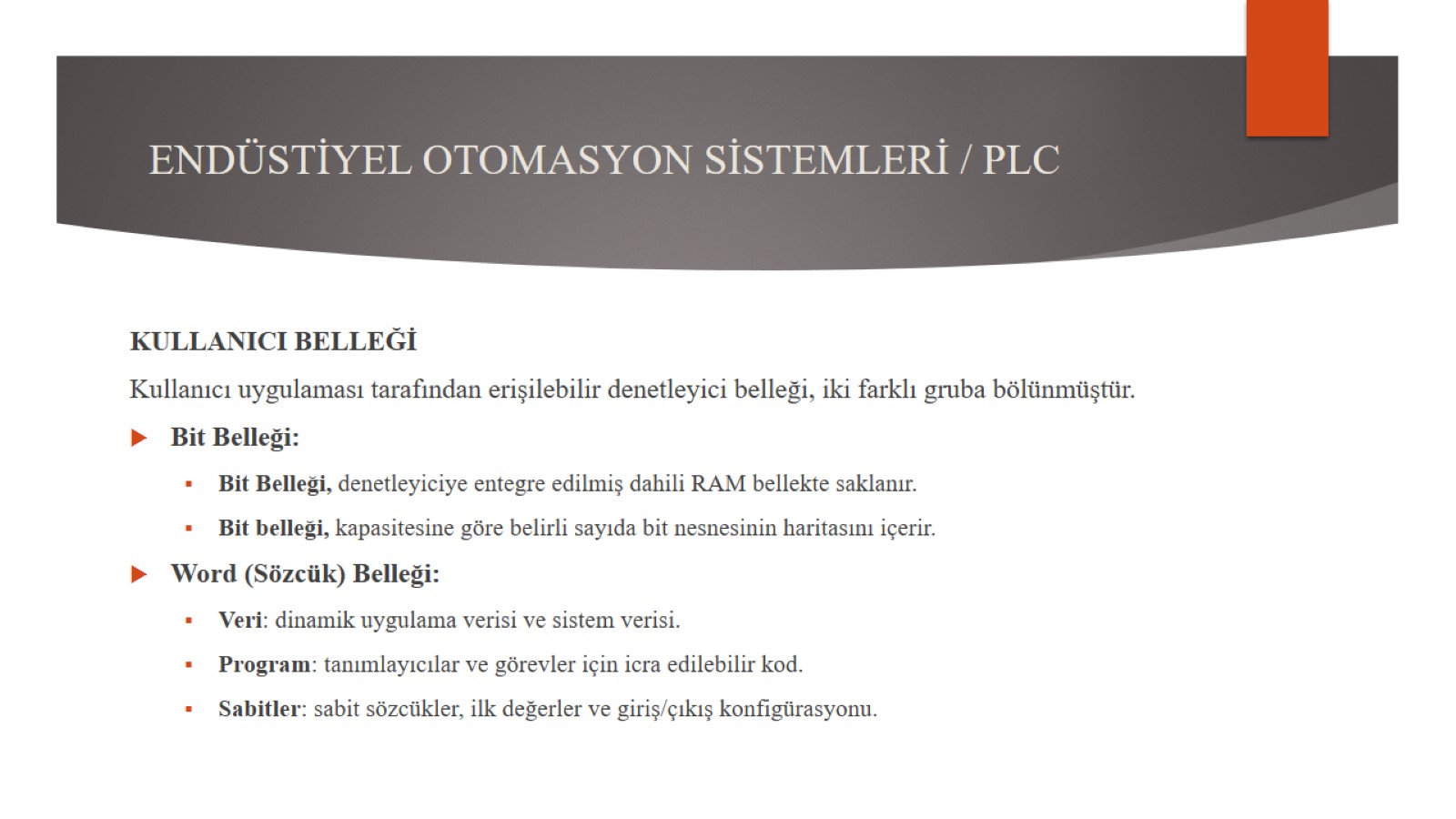 ENDÜSTİYEL OTOMASYON SİSTEMLERİ / PLC
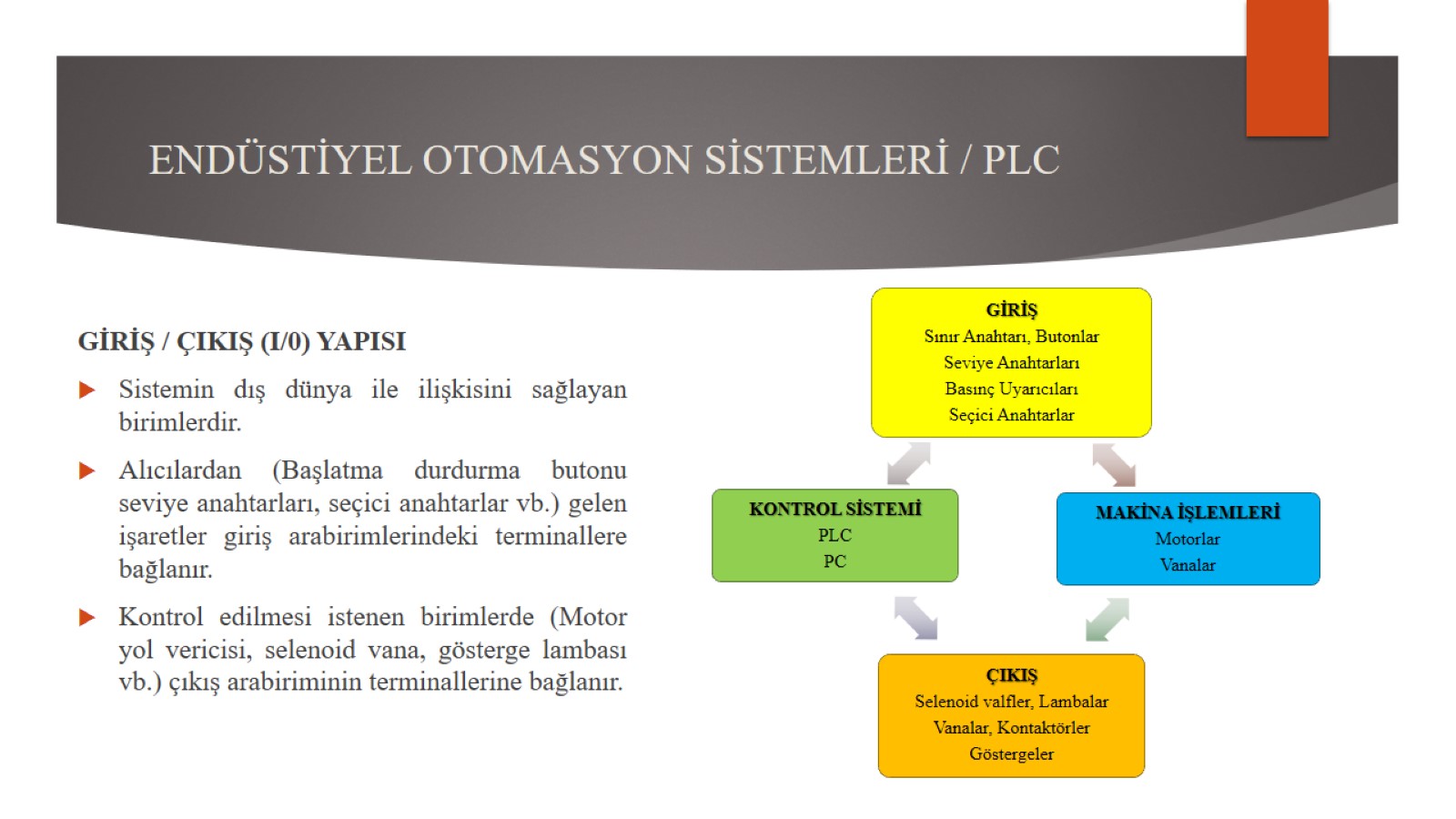 ENDÜSTİYEL OTOMASYON SİSTEMLERİ / PLC
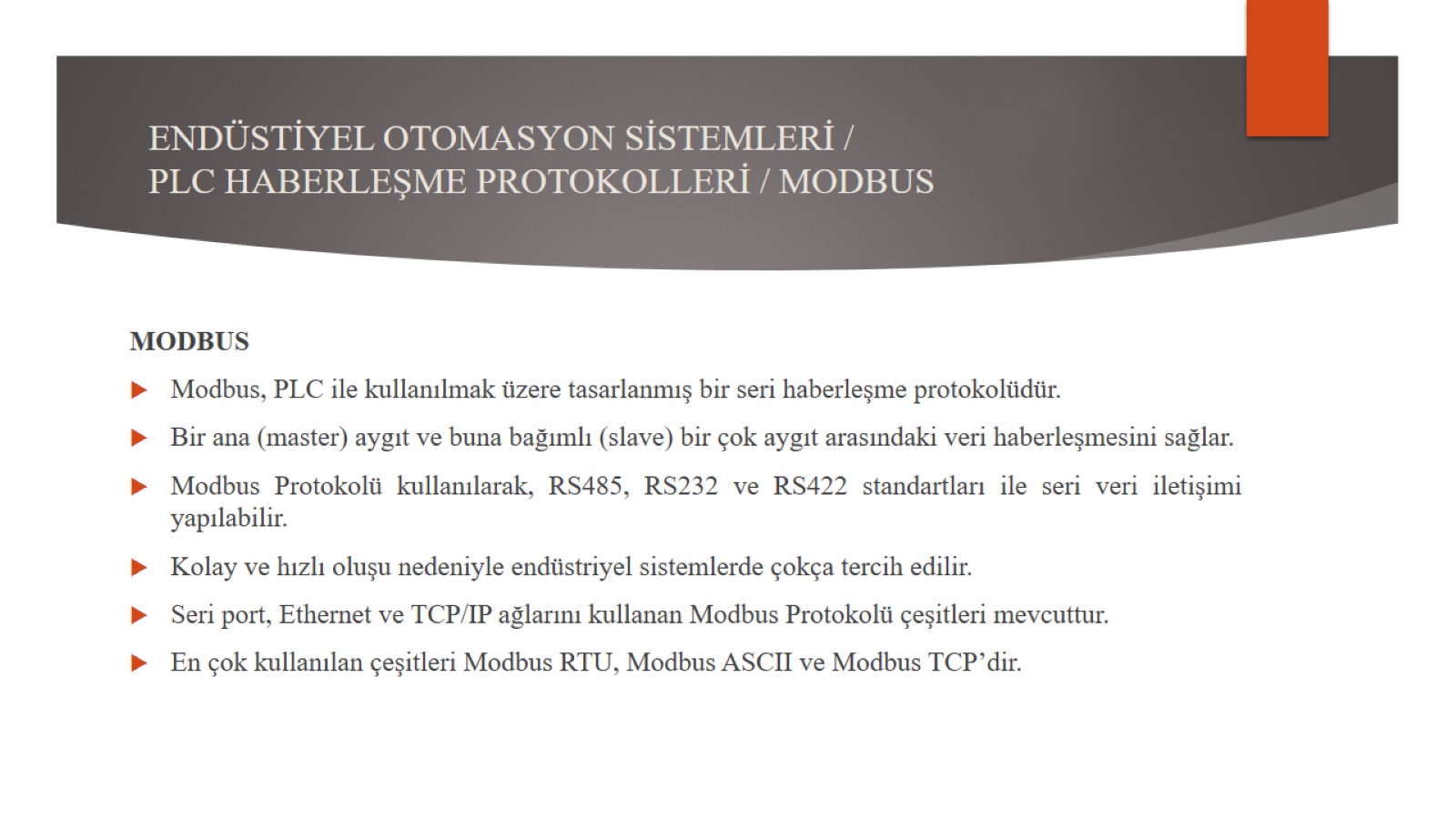 ENDÜSTİYEL OTOMASYON SİSTEMLERİ / PLC HABERLEŞME PROTOKOLLERİ / MODBUS
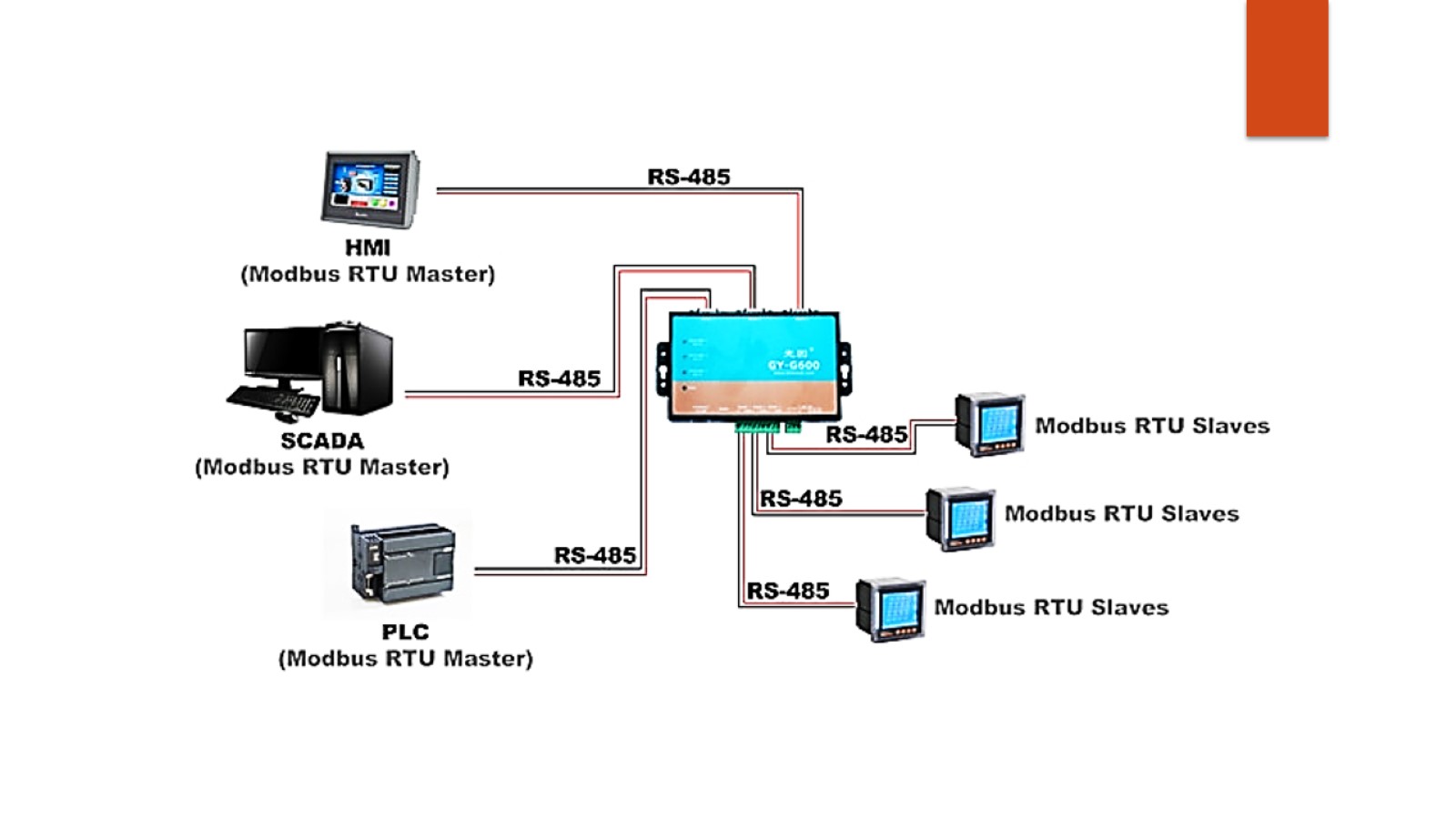 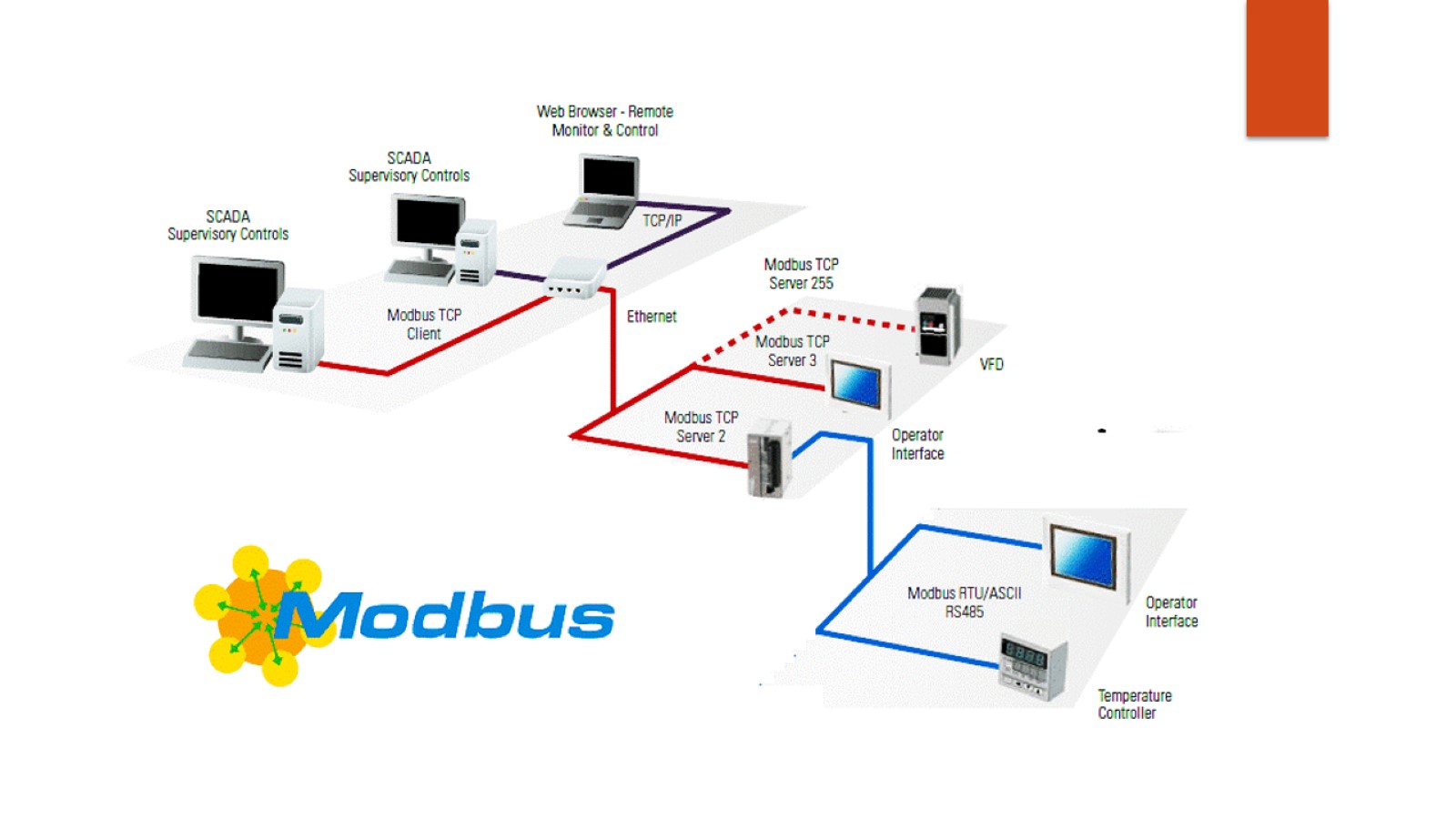 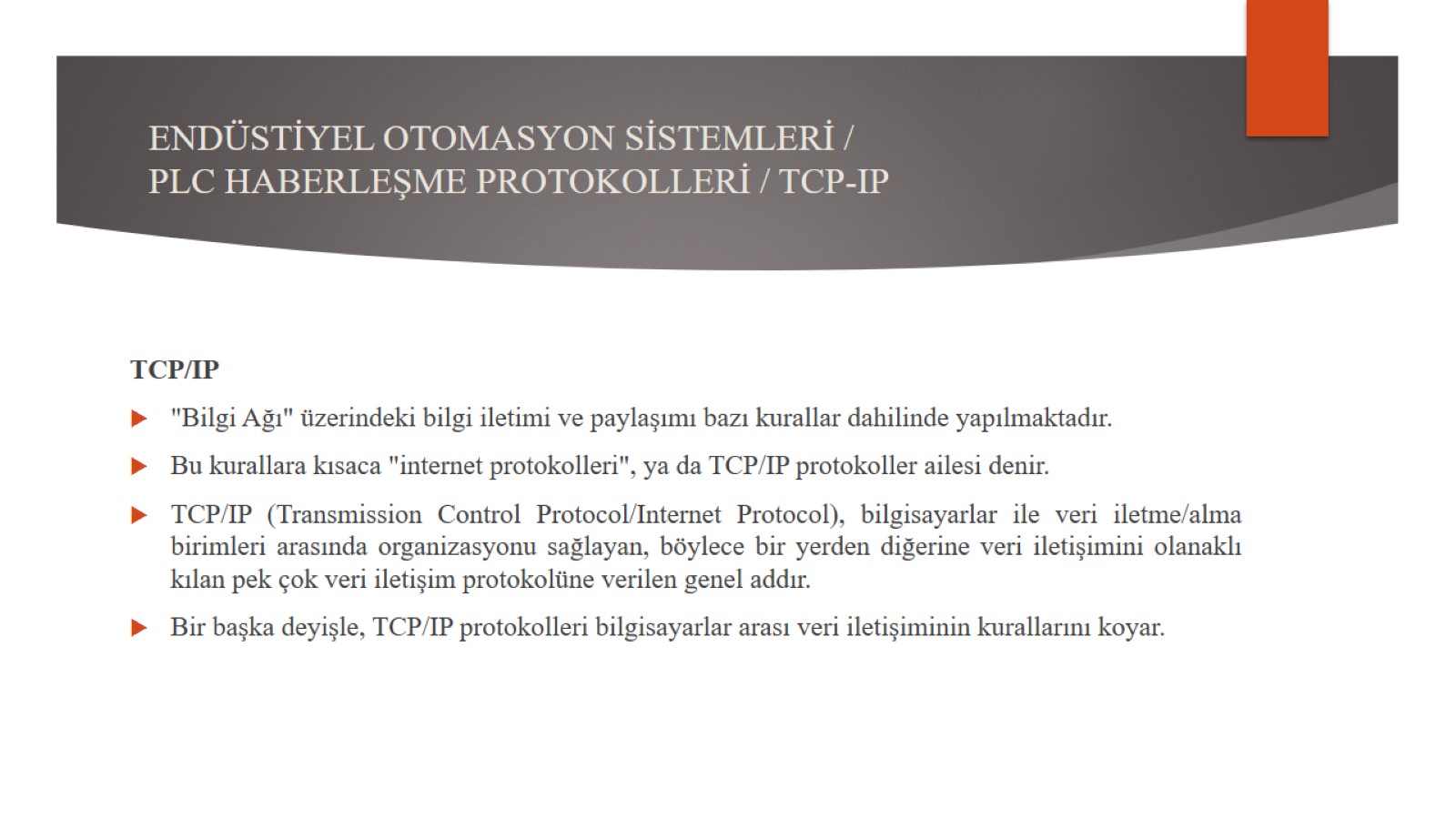 ENDÜSTİYEL OTOMASYON SİSTEMLERİ / PLC HABERLEŞME PROTOKOLLERİ / TCP-IP
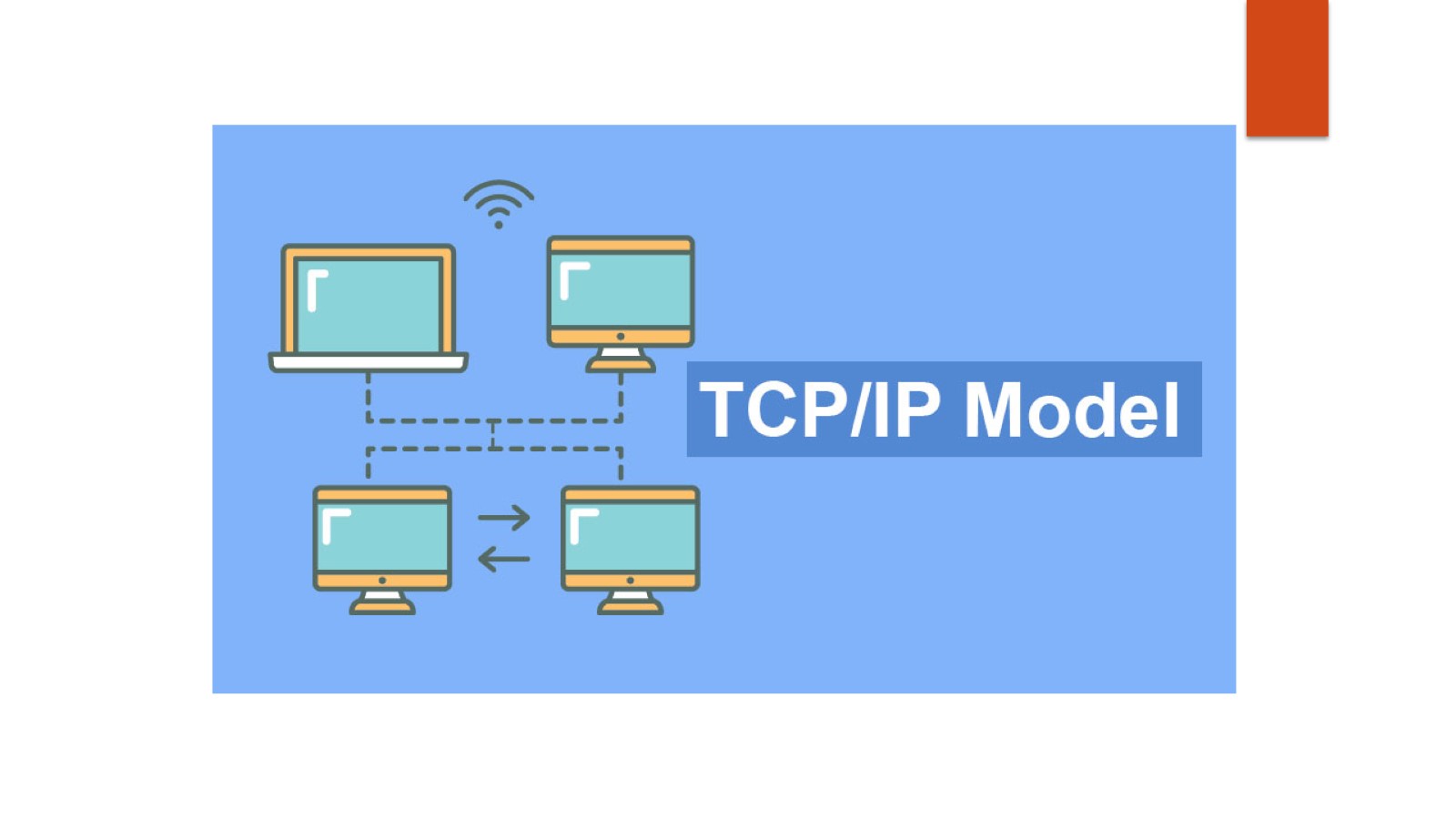 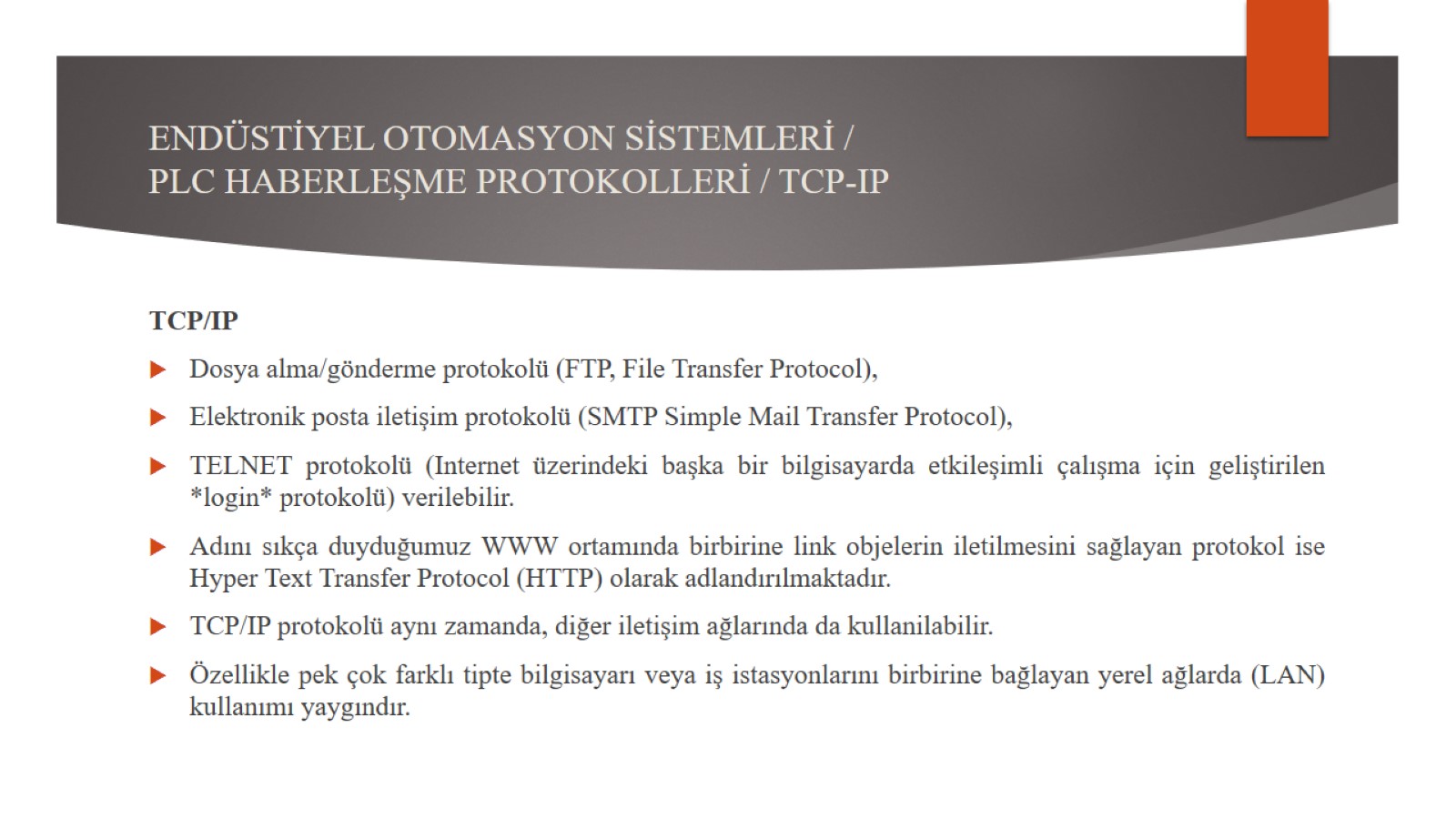 ENDÜSTİYEL OTOMASYON SİSTEMLERİ / PLC HABERLEŞME PROTOKOLLERİ / TCP-IP
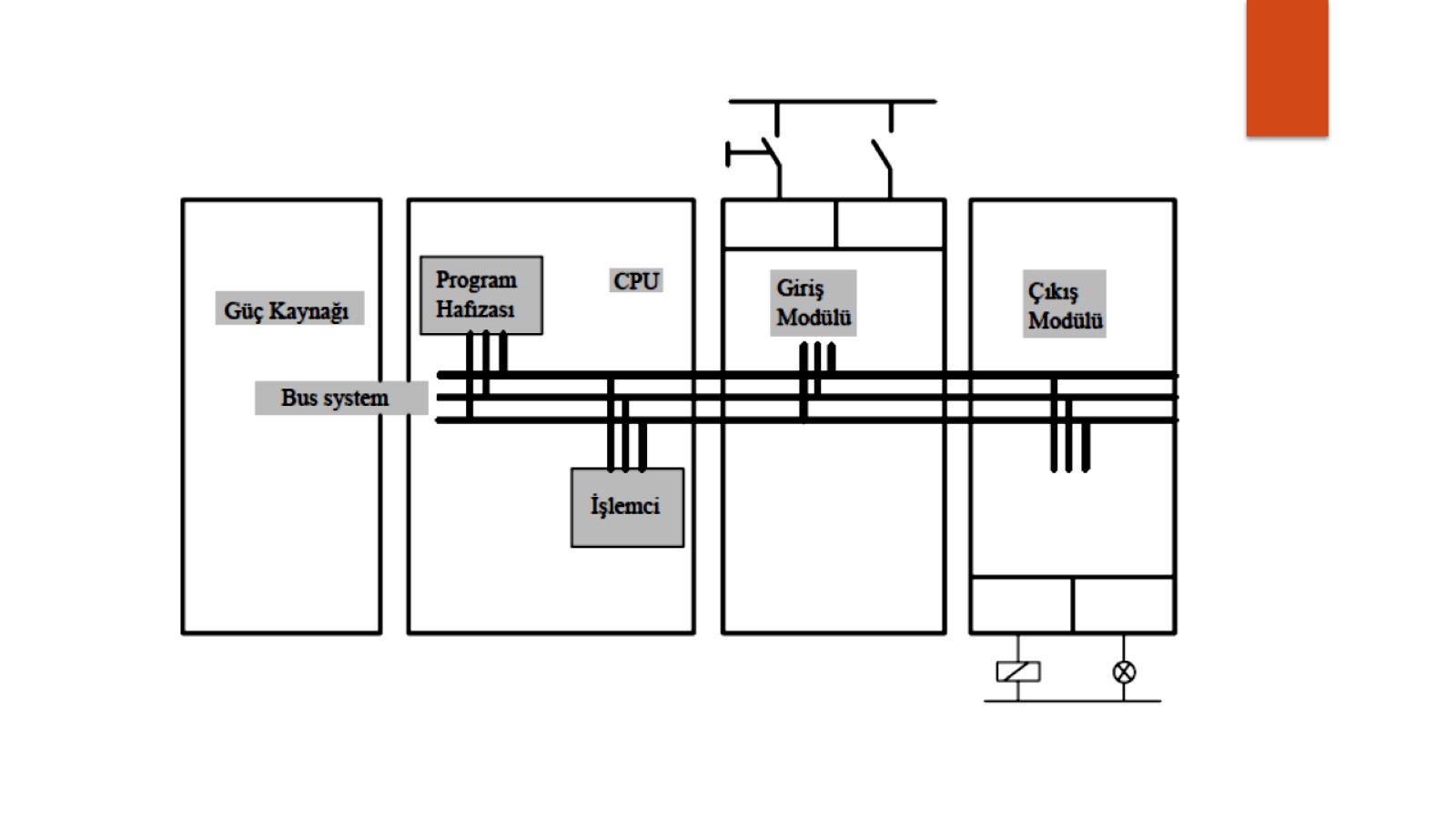 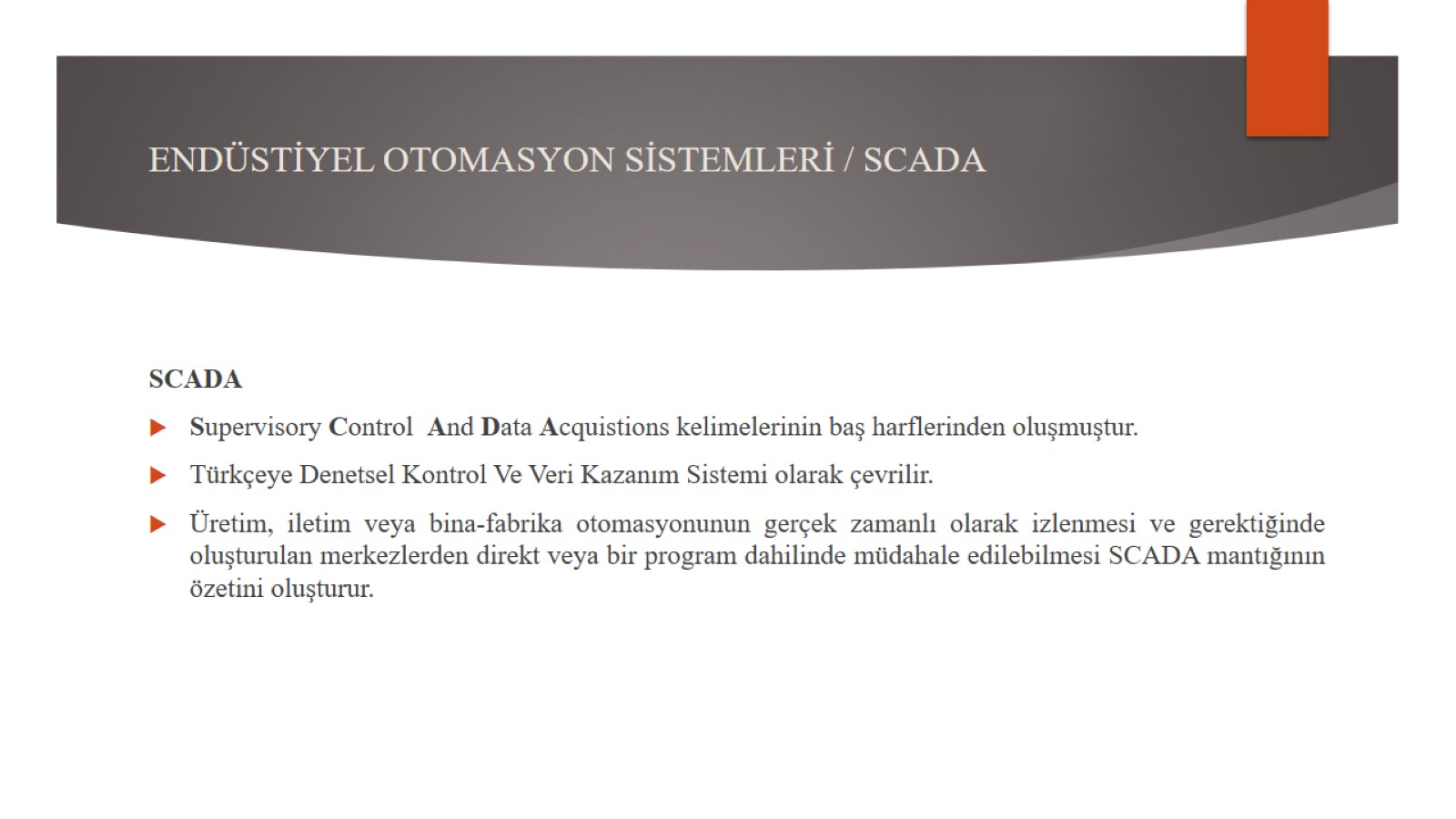 ENDÜSTİYEL OTOMASYON SİSTEMLERİ / SCADA
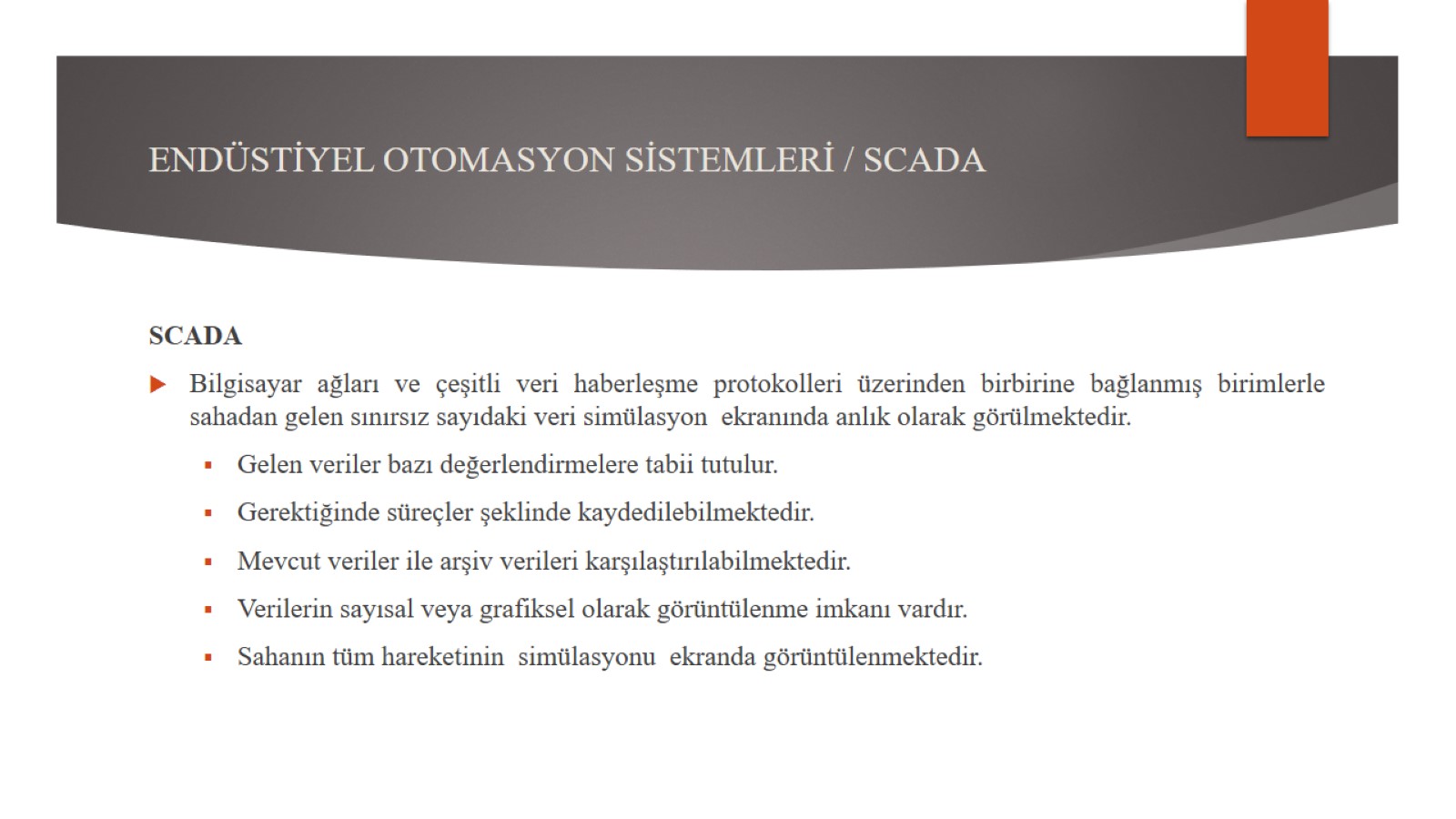 ENDÜSTİYEL OTOMASYON SİSTEMLERİ / SCADA
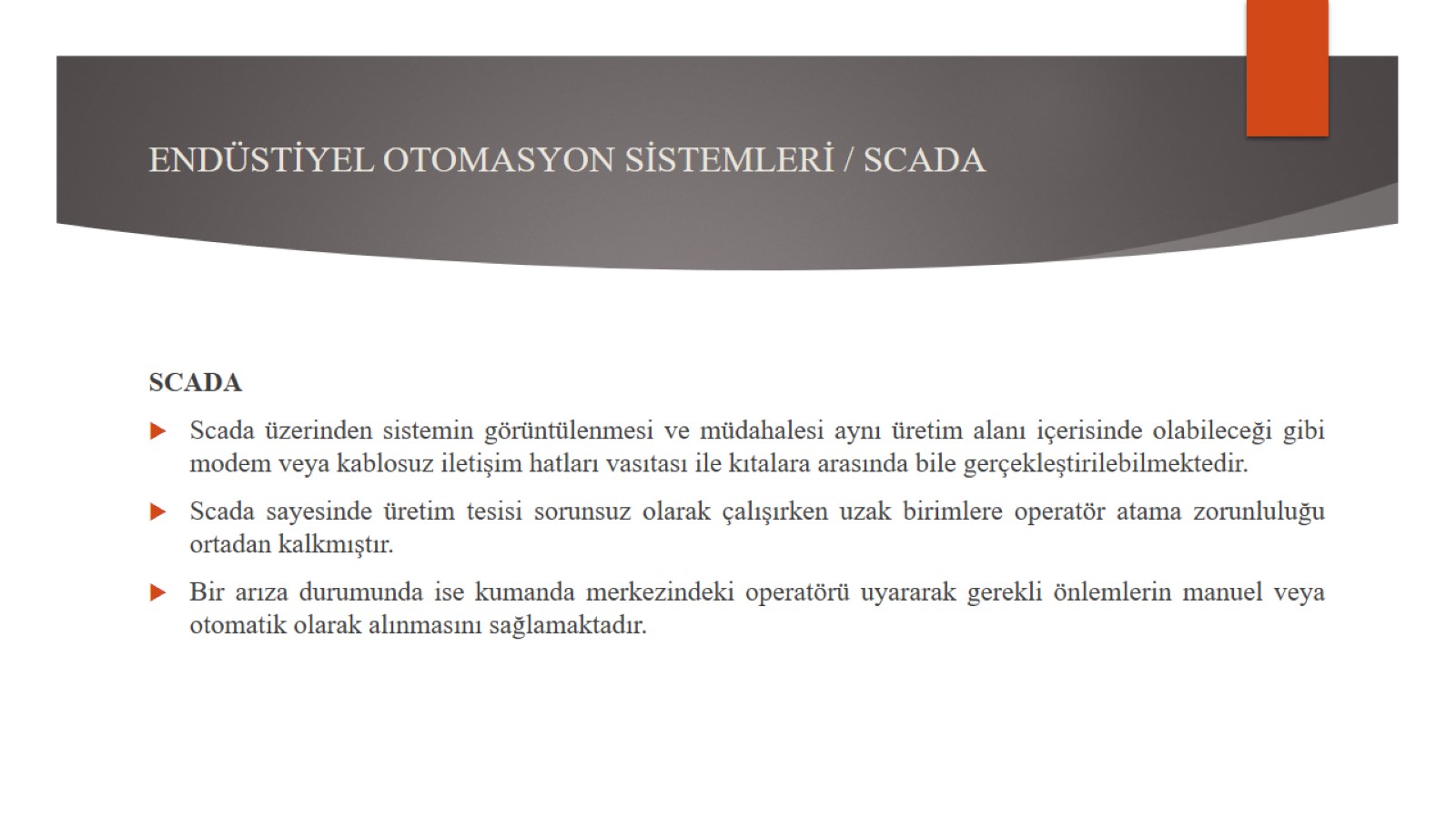 ENDÜSTİYEL OTOMASYON SİSTEMLERİ / SCADA
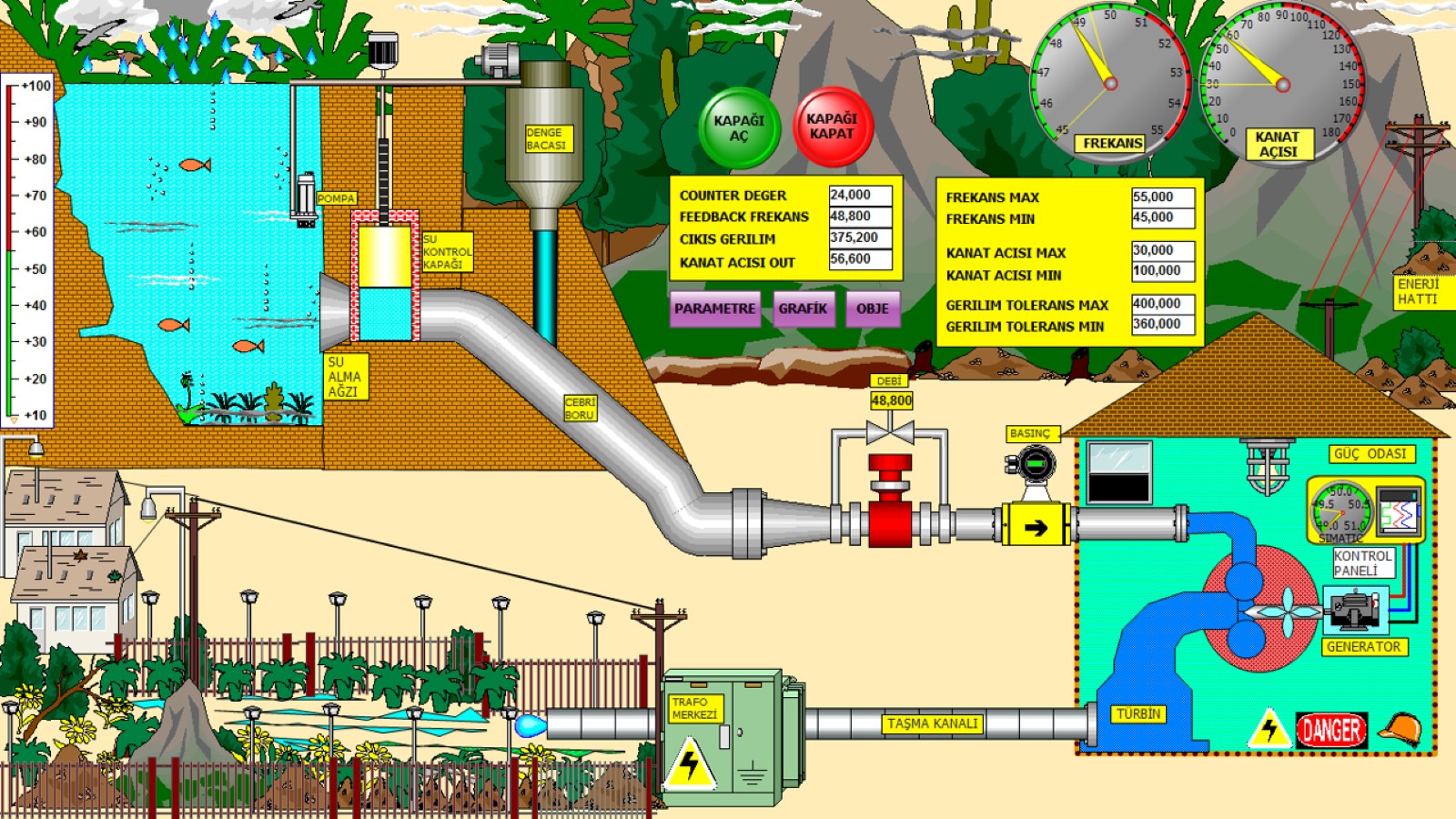 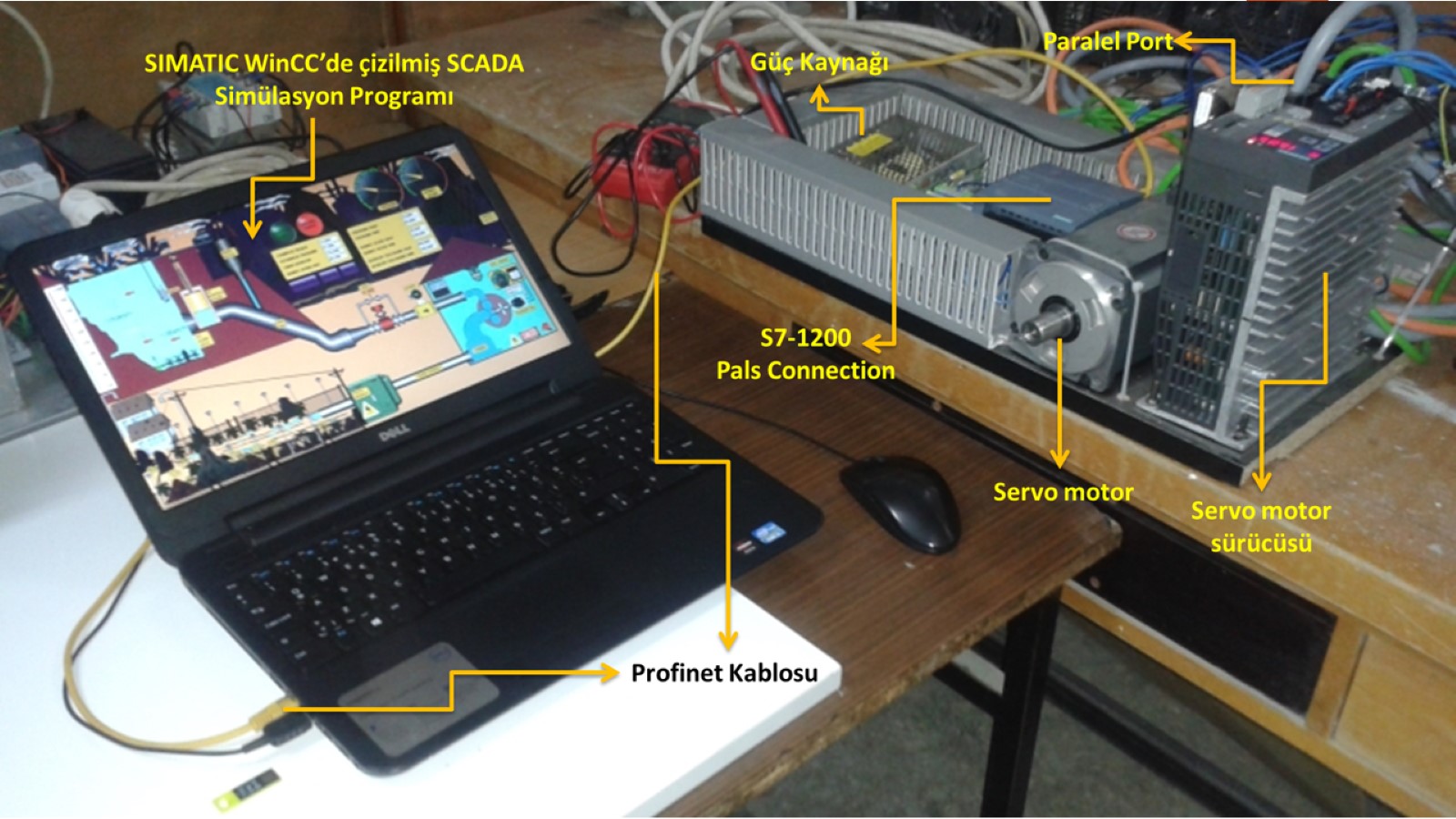 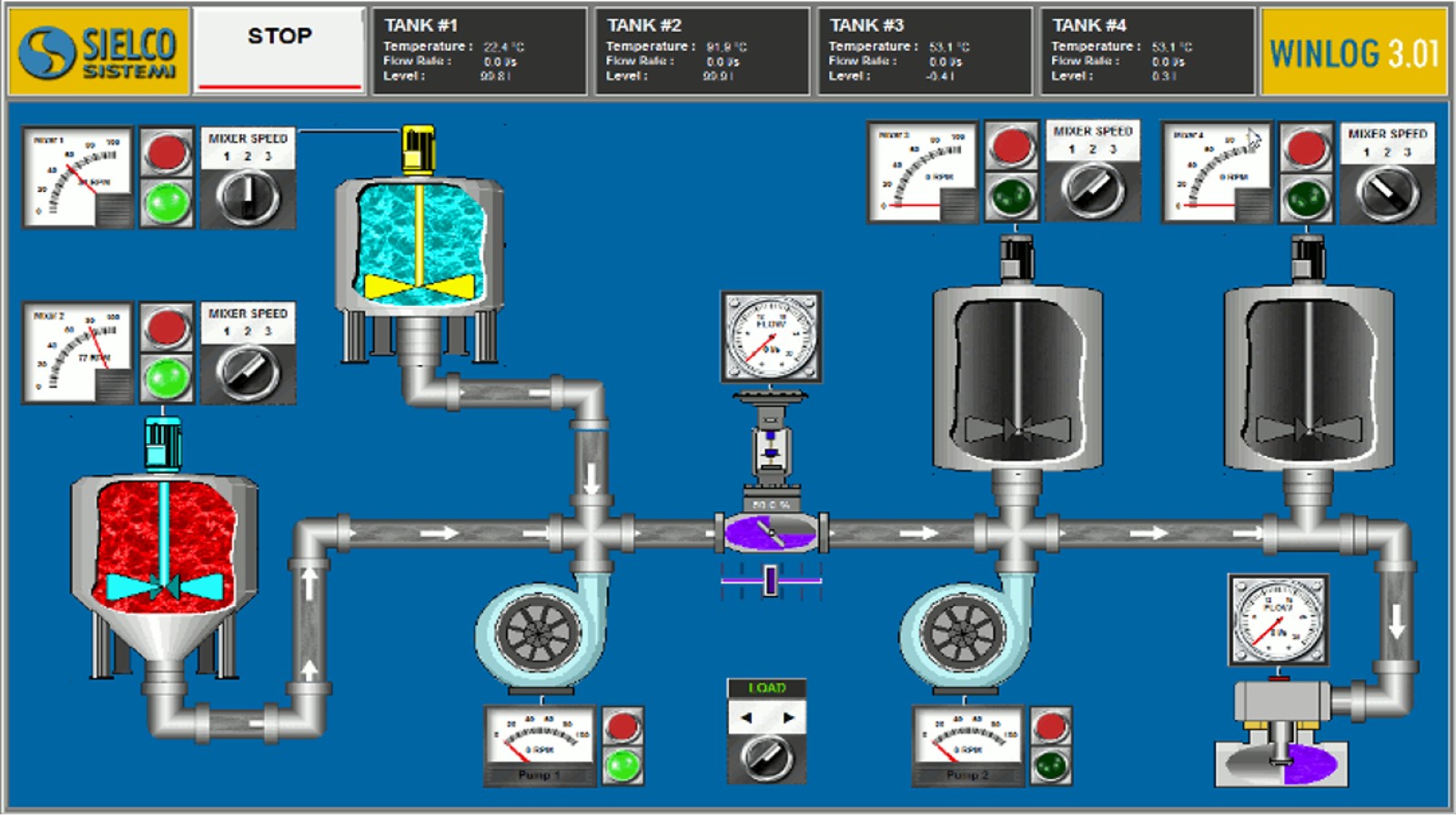 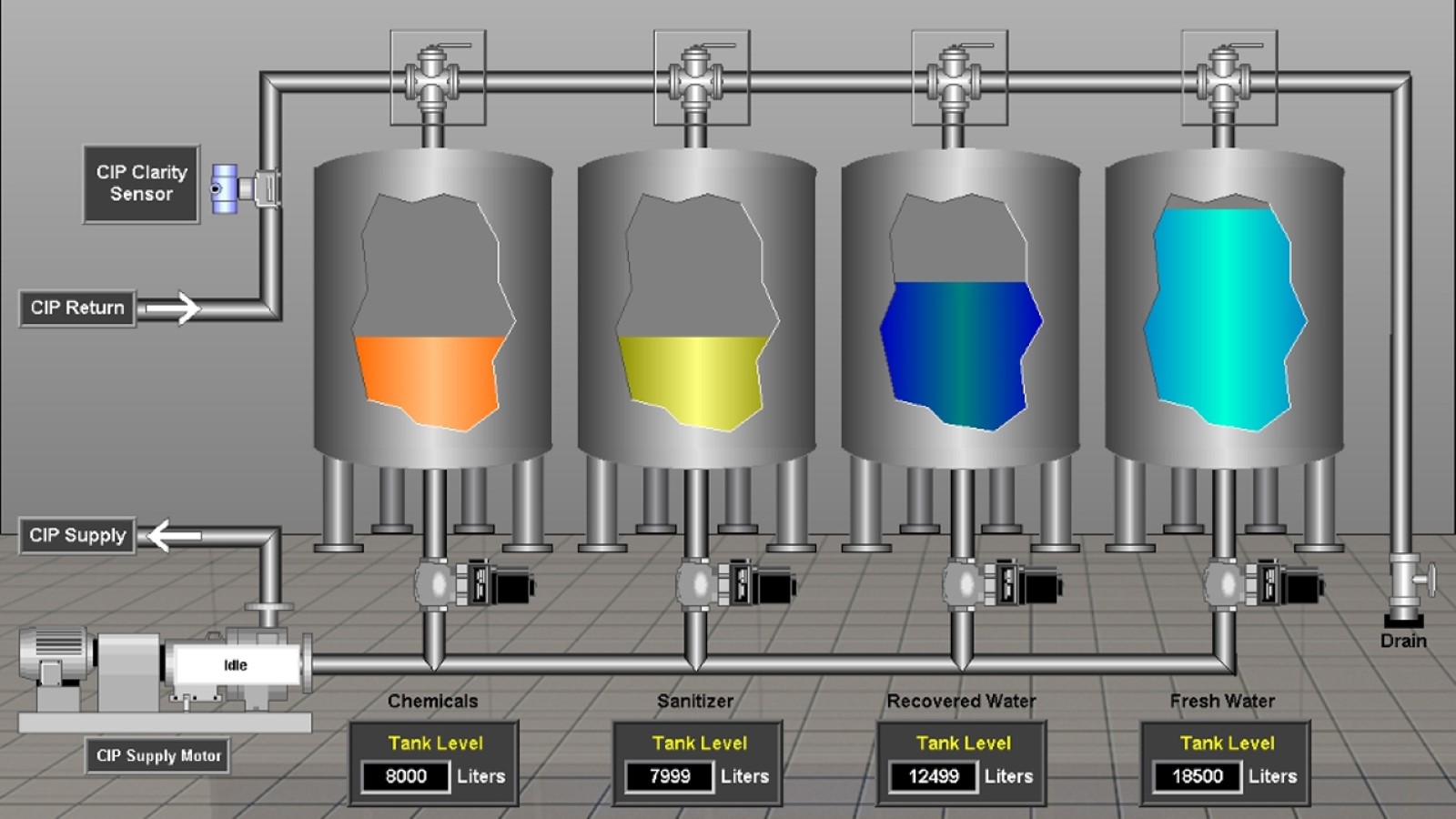 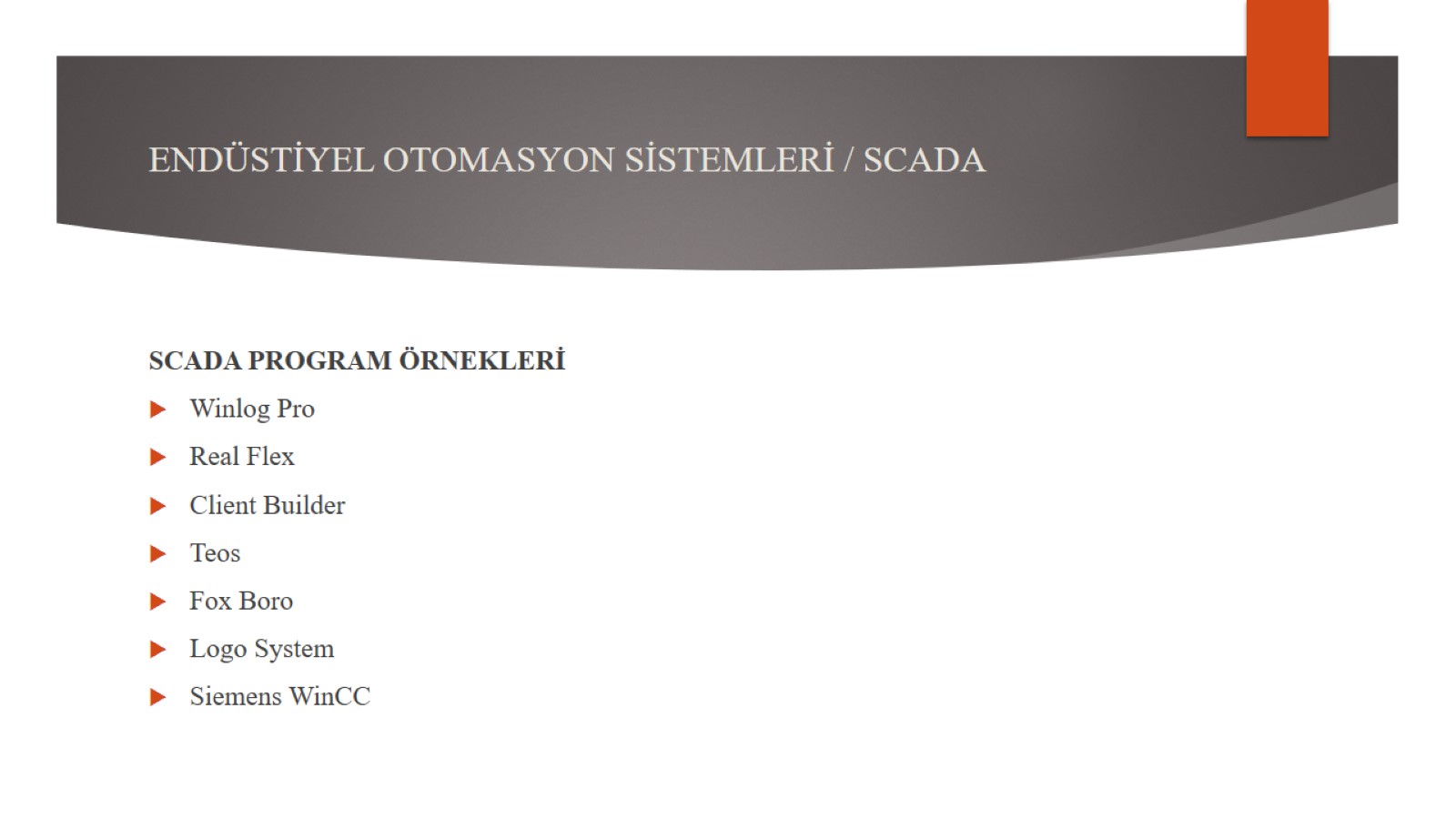 ENDÜSTİYEL OTOMASYON SİSTEMLERİ / SCADA
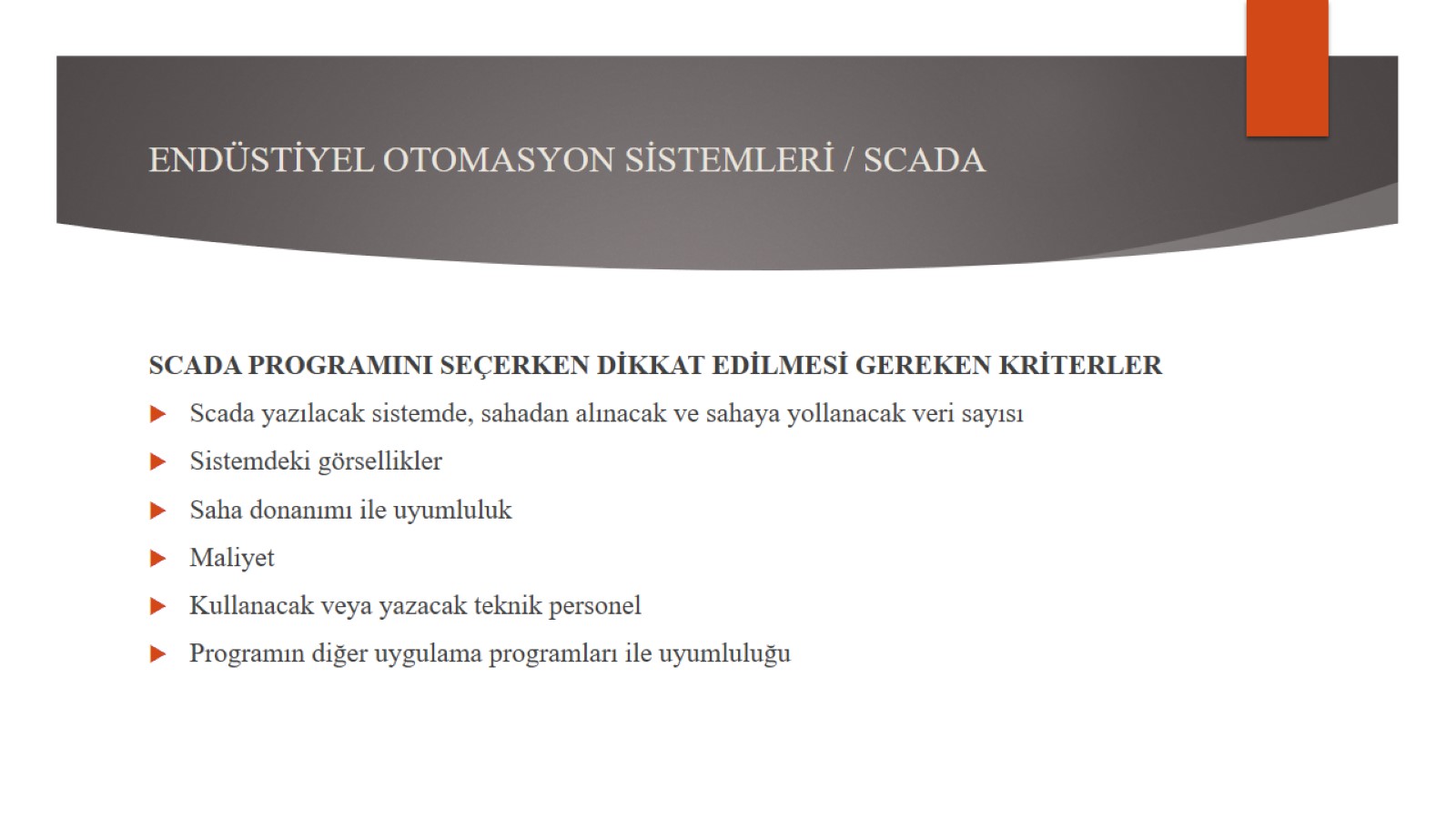 ENDÜSTİYEL OTOMASYON SİSTEMLERİ / SCADA
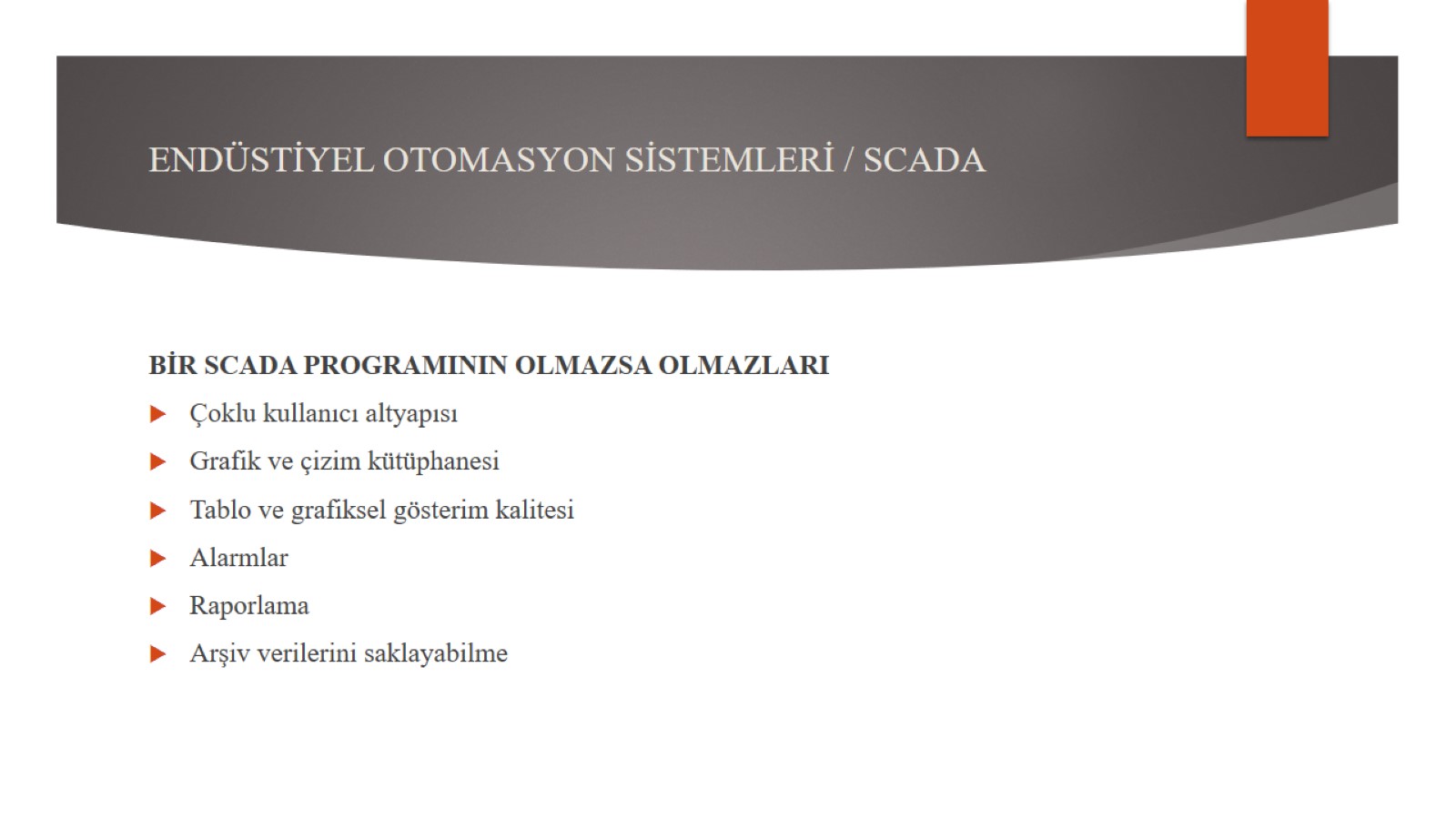 ENDÜSTİYEL OTOMASYON SİSTEMLERİ / SCADA
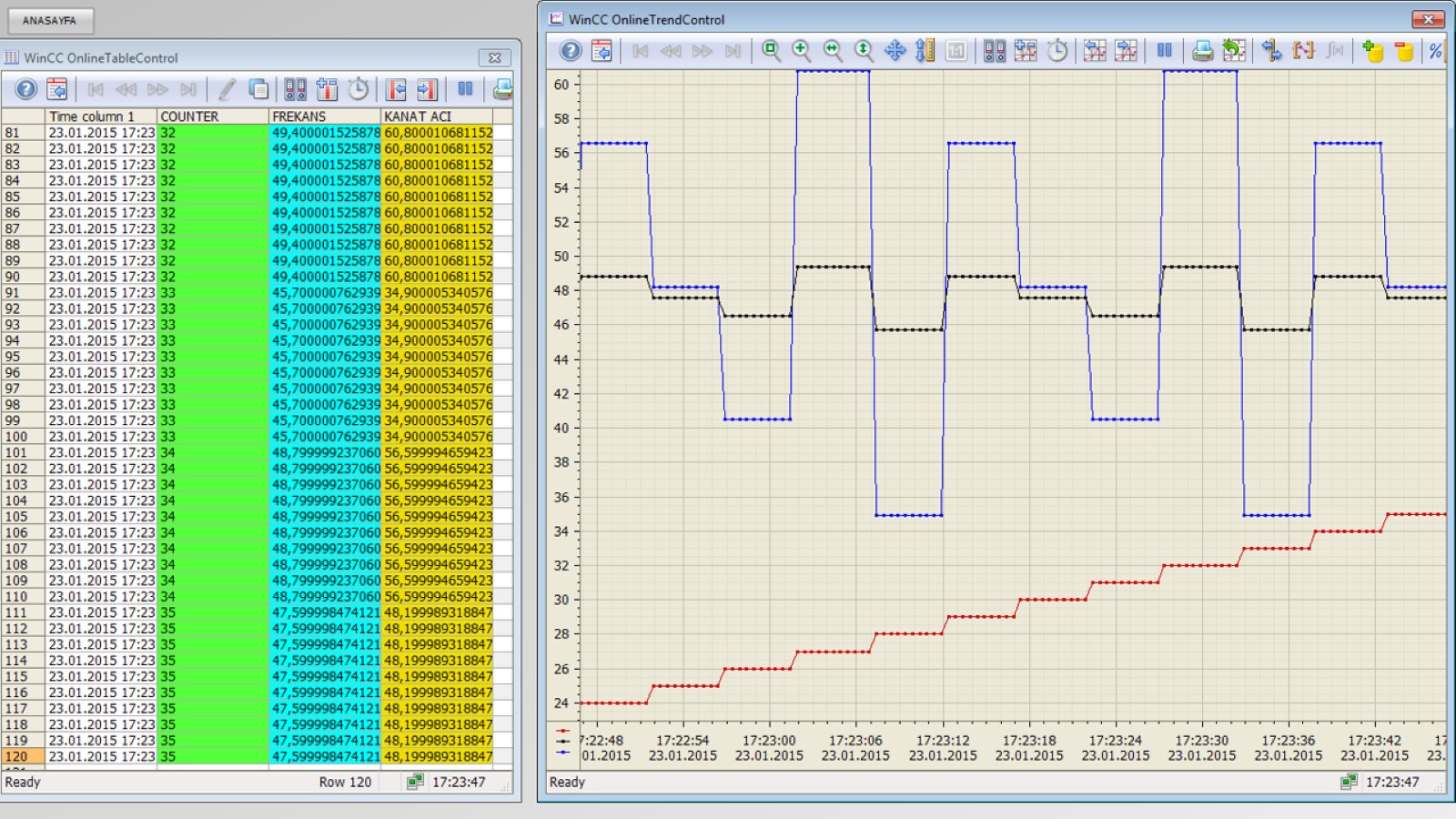 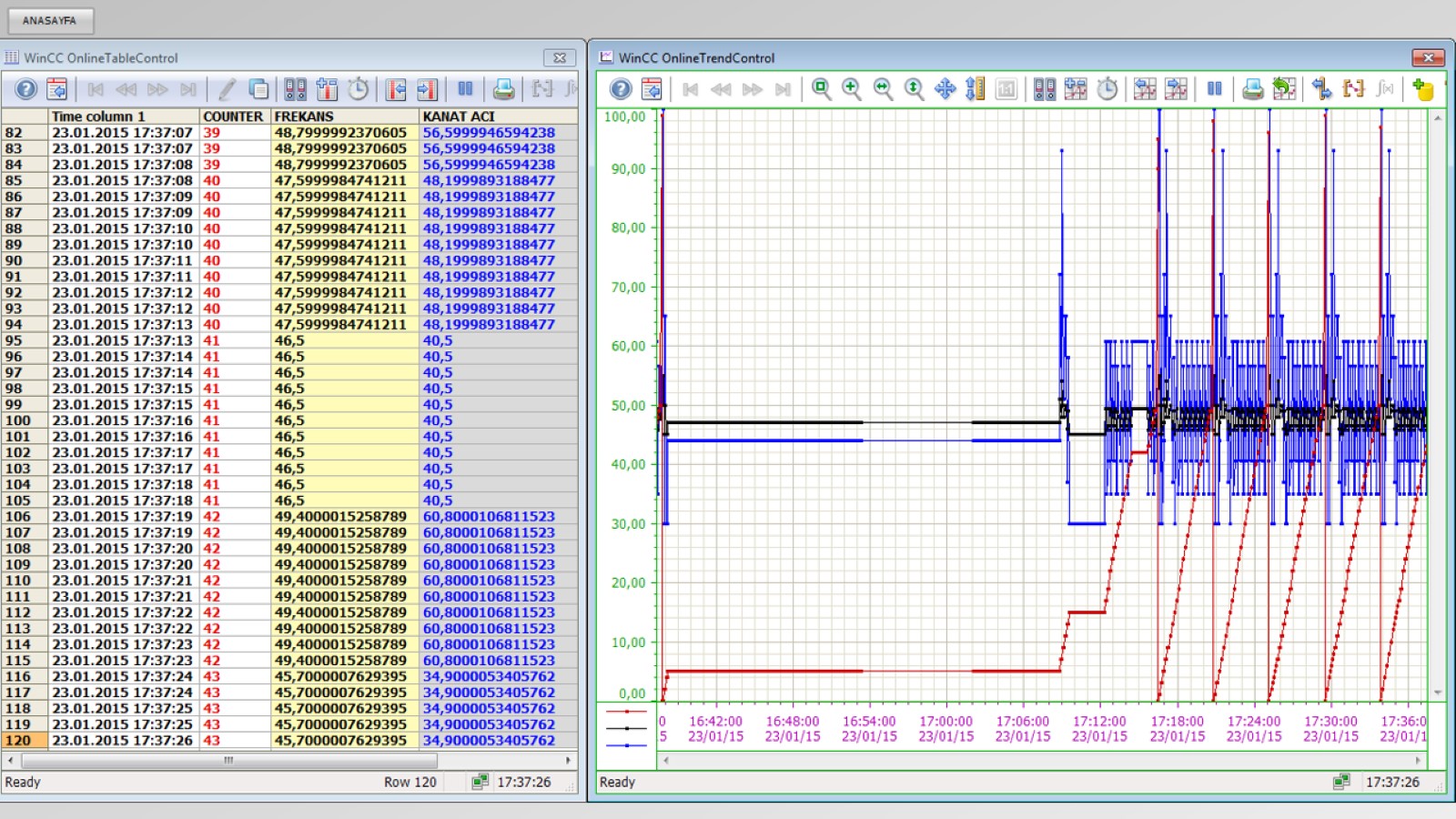 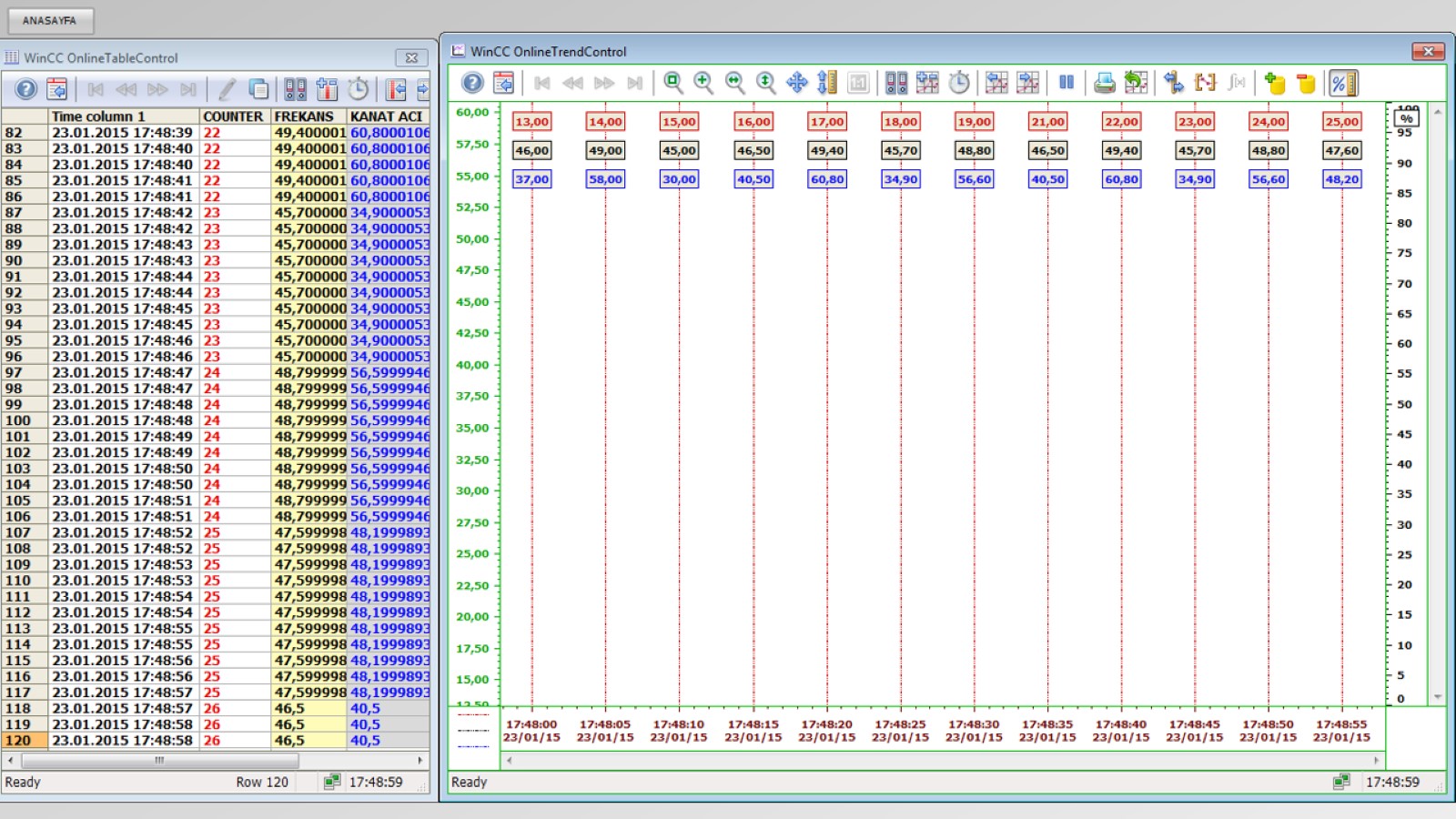 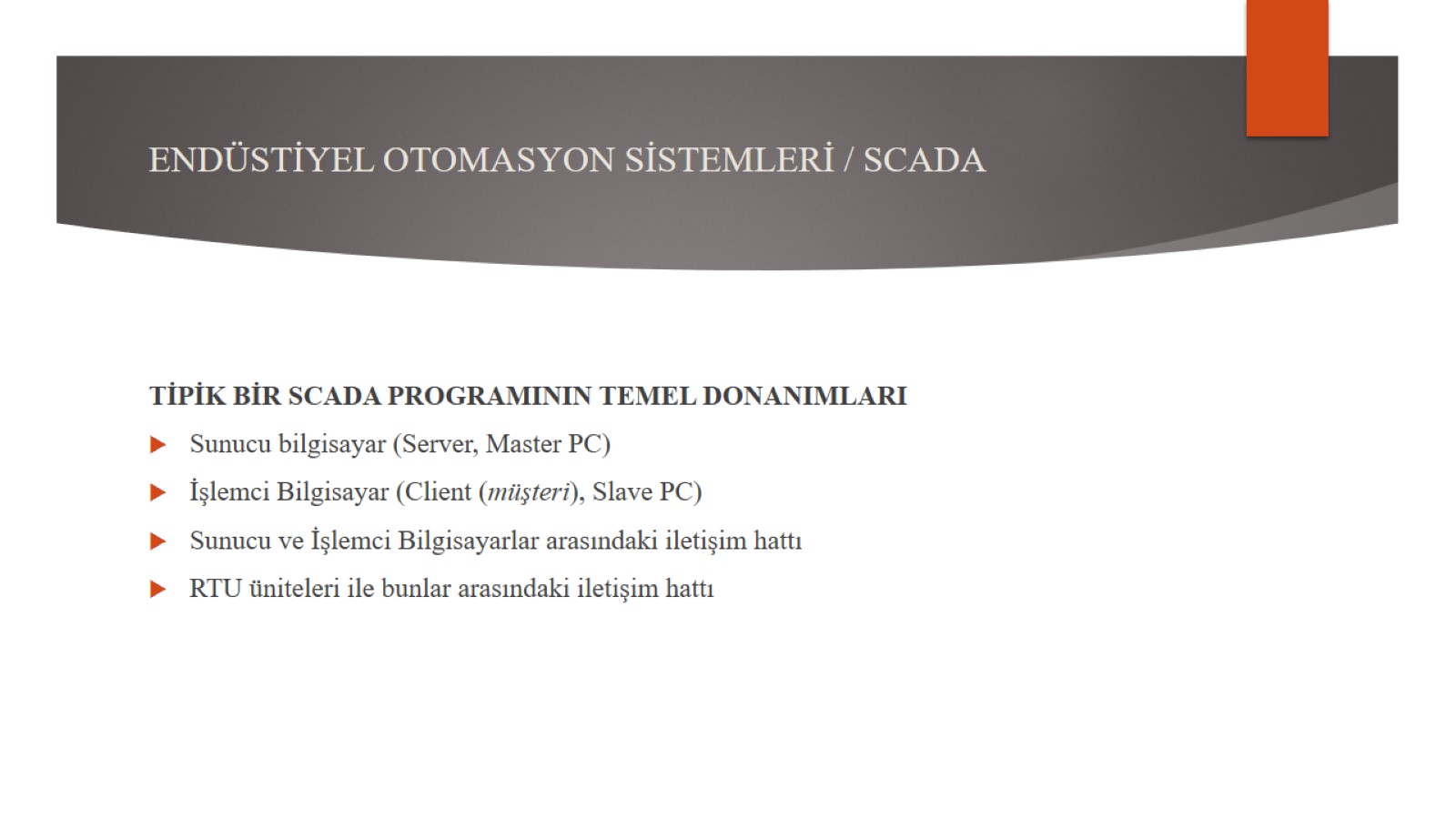 ENDÜSTİYEL OTOMASYON SİSTEMLERİ / SCADA
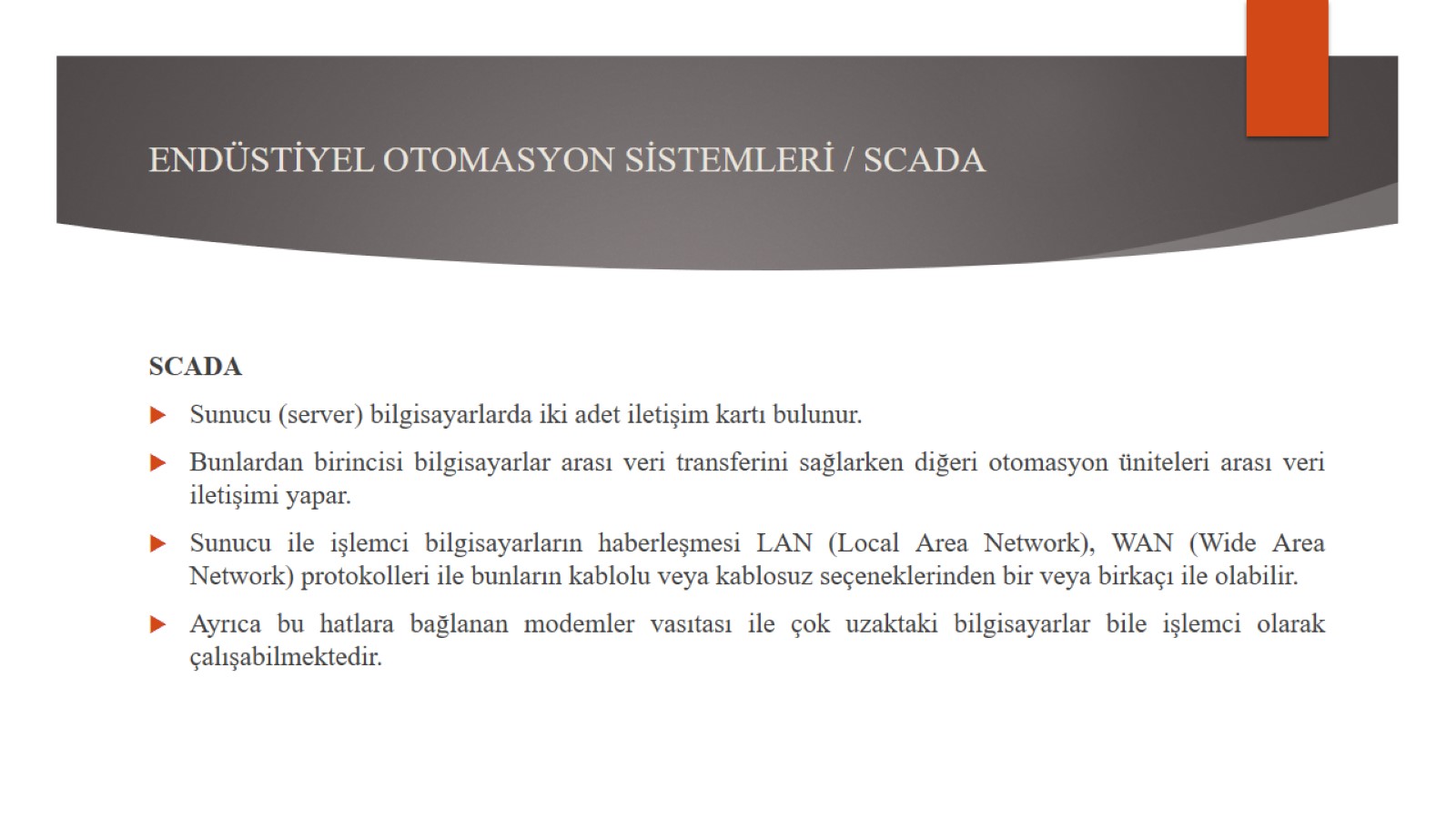 ENDÜSTİYEL OTOMASYON SİSTEMLERİ / SCADA
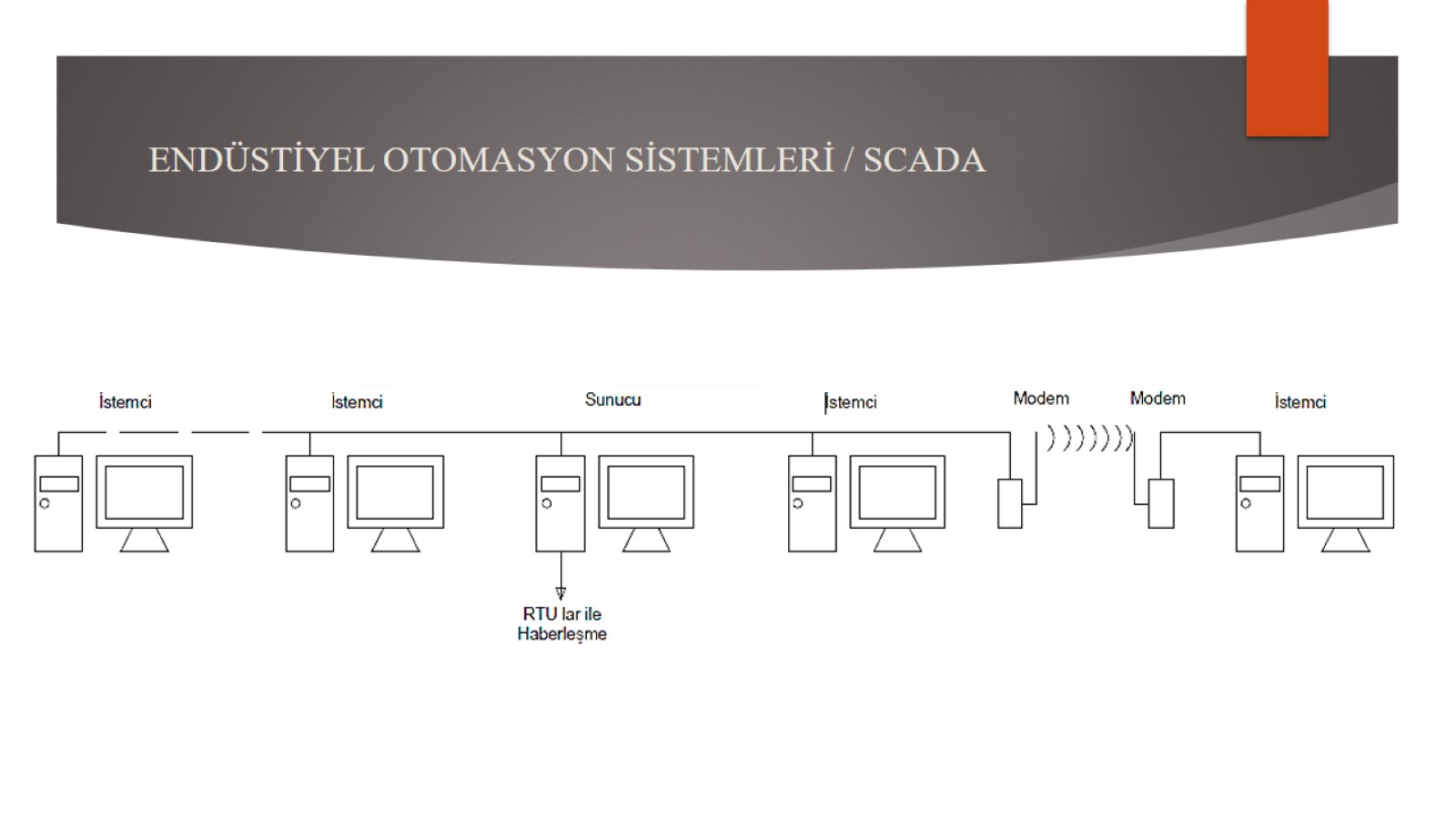 ENDÜSTİYEL OTOMASYON SİSTEMLERİ / SCADA
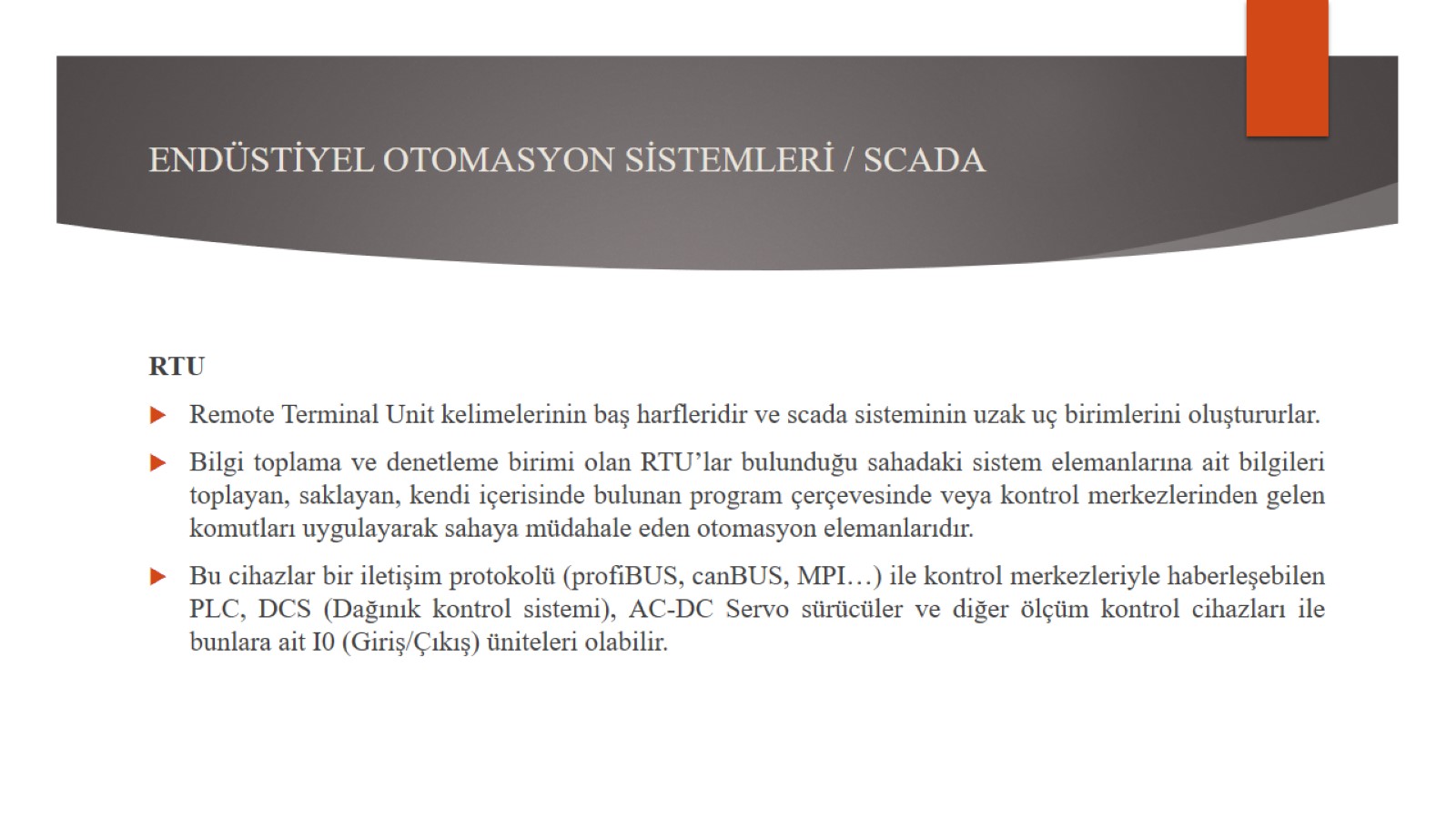 ENDÜSTİYEL OTOMASYON SİSTEMLERİ / SCADA
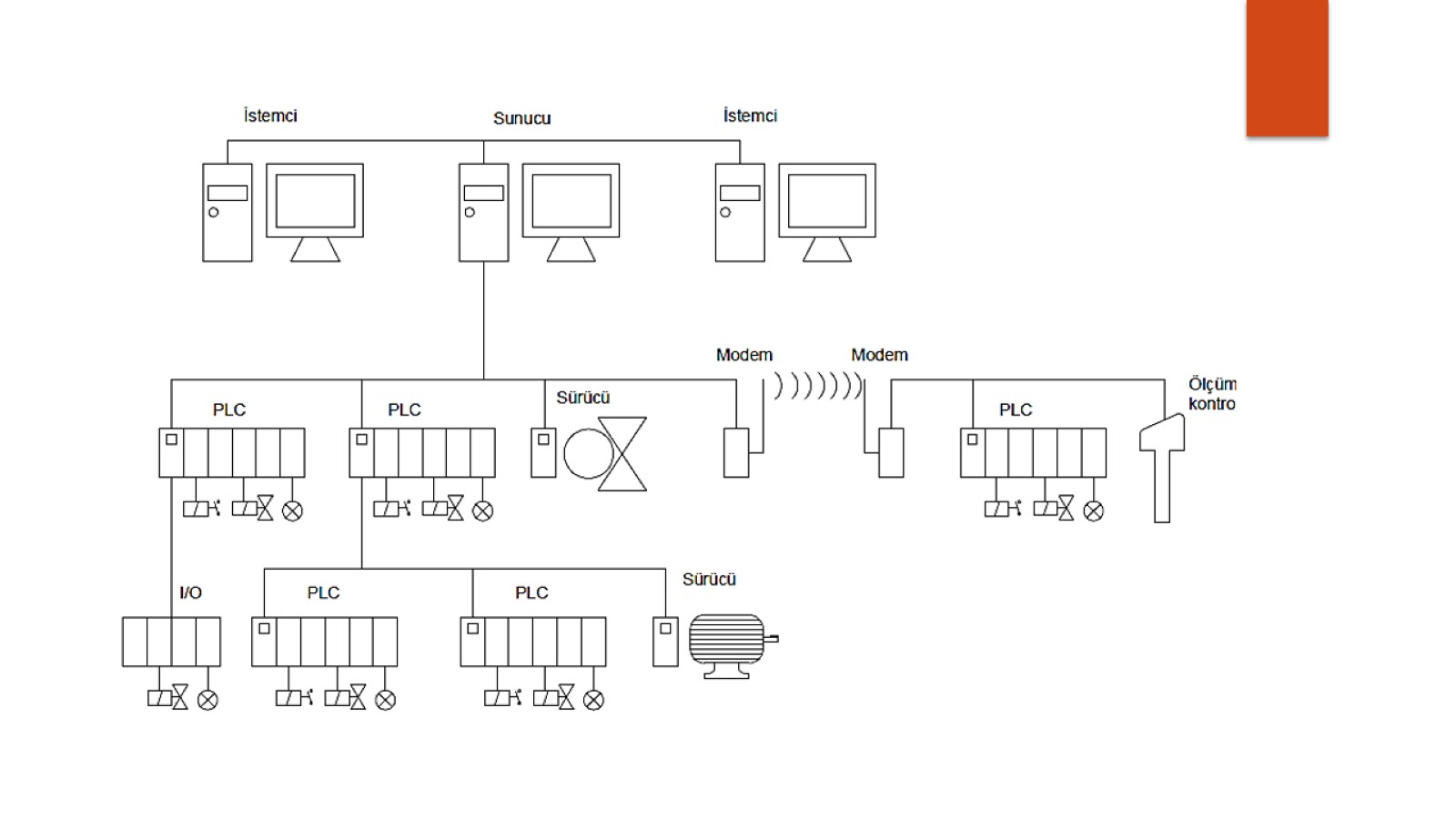